Vernal Field Office
August 2019
VRM Overview
Course Objective
After attending this course, you will be able to:
Have a basic understanding of  the VRM system and its process
Conduct a visual impact assessment
Incorporate the information into a NEPA document
VRM Overview
Goal of the Week
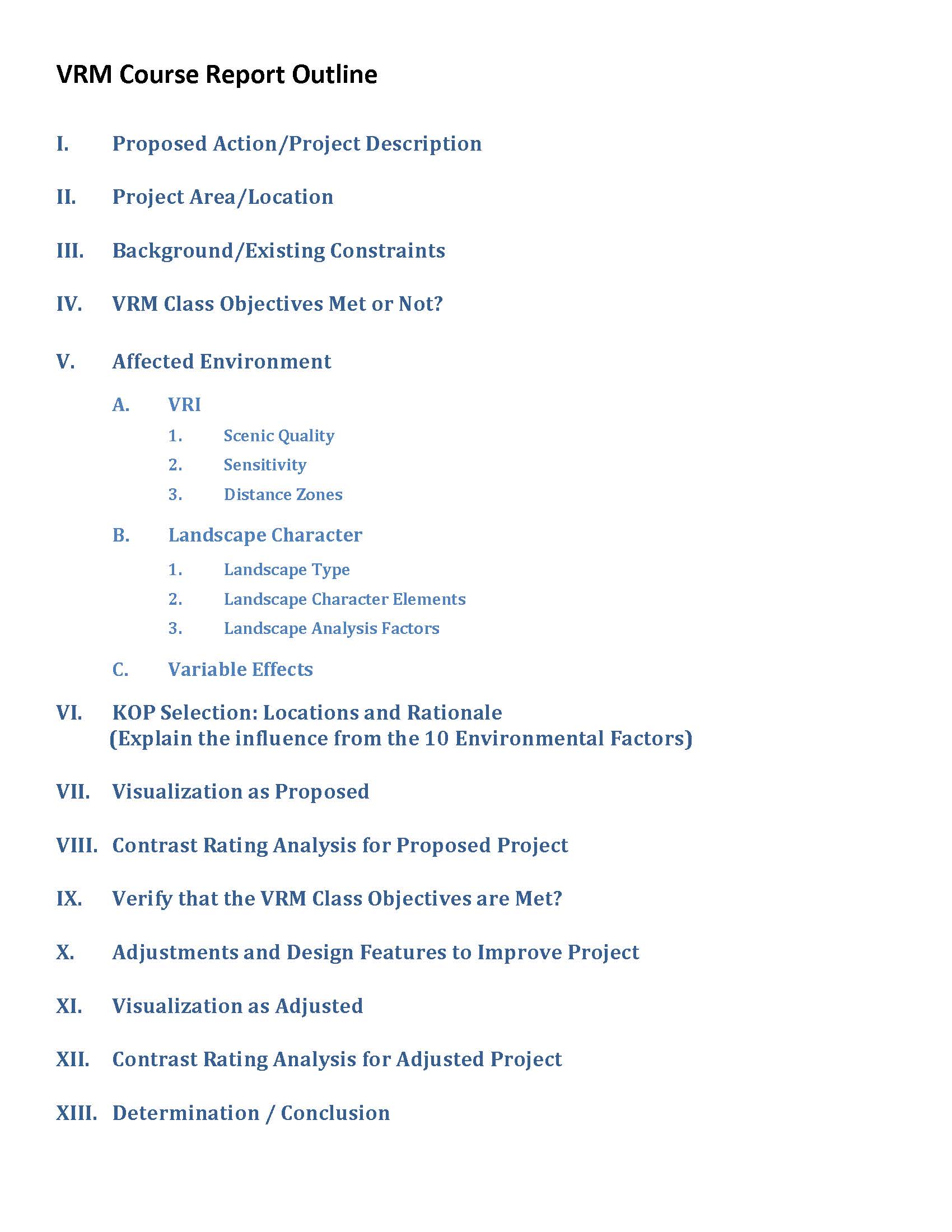 Project Report 
Outline:
VRM Overview
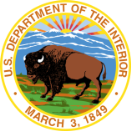 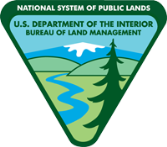 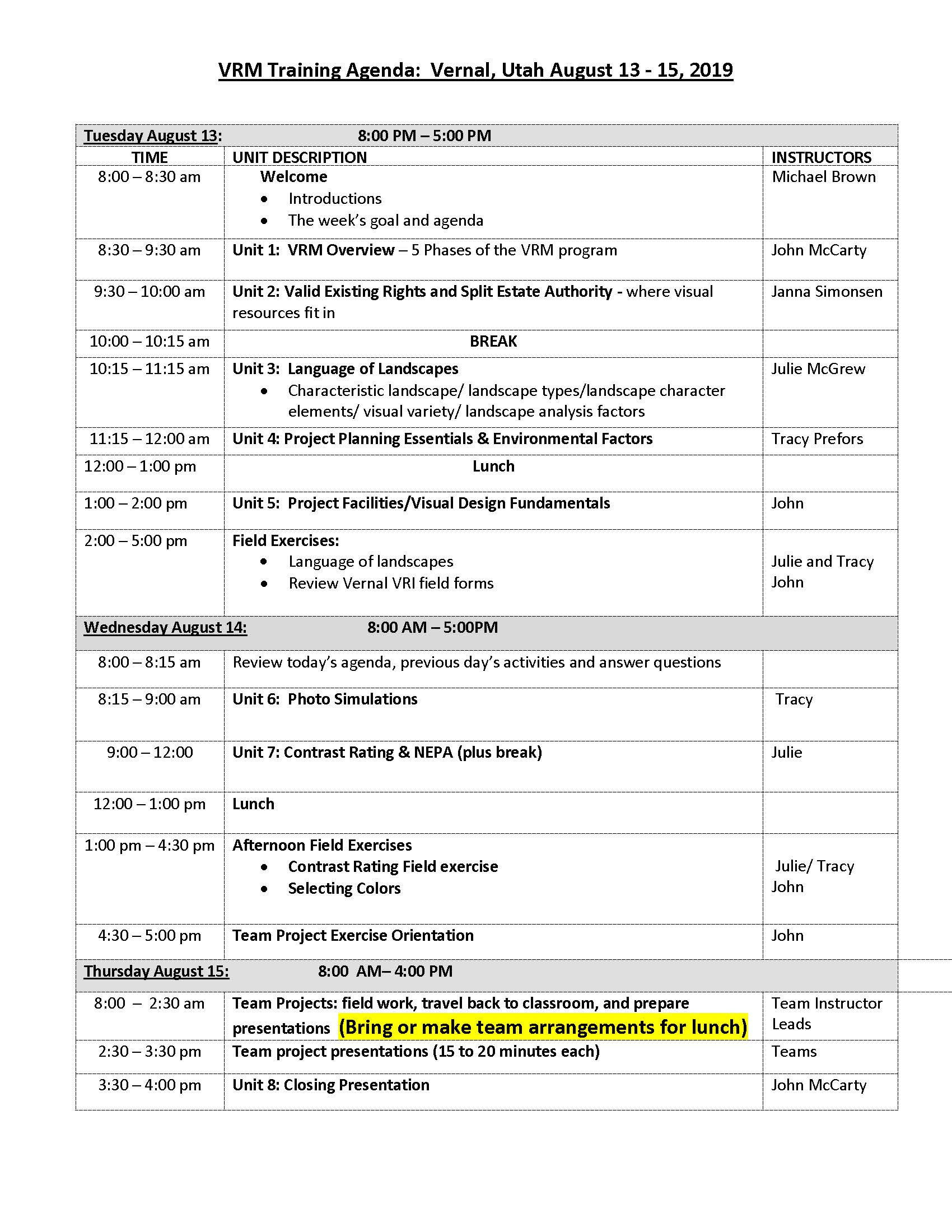 VRM Overview
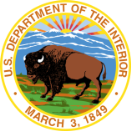 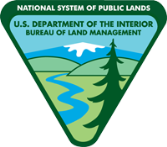 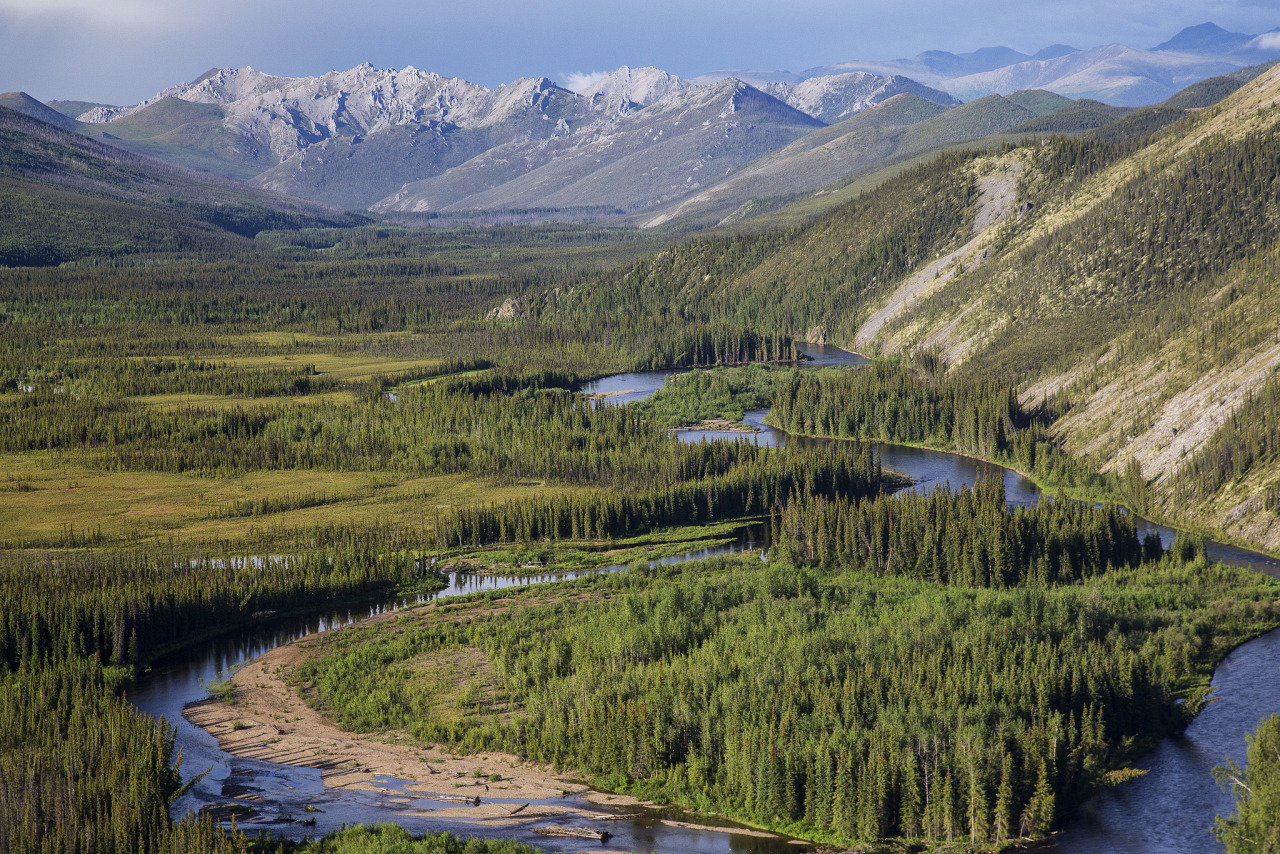 “The beauty of our land is a natural resource. Its preservation is linked to the inner prosperity of the human spirit.” 
President Lyndon B. Johnson, 1965
VRM Overview
Unit Objective
To provide a general overview of the Bureau of Land Management’s Visual Resource Management (VRM) program, including:
Why we inventory and manage visual resources.
What legal authority drives the BLM VRM program.
An overview of the policy and procedures of the VRM Program in place today, with an emphasis on the inventory process.
Epidemic Pollution Across U.S.
The condition of the American
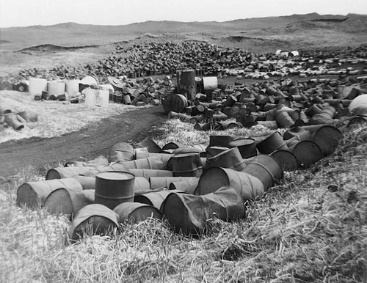 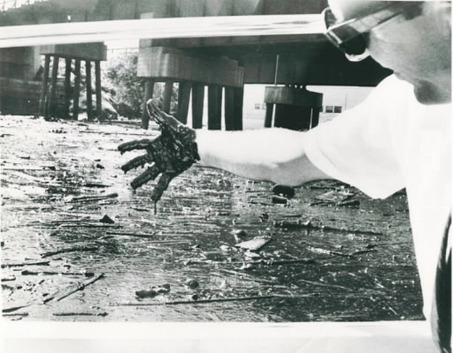 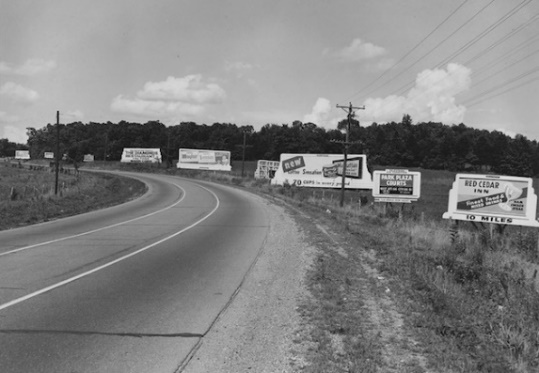 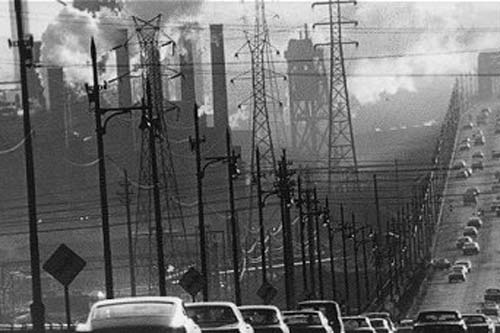 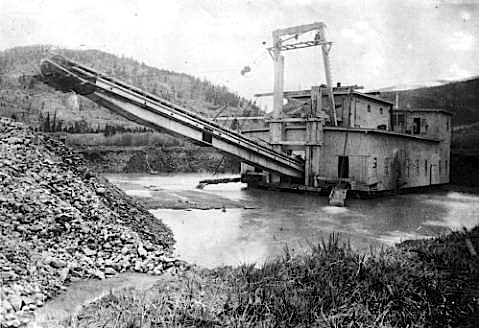 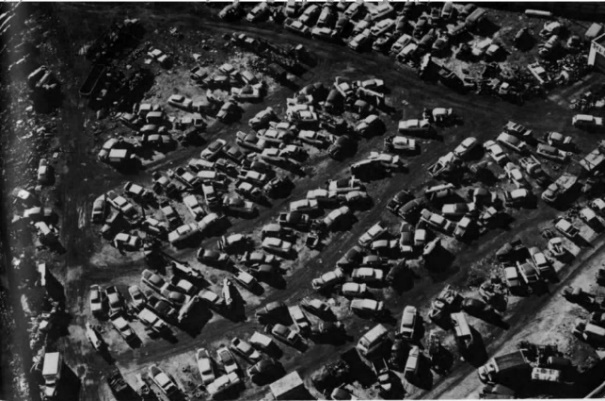 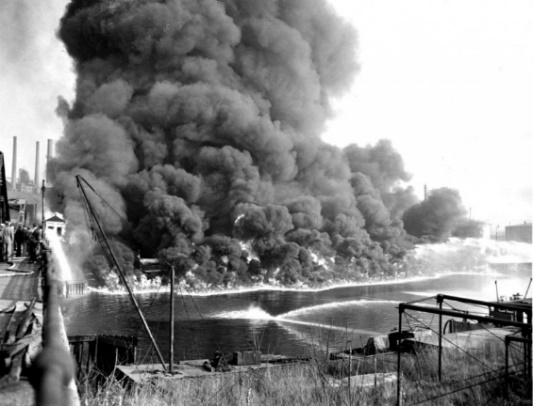 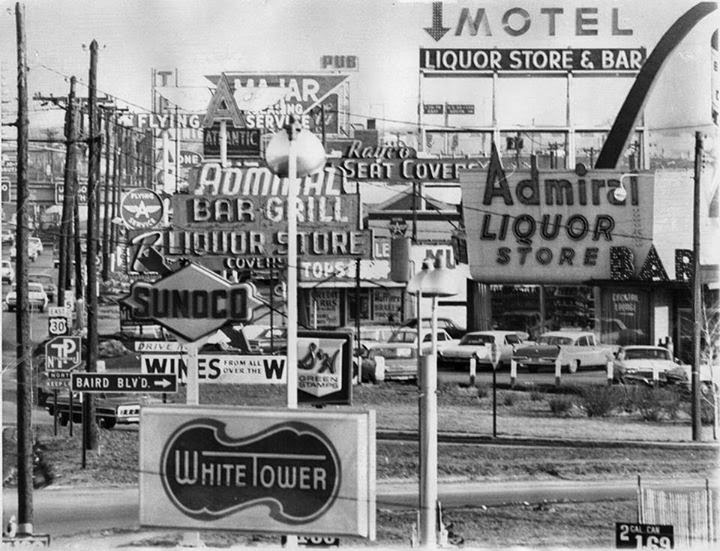 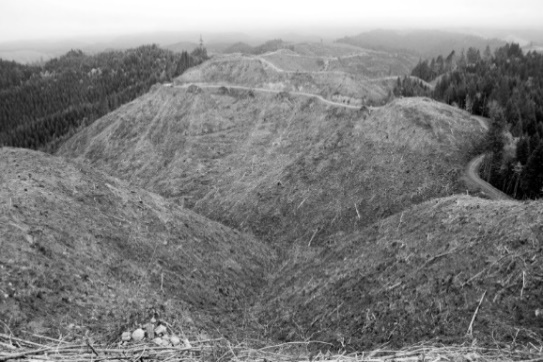 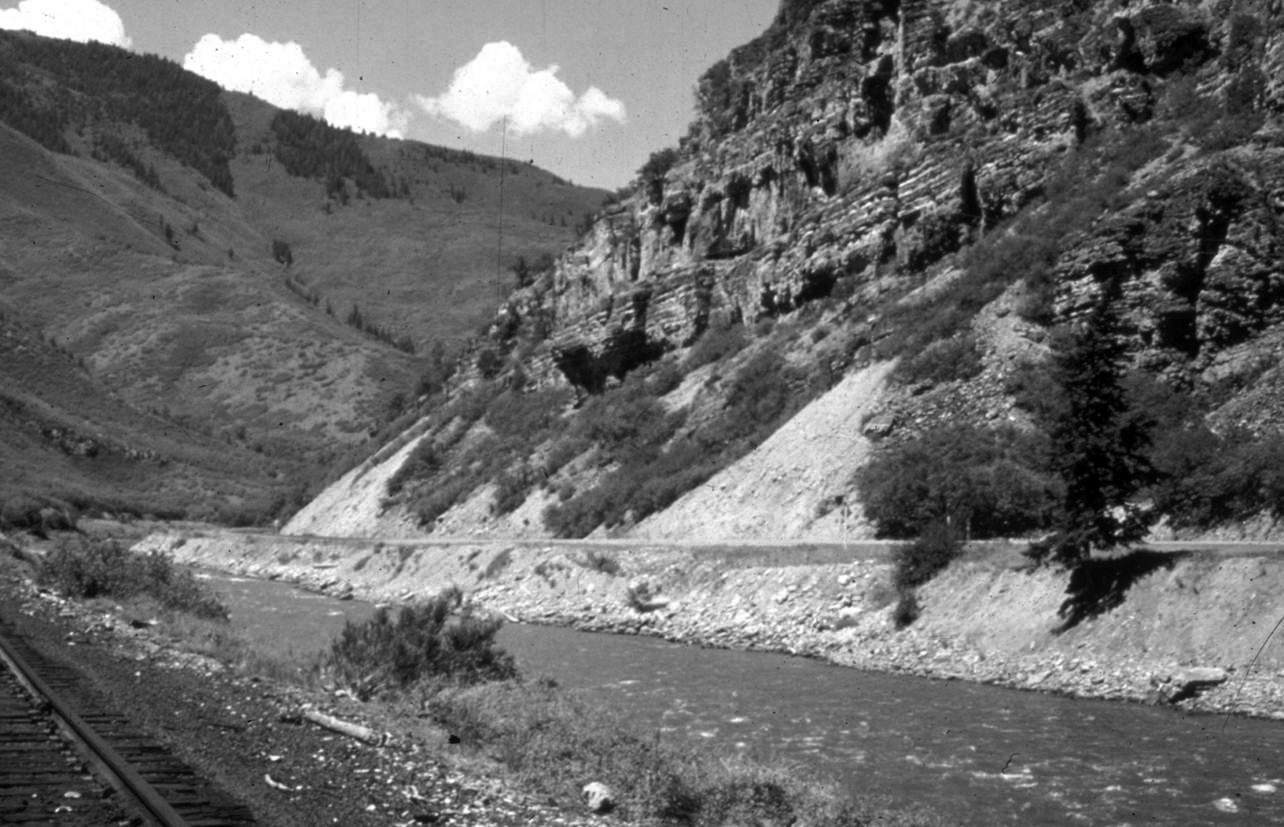 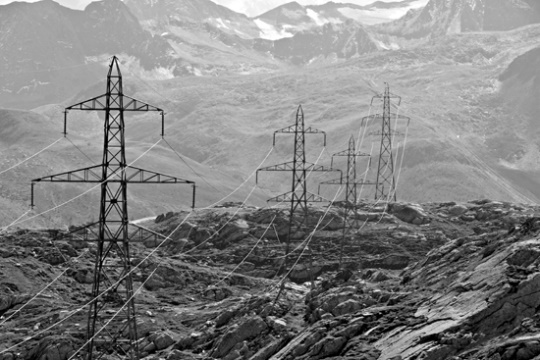 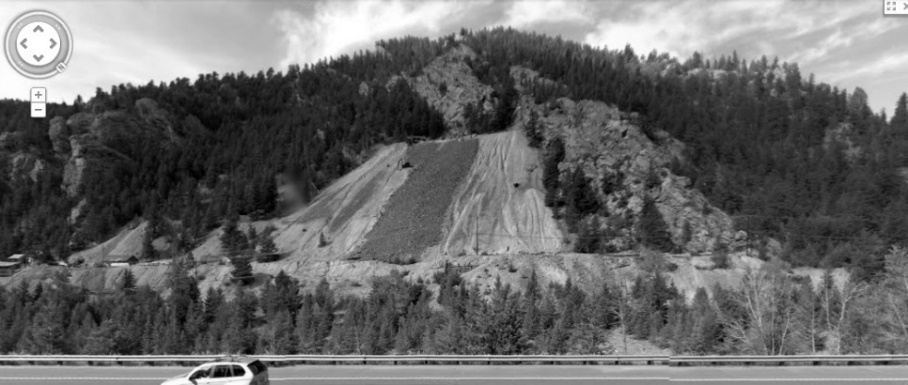 Epidemic Pollution Across U.S.
Congressional Address and the White House Conference on Natural Beauty
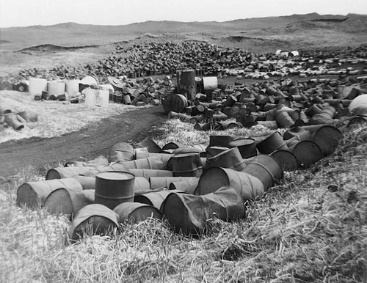 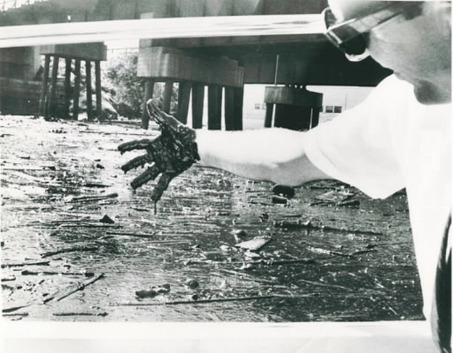 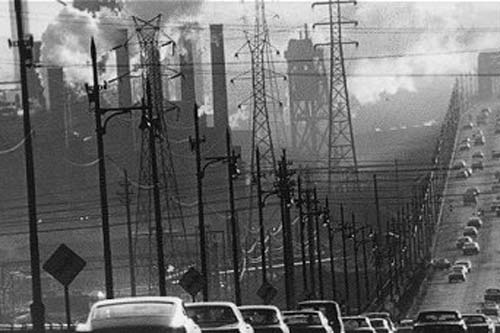 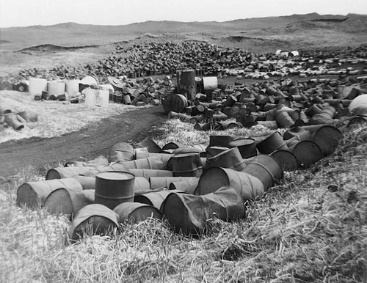 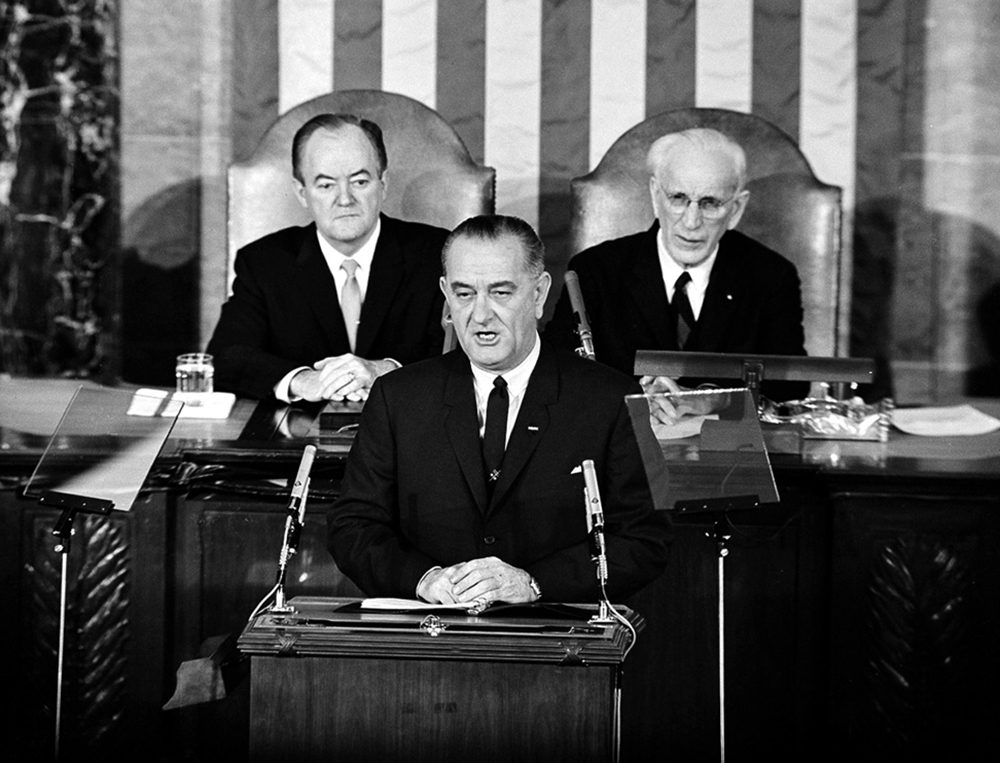 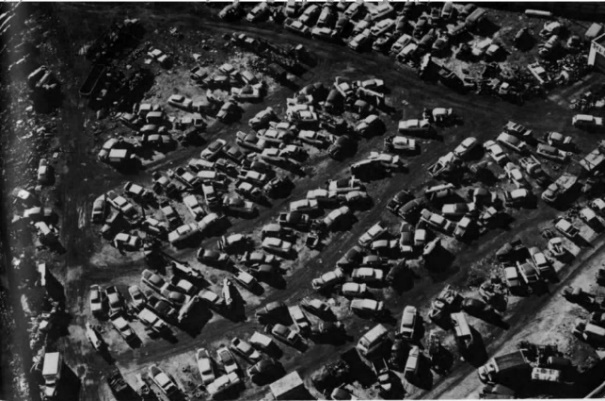 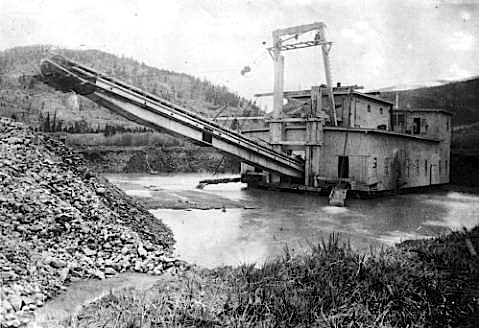 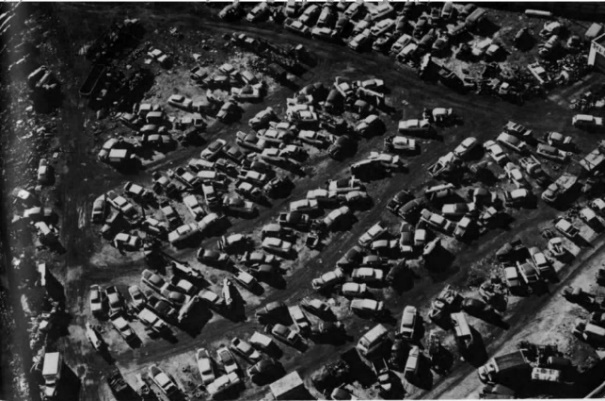 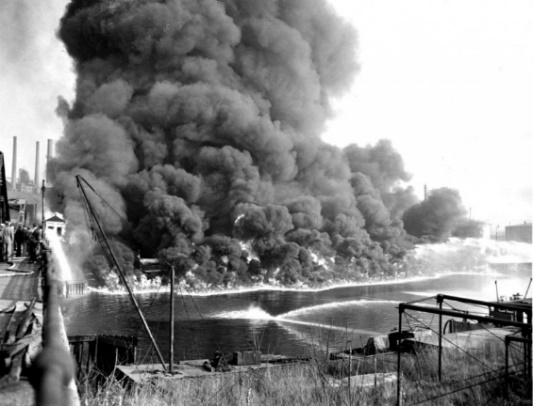 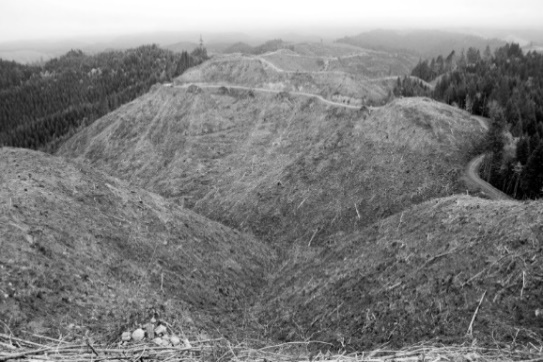 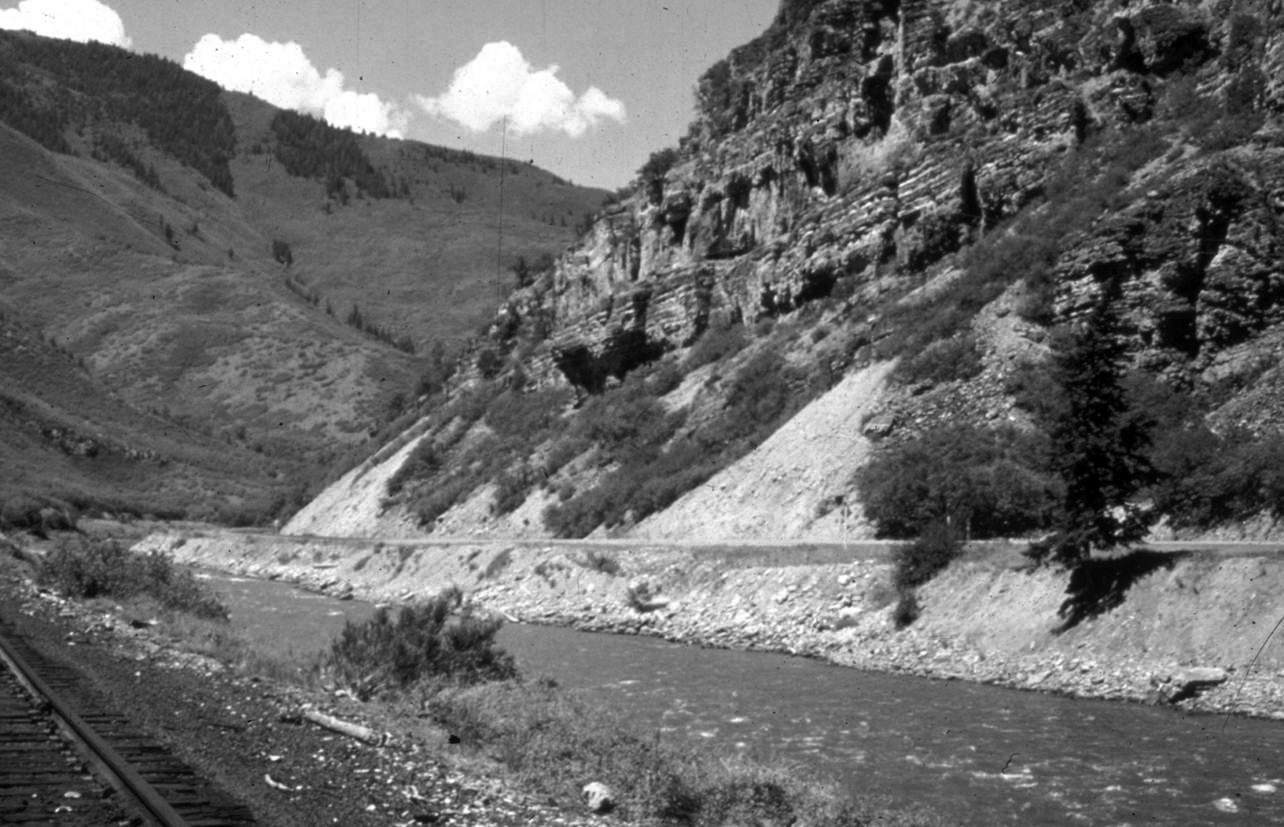 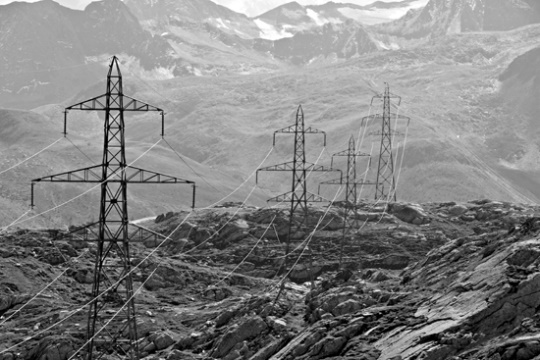 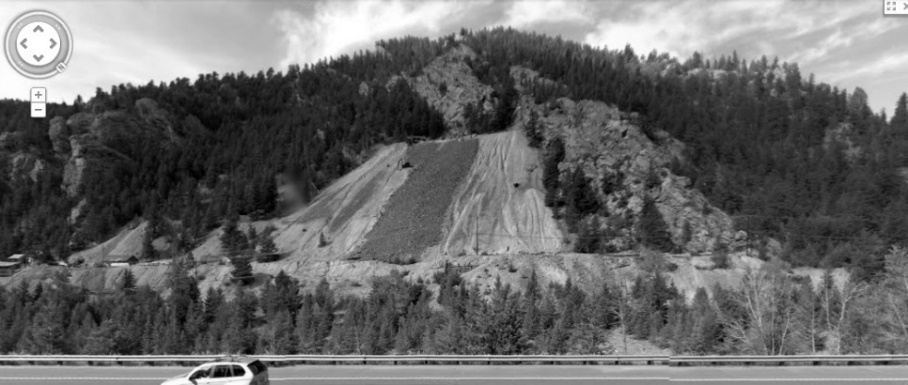 “The beauty of our land is a natural resource.  Its preservation is linked to the inner prosperity of the human spirit”,  and made the commitment to hold a White House Conference on Natural Beauty to meet in mid-May of that year.
VRM Overview
Resulting Legislation
Sampling of Environmental Legislative Acts that followed:
Highway Beautification Act (HBA), 1965 
Wild and Scenic Rivers Act, 1968 
National Trails System Act, 1968 
National Environmental Policy Act, 1969
Clean Air Act, 1970
Clean Water Act, as amended 1972
Resource Conservation and Recovery Act, 1976
Surface Mining Control and Reclamation Act, 1977
National Forest Management Act, 1976
Federal Land Policy and Management Act, 1976
VRM Overview
Results from the Legislation
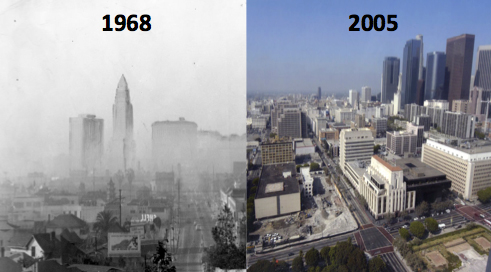 VRM Overview
Results from the Legislation
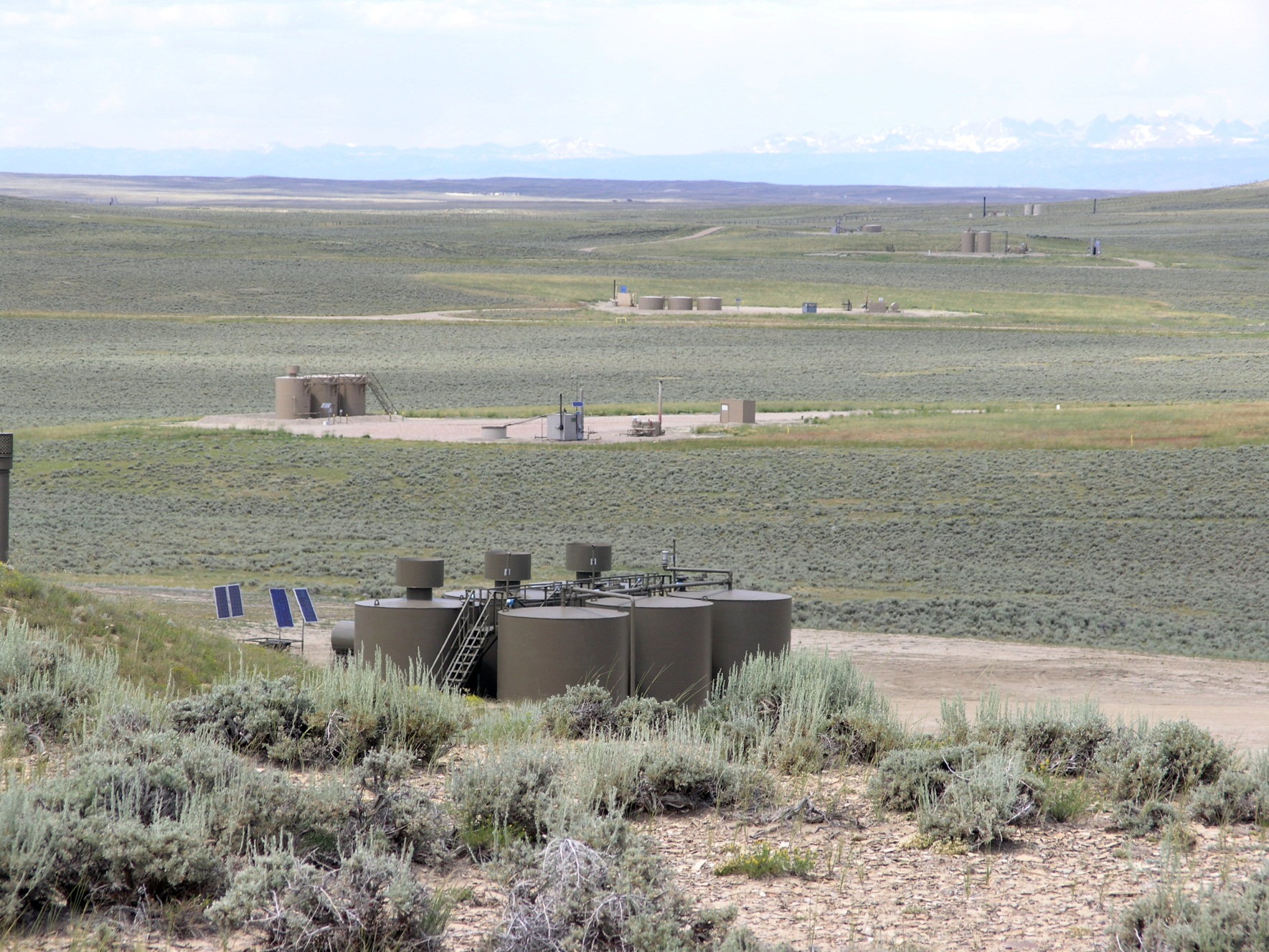 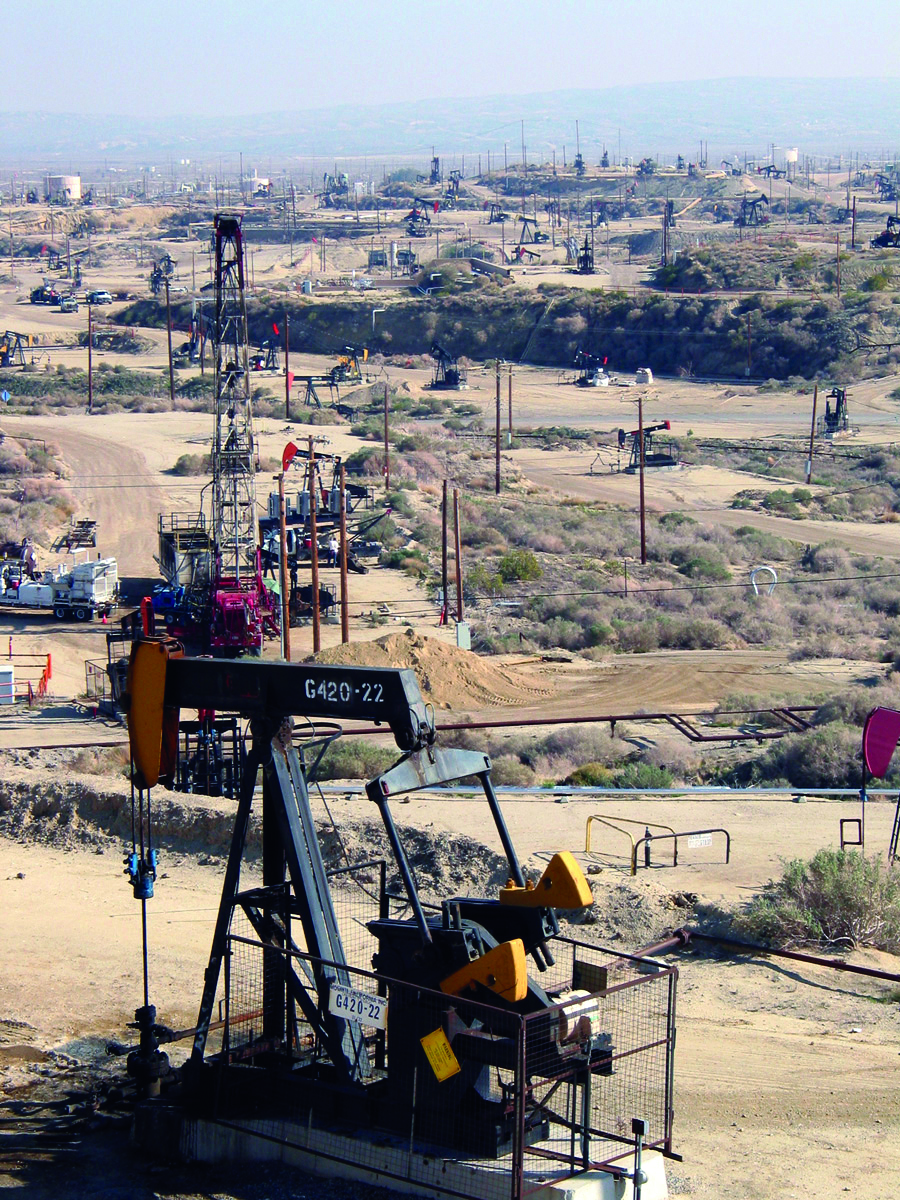 VRM Overview
Legislative Authorities
NEPA directs all federal agencies:
Section 101 (b) requires:
assure for all Americans safe, healthful, productive, and aesthetically and culturally pleasing surroundings;
Section 102 requires:
Agencies to use a systematic, interdisciplinary approach to ensure the integrated use of natural and social sciences and the environmental design arts in planning and decision making.
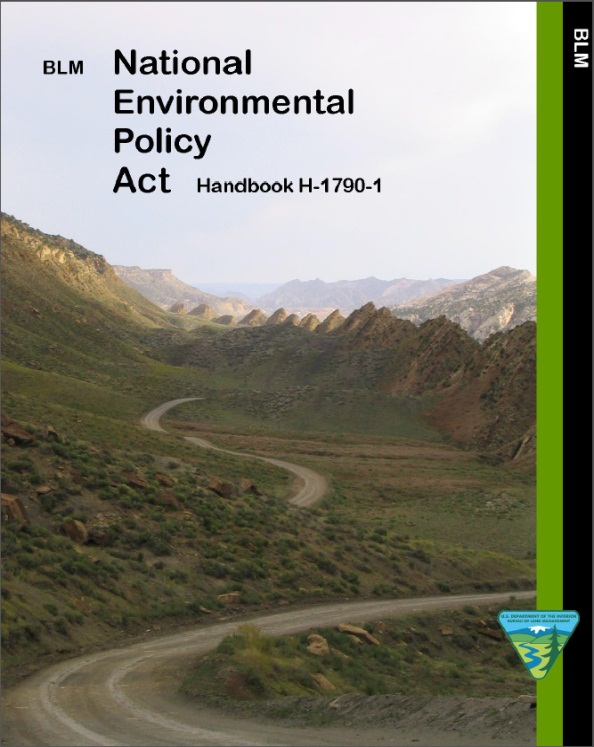 VRM Overview
Legislative Authorities
We are legally bound to manage scenery by FLPMA.
FLPMA: “Natural Scenic Values” as a resource to be managed within the multiple use and sustainable yield framework
“…a combination of balanced and diverse resource uses that takes into account the long-term needs of future generations for renewable and non-renewable resources, including…natural scenic…values;” (Sec. 103(c))
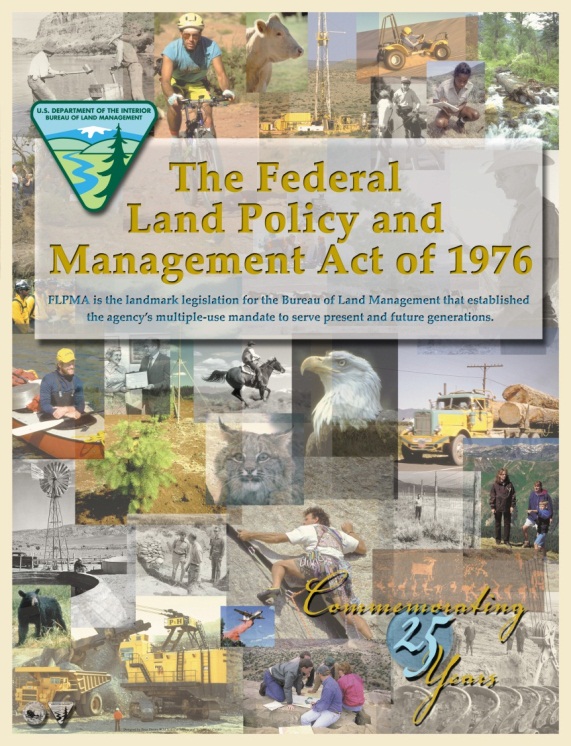 VRM Overview
Legislative Authorities
FLPMA directs BLM to…
Manage in a manner that will protect the quality of scenic values and provide for outdoor recreation and human occupancy and use (Sec. 102(8))
Sec. 201. [43 U.S.C. 1711] (a) The Secretary shall pre-pare and maintain on a continuing basis an inventory of all public lands and their resource and other values (including, but not limited to, outdoor recreation and scenic values),
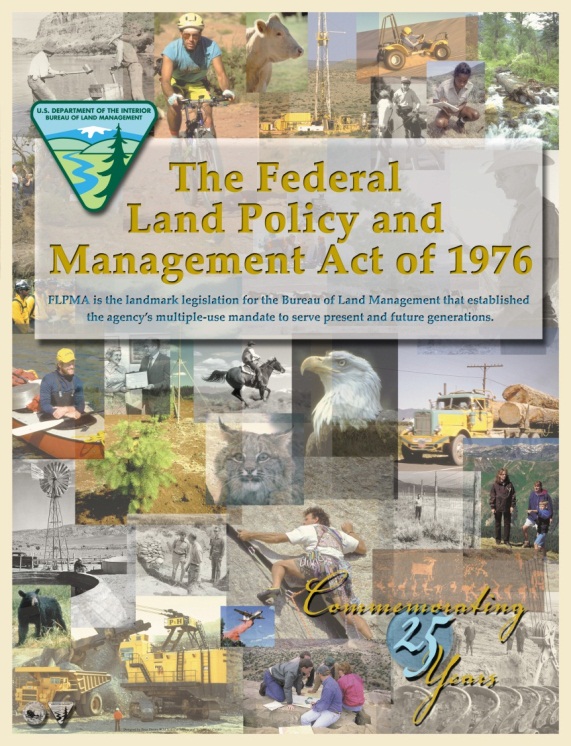 VRM Overview
Legislative Authorities
FLPMA directs BLM to…
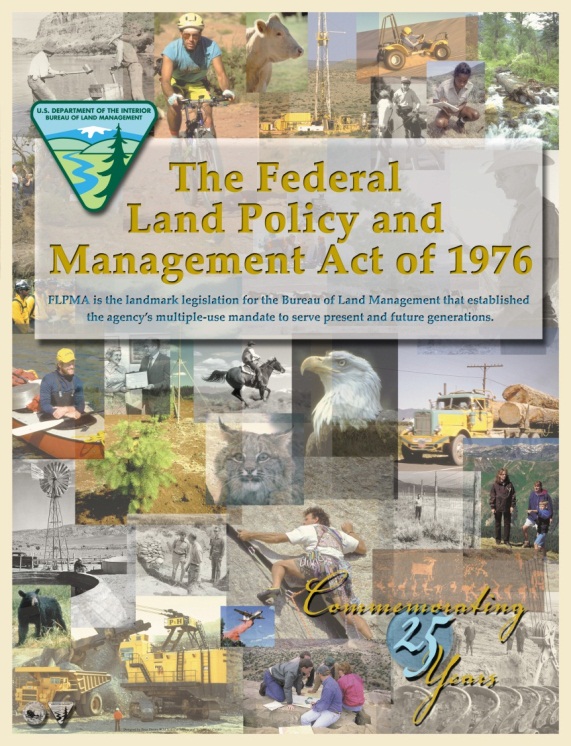 Concerning the management of use, occupancy and development, take any action necessary to prevent unnecessary or undue degradation of the lands (Sec 302(b))
VRM Overview
Legislative Authorities
FLPMA directs BLM to…
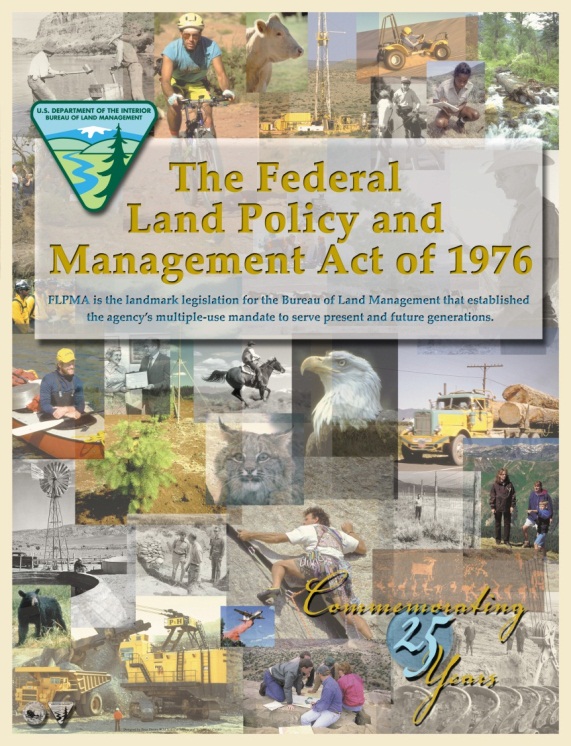 SEC. 505. [43 U.S.C. 1765] Each right-of-way shall contain– 
(a) terms and conditions which will minimize damage to scenic and esthetic values and fish and wildlife habitat and otherwise protect the environment;
VRM Overview
BLM manages lands with Scenic Value
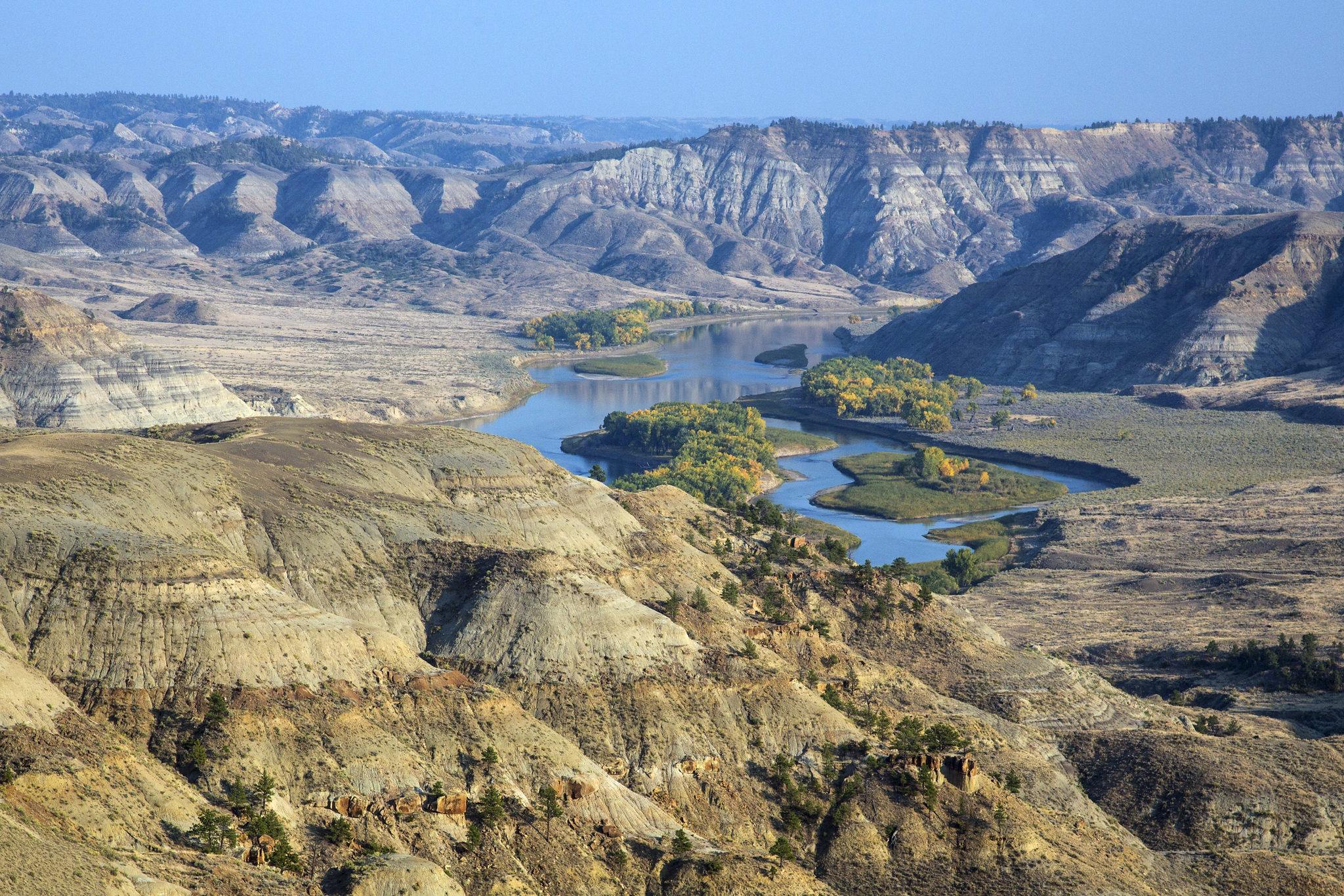 Upper Missouri Wild and Scenic River, MT
Photo by Bob Wick
VRM Overview
All BLM lands have scenic value…
Scenic values of public lands are linked with visual settings that provide for a sense of escape, enjoyment of nature, testing of oneself, and reconnecting with others.
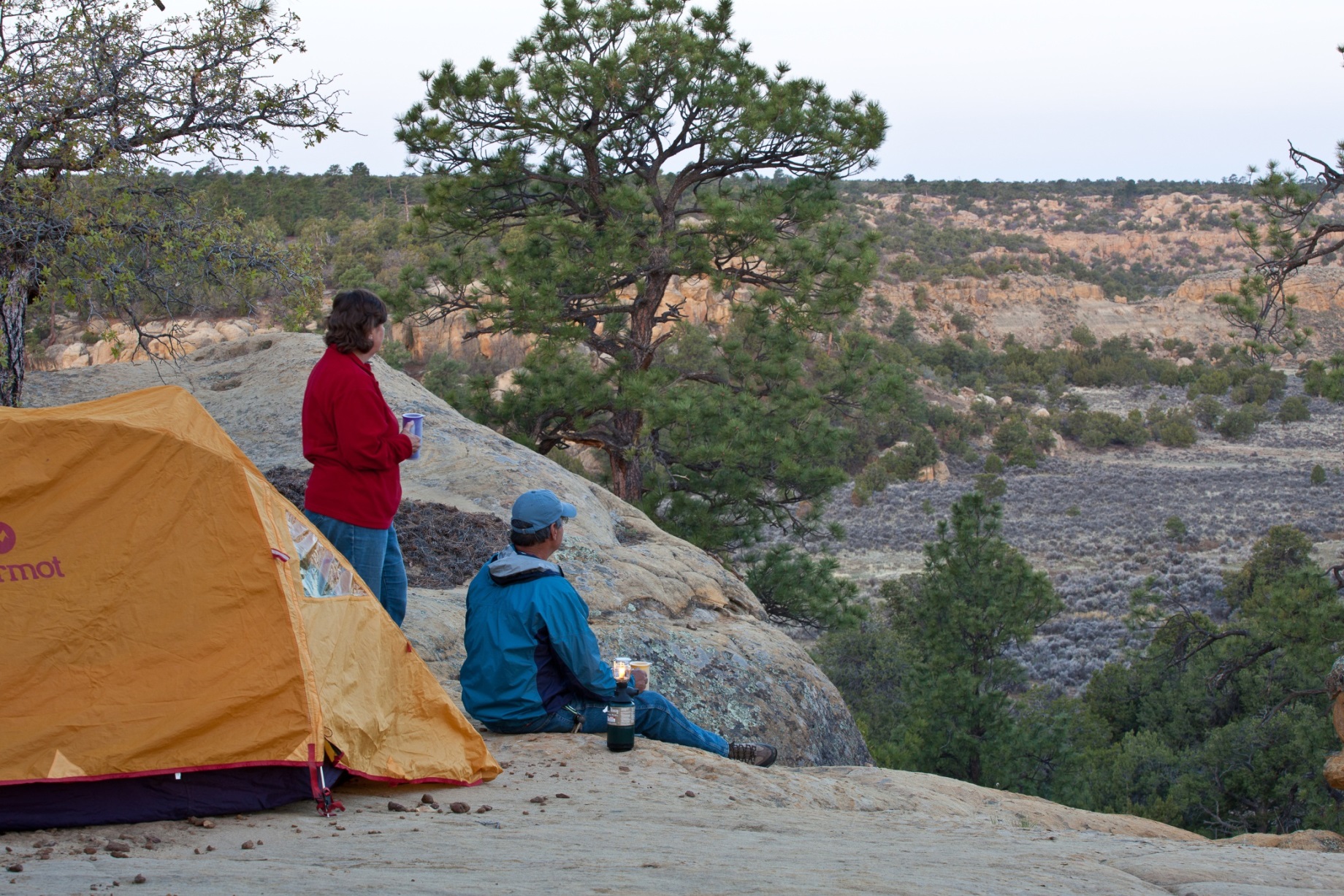 [Speaker Notes: ENTER THE NOTES FROM ASLA PRESENTATION – BIOPHILIA, BIOPHOLIC DESIGN – THE INTERGATION OF NATURAL ELEMENTS INTO HUMAN LIVING SPACES]
VRM Overview
Scenery is a Finite Resource
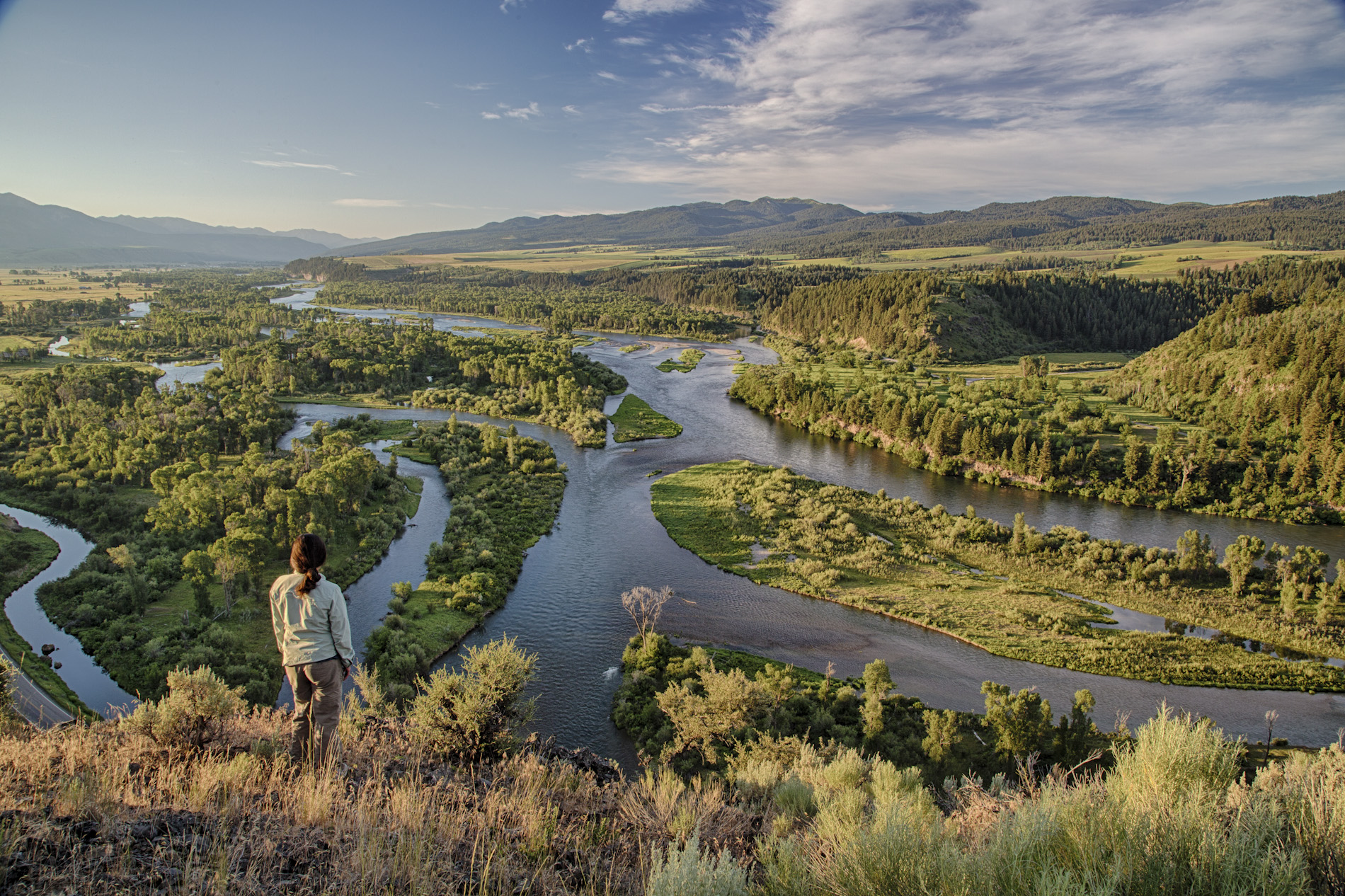 VRM Overview
Management Decisions affect its value
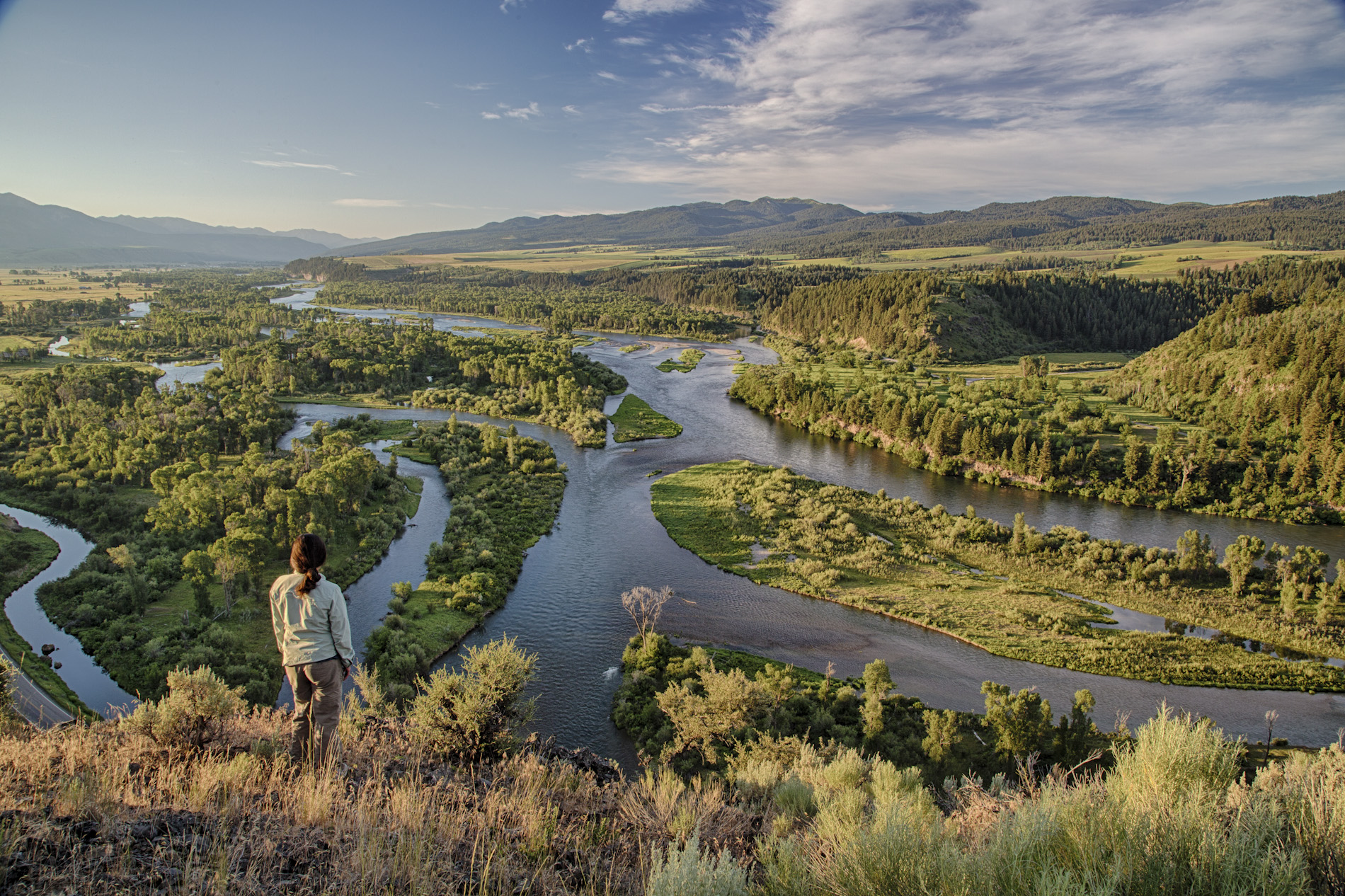 Soil scientists
Air specialists
Fire scientists
Botanists
Foresters and wildlife biologists
Range conservationists
Riparian ecologists
Hydrologists andaquatic biologists
Water engineers
Lands, realty, energy actions
Outdoor recreation planners
Cultural resource specialists/ archeologists/ historians
by Bob Wick
[Speaker Notes: So what makes up the visual resource?
What are its elements in this photo – what do you see, what kind of decisions are we making?
Decisions may change or preserve the natural landscape character]
VRM Overview
Visual Aspects of Cultural & Historic Sites
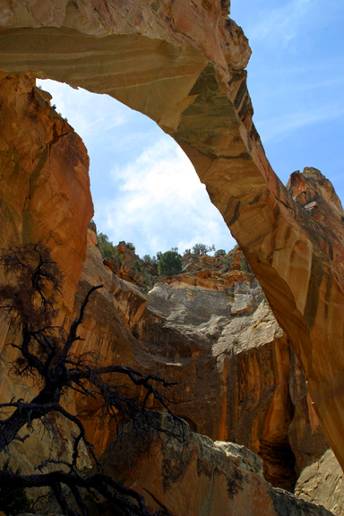 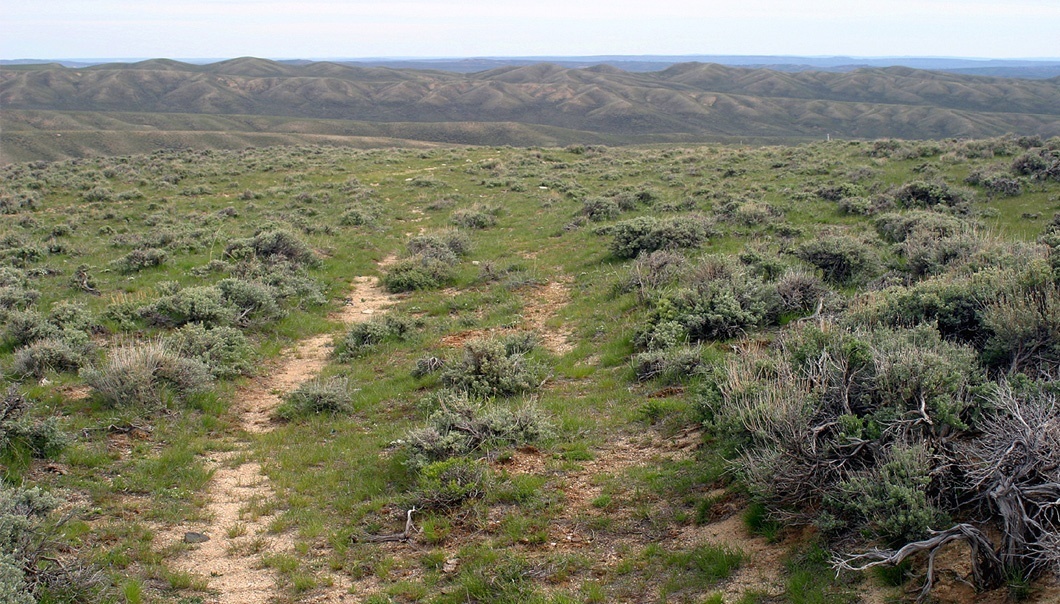 VRM Overview
Wildland and Urban Interface
BLM lands are the backyard of many western communities. 56 million people live within 30 minutes of BLM administered lands.
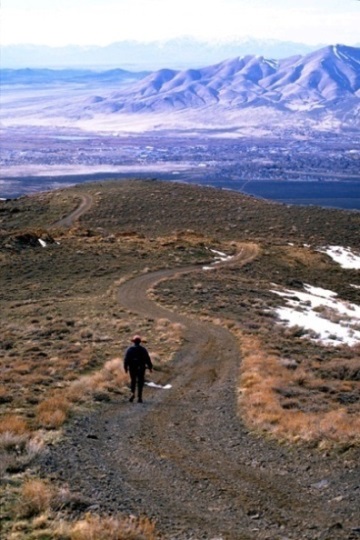 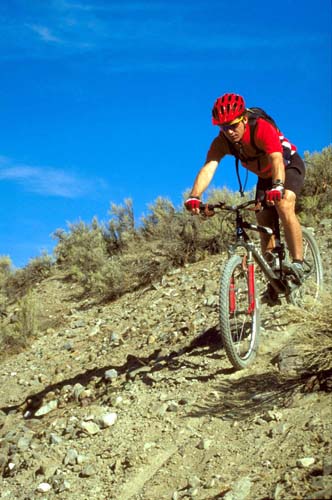 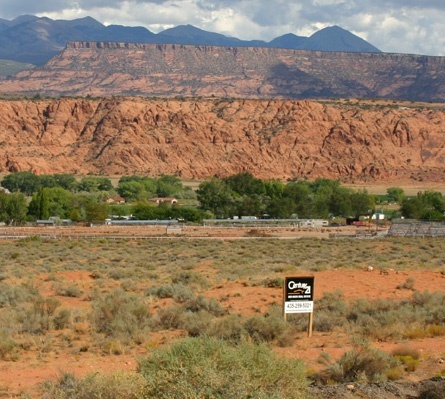 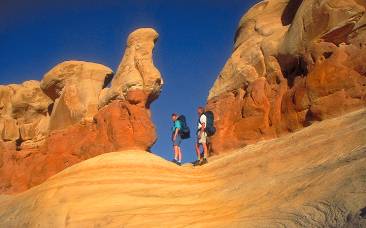 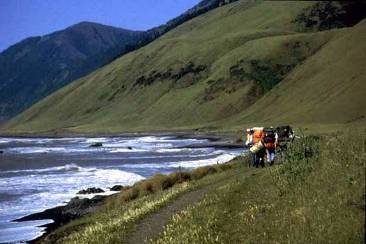 VRM Overview
VRM and Multiple Use Management
56 million people live within 30 minutes of BLM administered lands
Land use decisions that add to the landscape’s visual elements:
Recreation facilities & activities
Cultural and historic settings
Renewable energy generation plants
Solar
Wind
Geothermal 
Communication systems
Metals/minerals/ aggregates mining
Oil and gas drilling and production
Coal
Livestock management facilities (e.g., water tanks/ reservoirs)
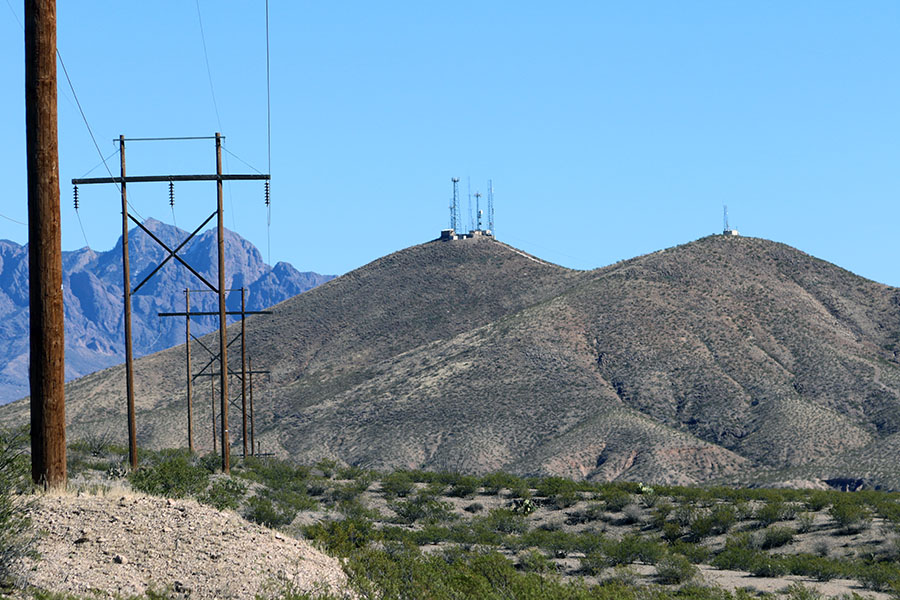 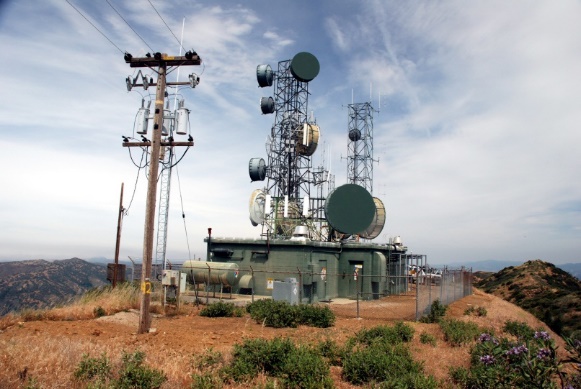 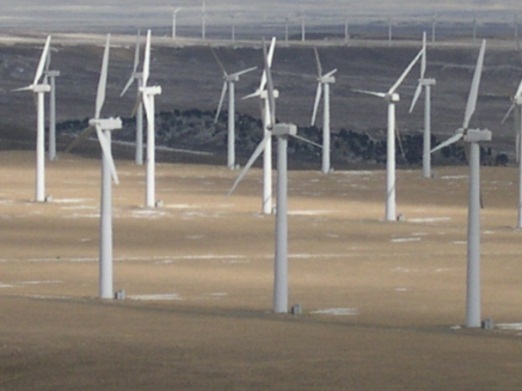 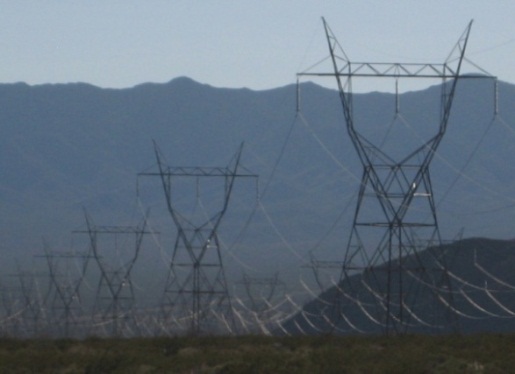 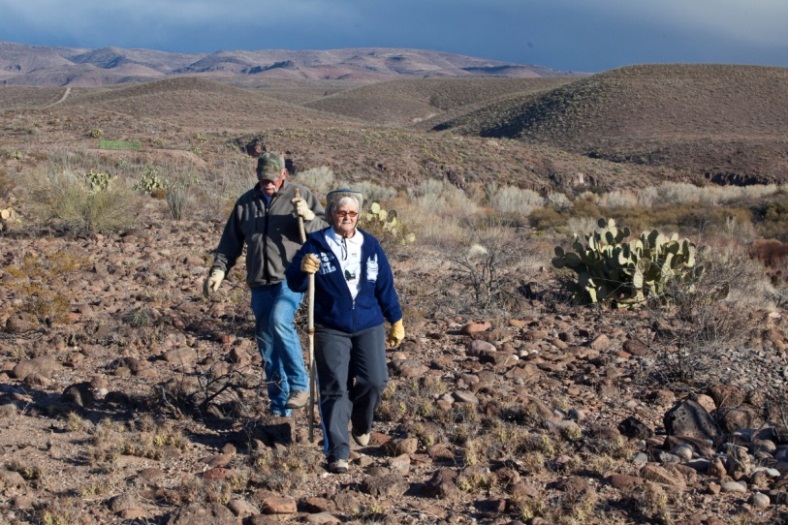 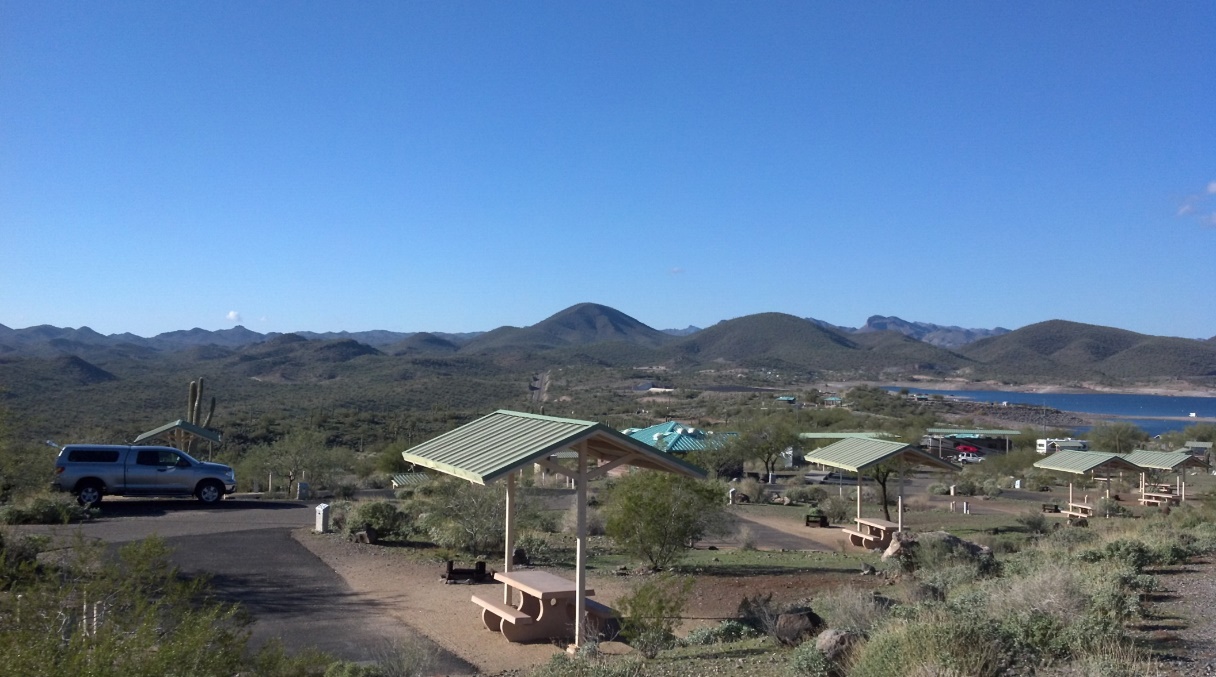 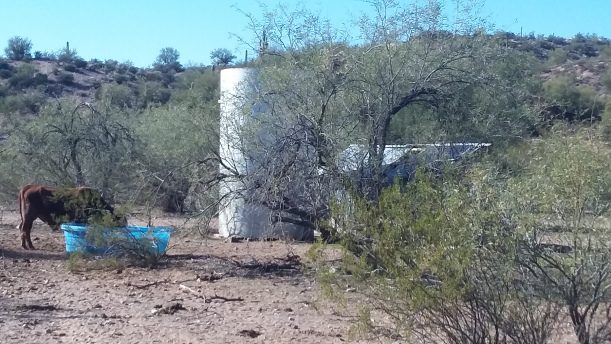 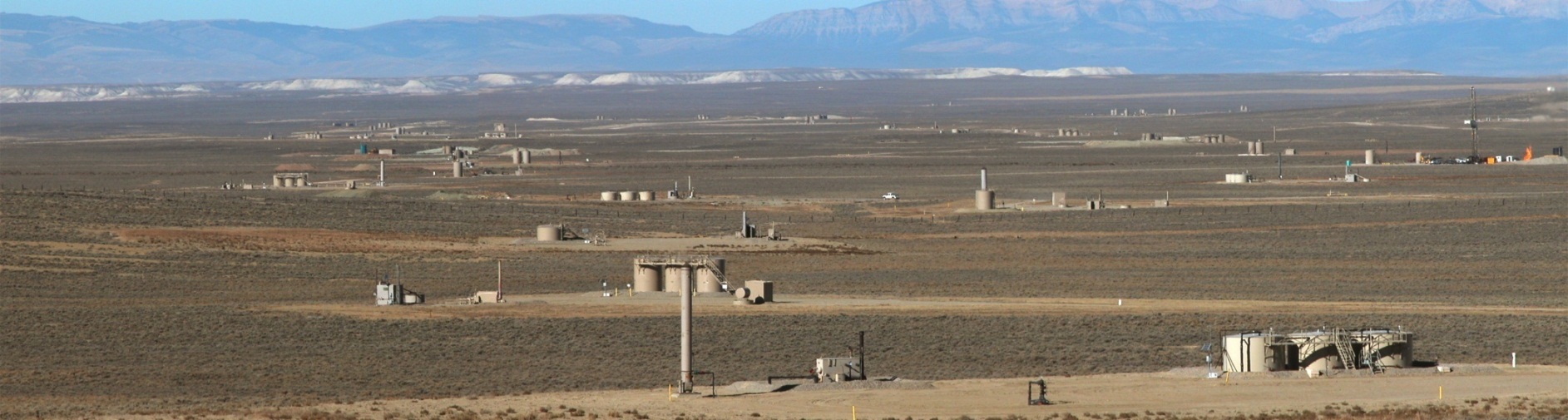 [Speaker Notes: REPLACE PHOTOS ON RIGHT WITH OTHER FACILITIES – A MINE, COM TOWER, STOCK TANK, REC SITE]
VRM Overview
A Developing Landscape
The decisions we make today as public land managers  will be judged  today and forward into future generations:
87%  of experiences through sense of sight
First impressions mold and hold public opinion
Increasing public sensitivity
Visible Stewardship
Legacy for future generations
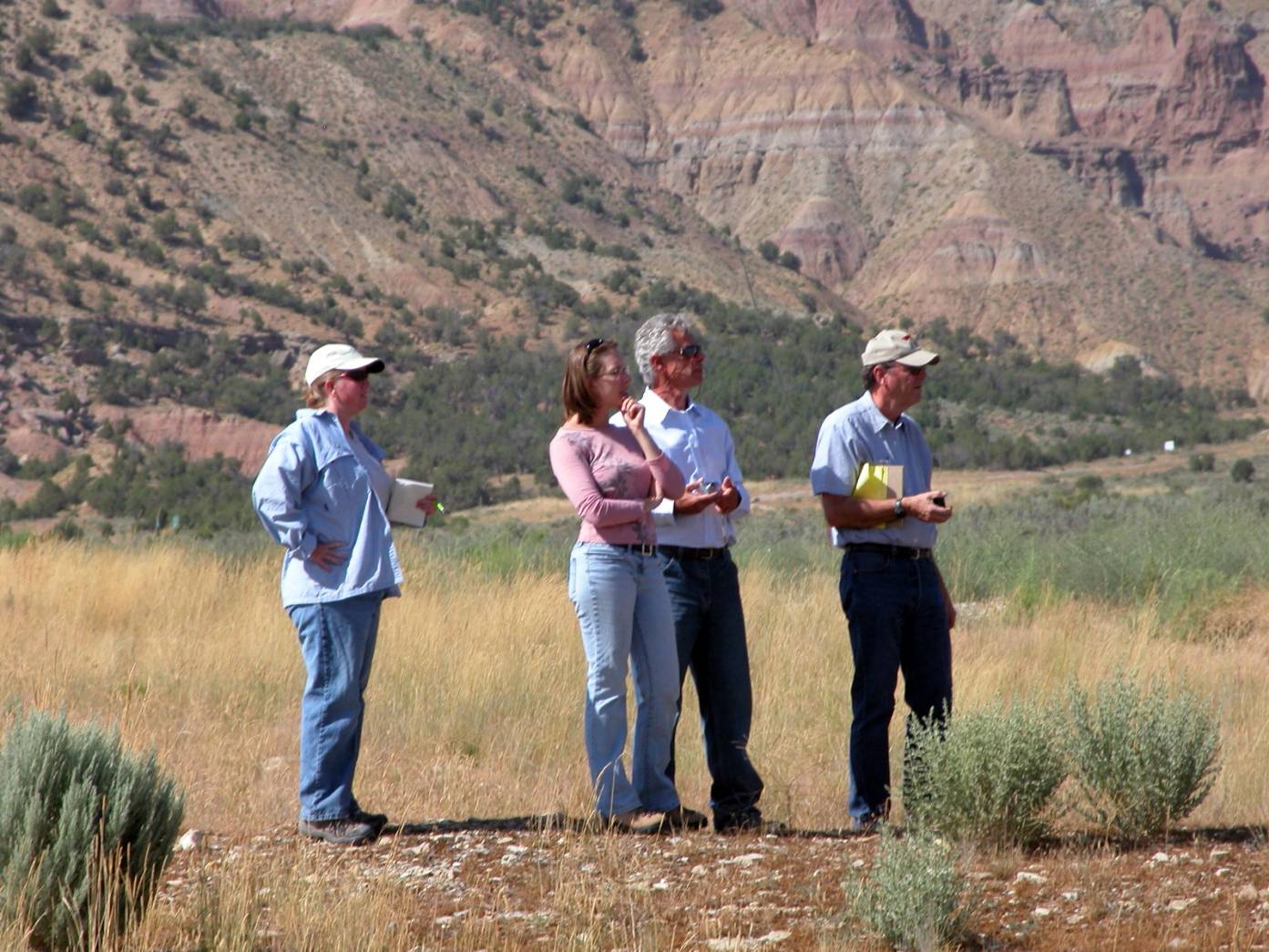 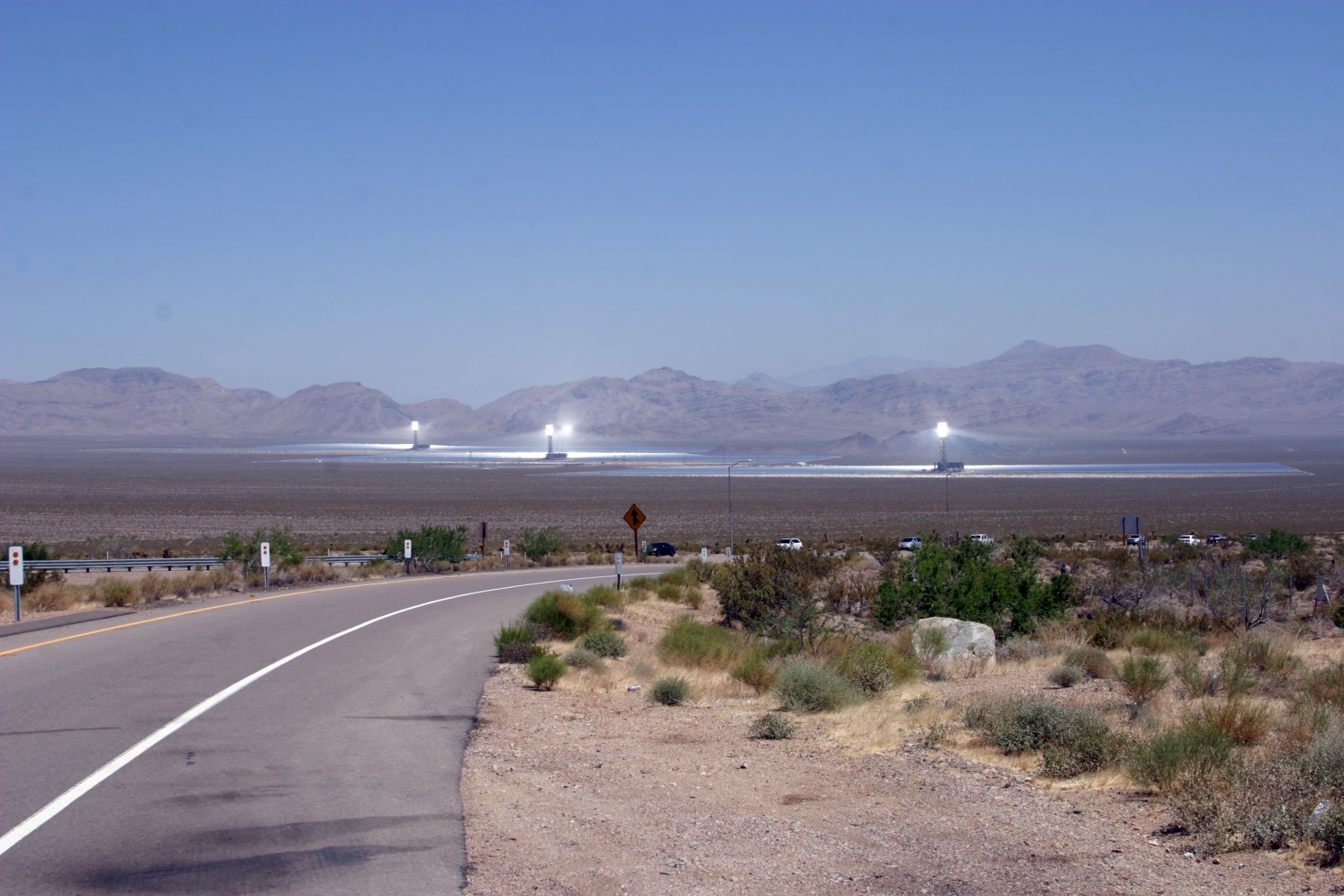 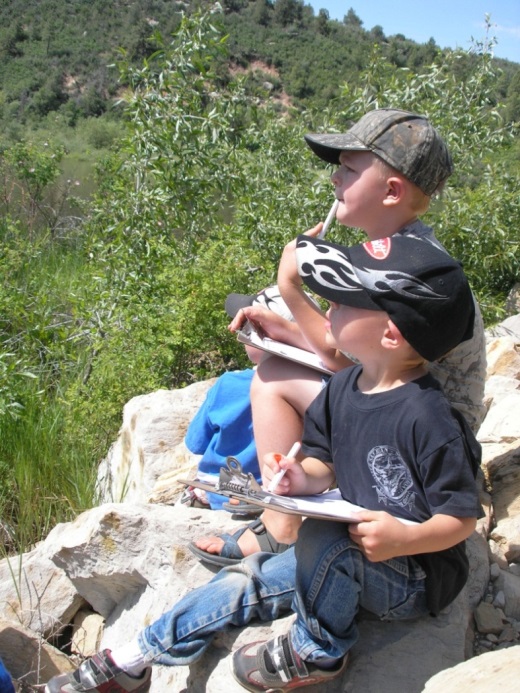 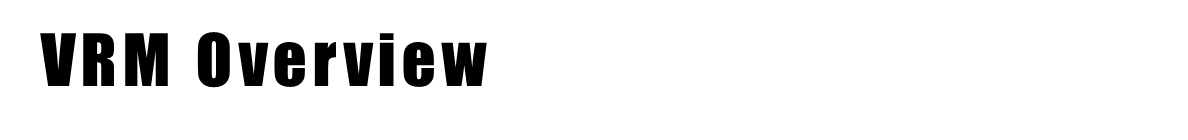 Land Use Plan (LUP) Implementation
All programs have a responsibility to the visual environment whether the program alters the landscape through enhancements or new land development - all are participants in the Visual Resource Program.
Tracking the balance between new development and reclamation of decommissioned and/ or inactive land use authorizations.
New authorizations under the lands and realty program 
Fluid mineral leasing and development 
Healthy Lands – with restored environments
Sage grouse habitat improvements
Abandoned Mine Program - reclamation of inactive mine sites.
VRM Overview
Overview of VRM Policy & Procedures
VRM is a collaborative process
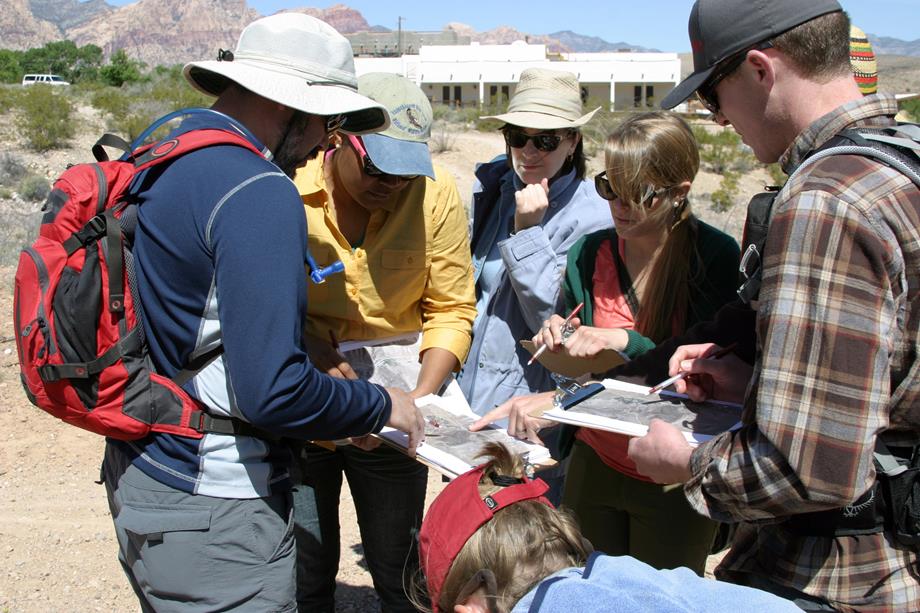 VRM is the visual composite of all the resources we manage and the uses we authorize
VRM Overview
Overview of VRM Policy & Procedures
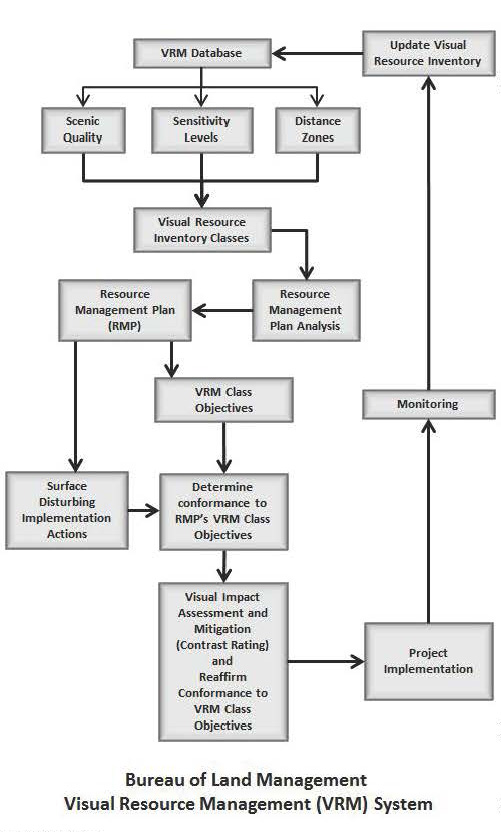 The BLM VRM System provides a systematic way to observe the public lands and classify existing visual resources.  Having this system makes it possible to evaluate effects of change.  
Visual Resource Inventory
Establish Management Objectives
Project planning, RMP VRM Class Conformance, and Visual Resource Contrast Rating process
Visual Resource Monitoring
Updating the Visual resource Inventory
VRM Overview
Overview of VRM Policy & Procedures
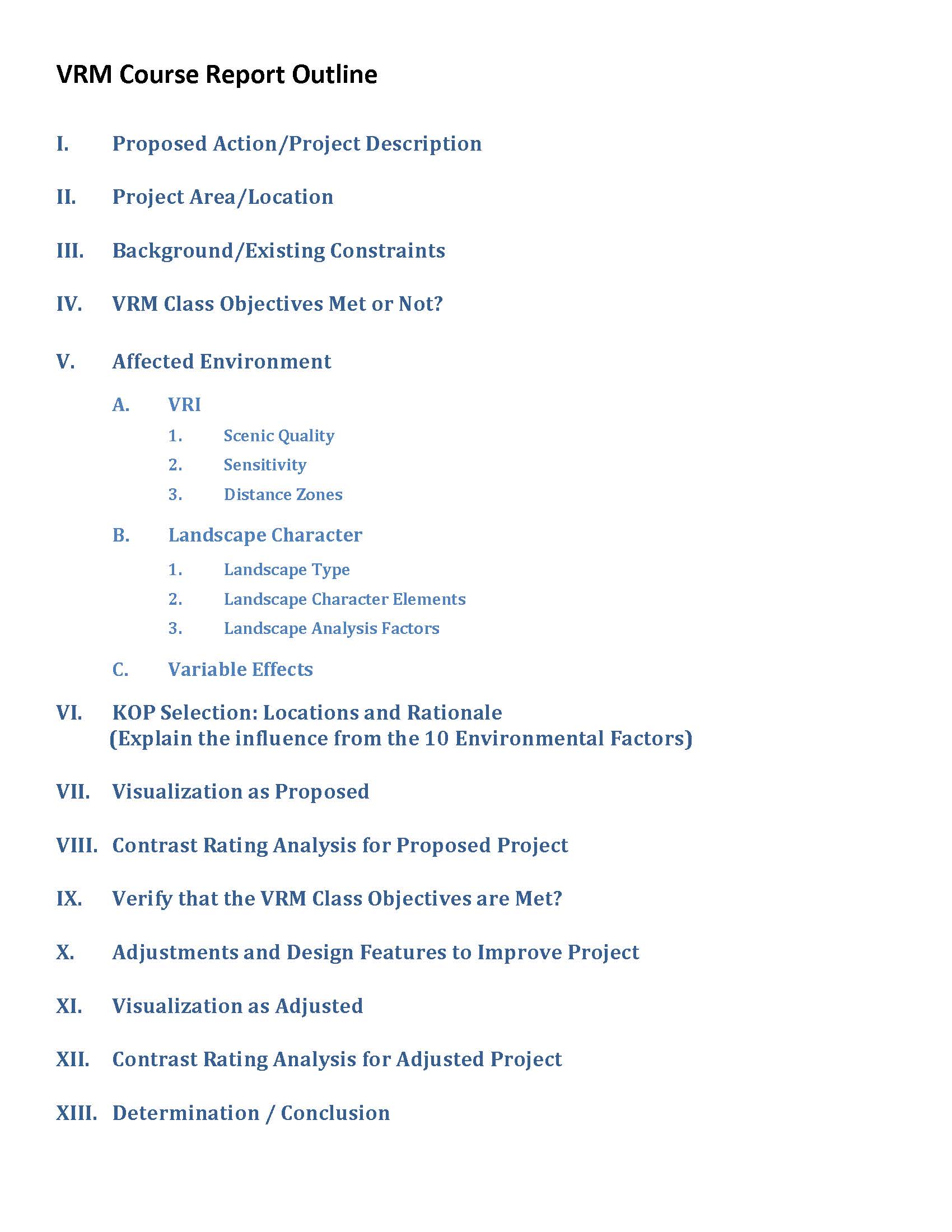 Project Report 
Outline:
Visual Resource Inventory
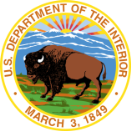 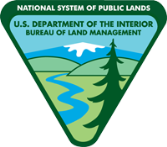 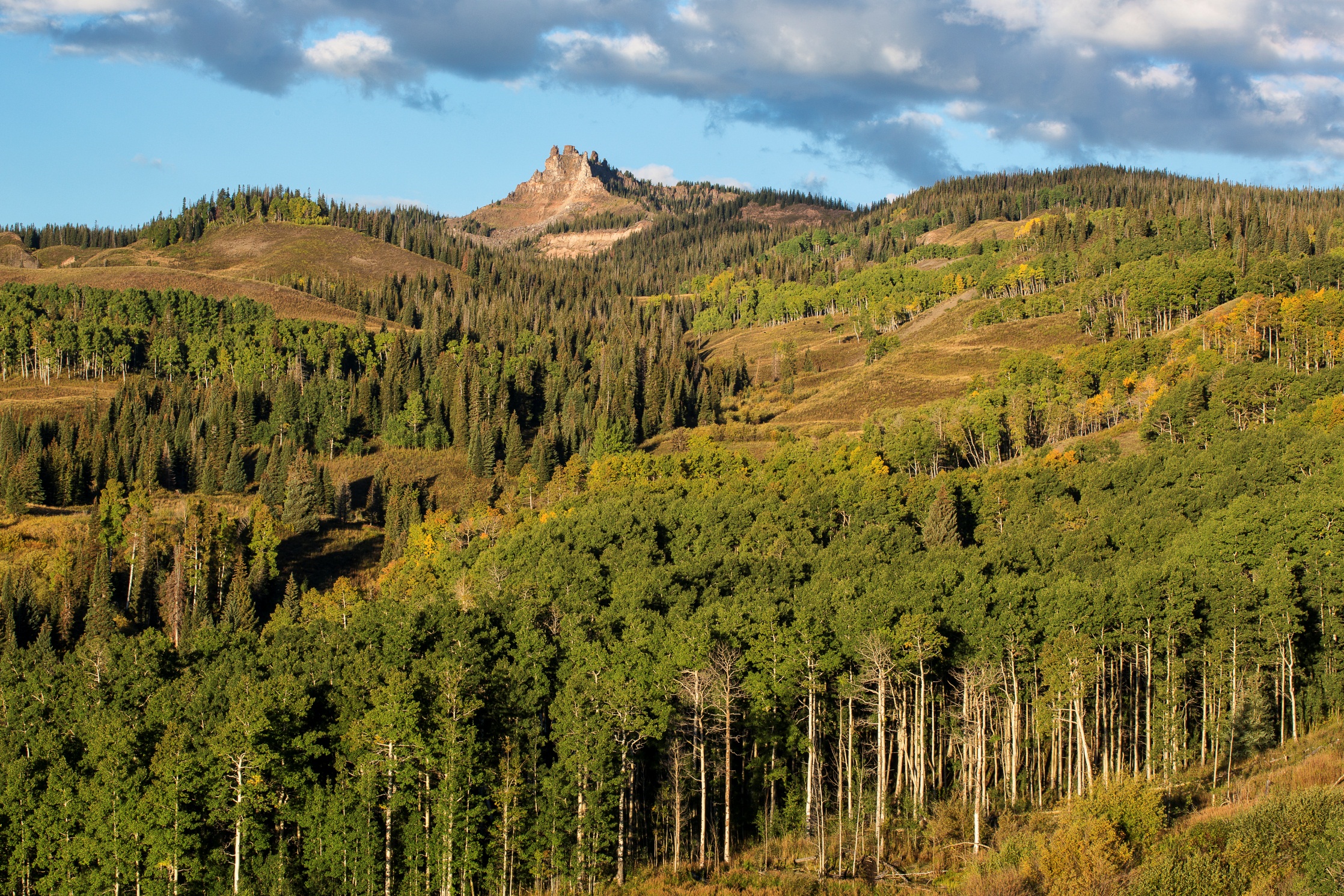 Visual Resource Inventory
Inventory to Management Classes
VRI is the product of the inventory process and used for:
land use planning input, 
visual impact analysis (project level NEPA), and 
when amending the land use plan. 
A source for understanding the quality and condition of the visual resource, and how it may change.
It describes the visual aspects of the Affected Environment
Visual Resource Inventory
Philosophy & Process
BLM Visual Resource Inventory (VRI) process is a systematic process that is designed to determine the extent and quality of visual resources in a given area
BLM Manual Handbook 8410-1

Quantitative
Objective
Repeatable

The outcome of the inventory provides the basis for considering visual values in the land use planning process for all BLM-administered lands
Visual Resource Inventory
Philosophy & Process
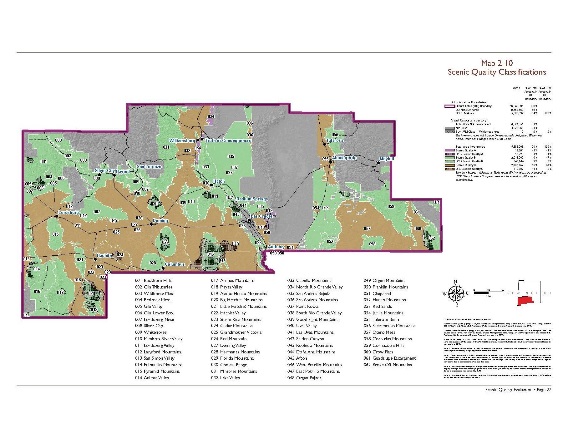 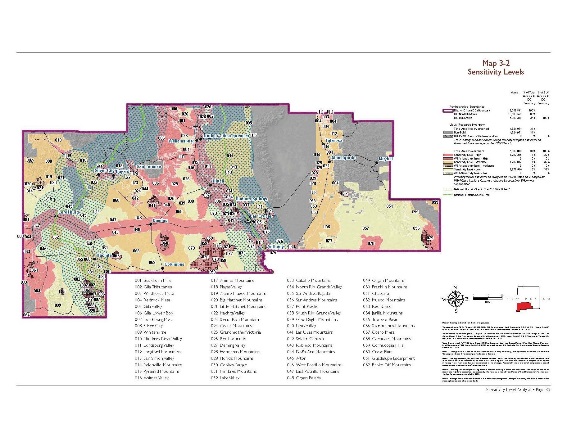 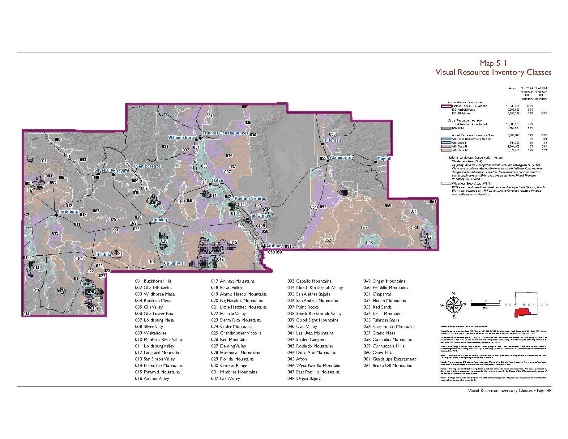 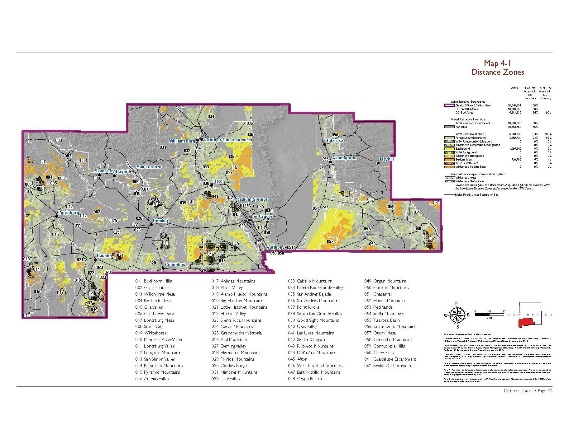 Scenic Quality Evaluation
Scenic Quality Rating Units
The planning area is subdivided into scenic quality rating units for rating purposes and are delineated on a basis of:
Similar physiographic characteristics
Similar visual patterns – land form, textures, color, variety etc.
Areas that have similar impacts from man-made modifications
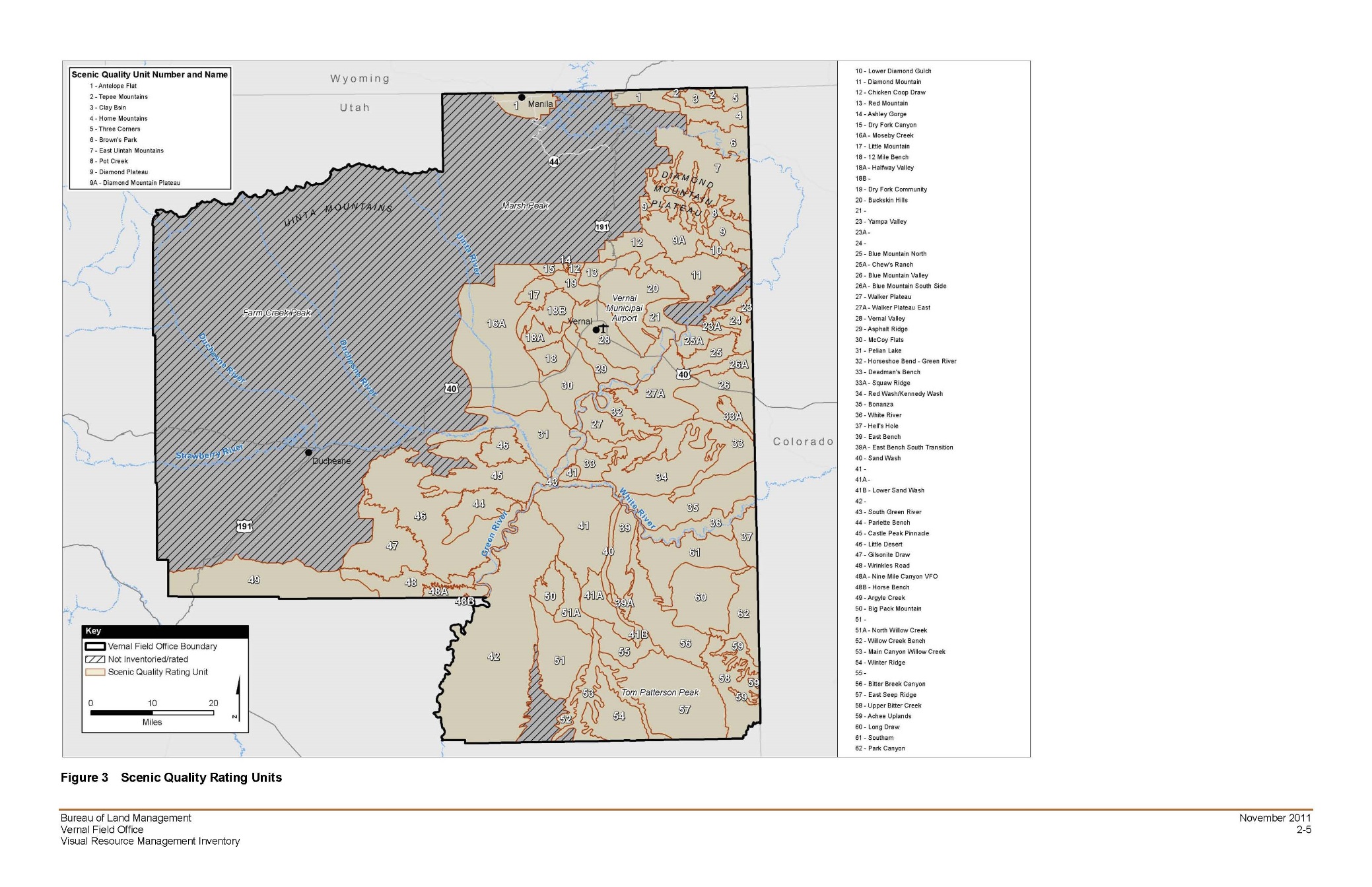 Casper Field Office is located 
in which physiographic Province?
Scenic Quality Evaluation
Step 2 – SQRU Delineation
The planning area is subdivided into scenic quality rating units for rating purposes and are delineated on a basis of:
Similar physiographic characteristics
Similar visual patterns – land form, textures, color, variety etc.
Areas that have similar impacts from man-made modifications
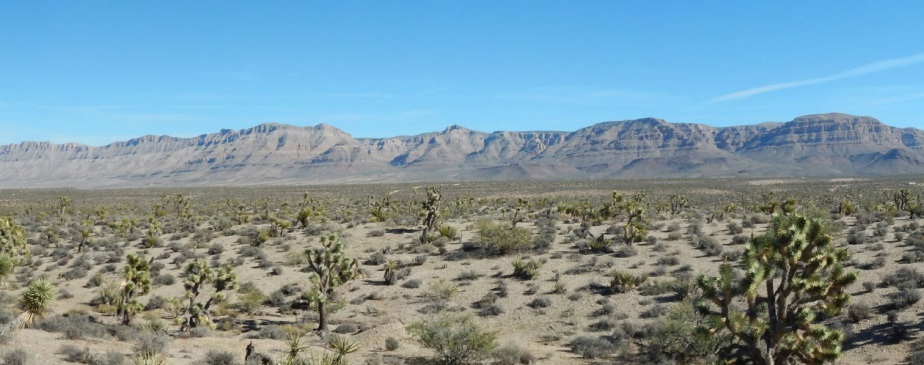 How many SQRU do you see in this image?
Scenic Quality Evaluation
Step 1 – SQRU Delineation
The planning area is subdivided into scenic quality rating units for rating purposes and are delineated on a basis of:
Similar physiographic characteristics
Similar visual patterns – land form, textures, color, variety etc.
Areas that have similar impacts from man-made modifications
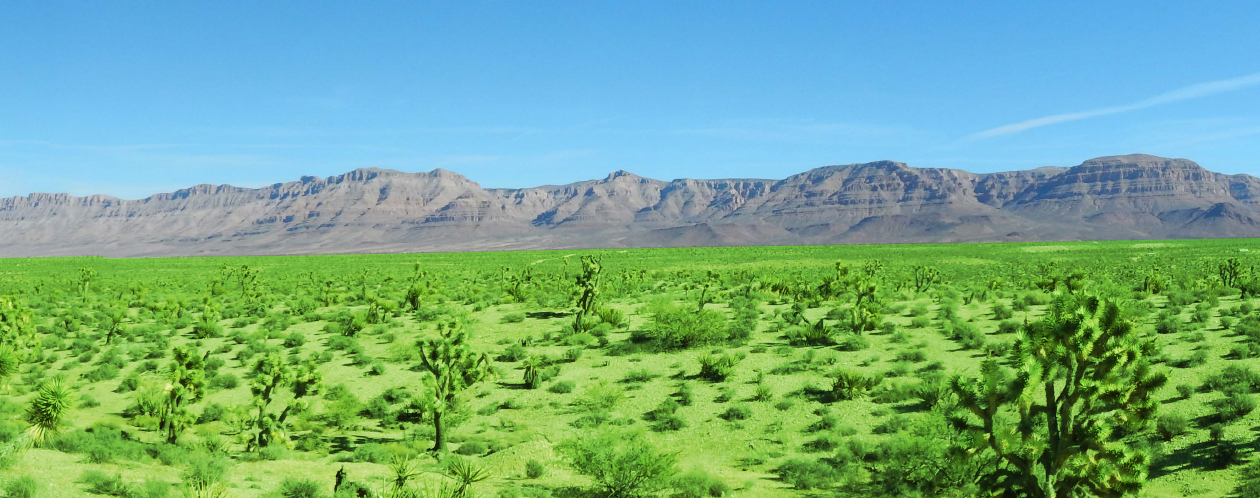 How many SQRU do you see in this image?
Scenic Quality Evaluation
Step 1 – SQRU Delineation
The planning area is subdivided into scenic quality rating units for rating purposes and are delineated on a basis of:
Similar physiographic characteristics
Similar visual patterns – land form, textures, color, variety etc.
Areas that have similar impacts from man-made modifications
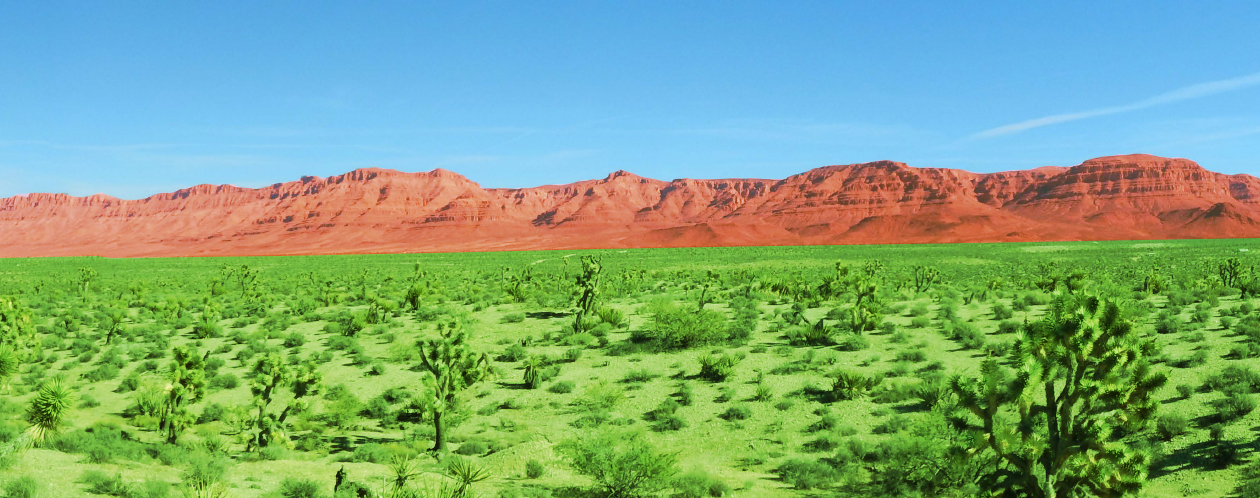 How many SQRU do you see in this image?
Scenic Quality Evaluation
Step 4 – Evaluate and Score
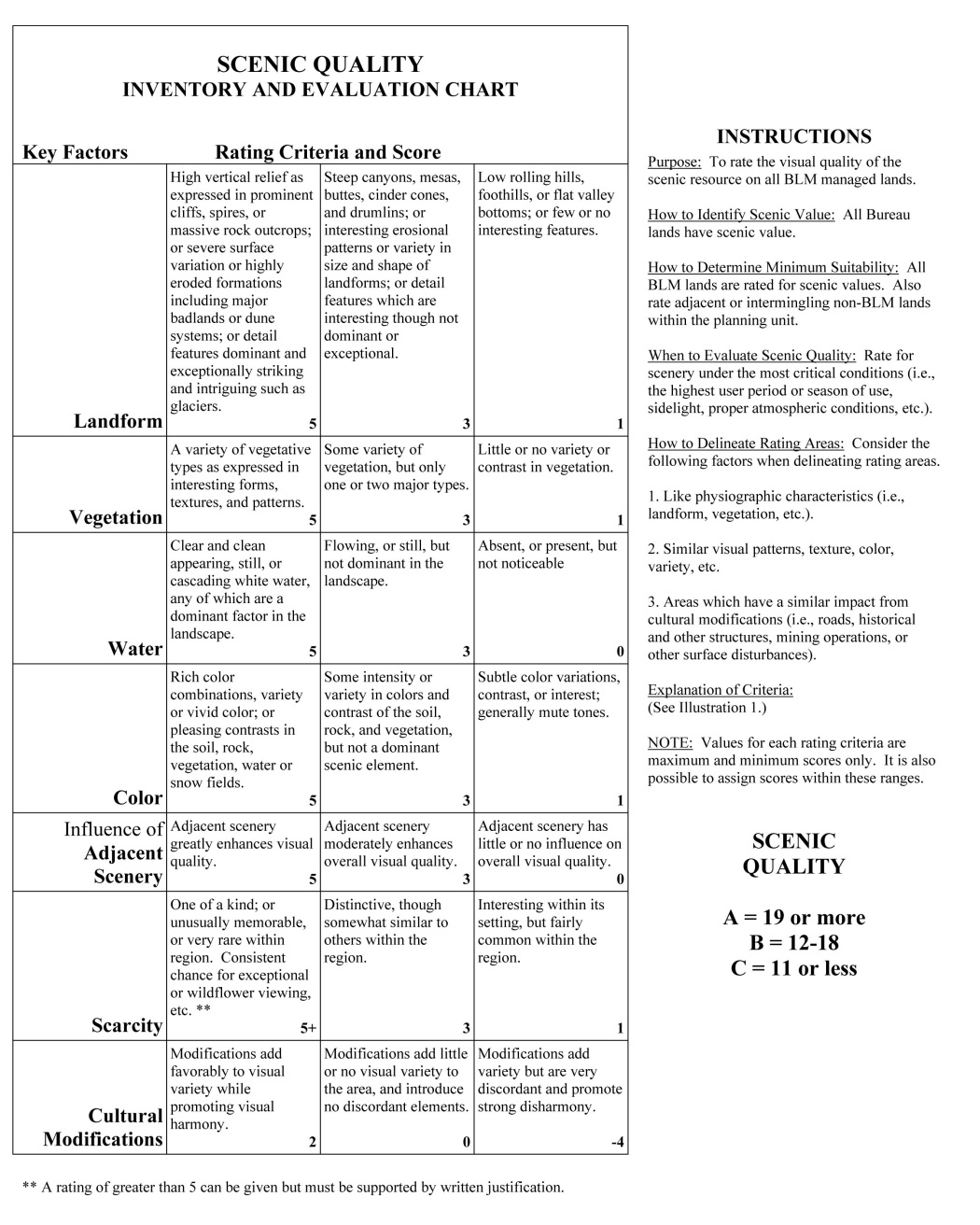 Score determined using 7 key factors:
Landform
Vegetation
Water
Color
Adjacent Scenery
Scarcity
Cultural Modifications
[Speaker Notes: A measure of the visual appeal of a tract of land
All lands have scenic value
Evaluation of scenic quality is done in relationship to the natural landscape on a comparative basis with similar features within the same physiographic province

Lands are given an A, B, C rating based on the apparent scenic quality which is determined by 7 key factors]
Scenic Quality Evaluation
Step 4 – Evaluate and Score
Scoring the 7 key factors - Example
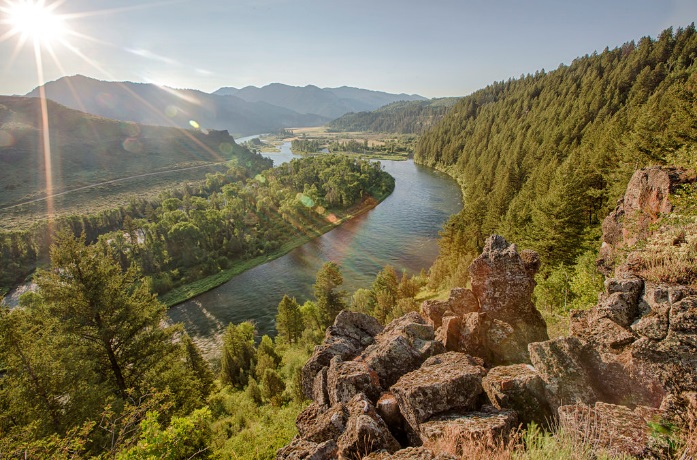 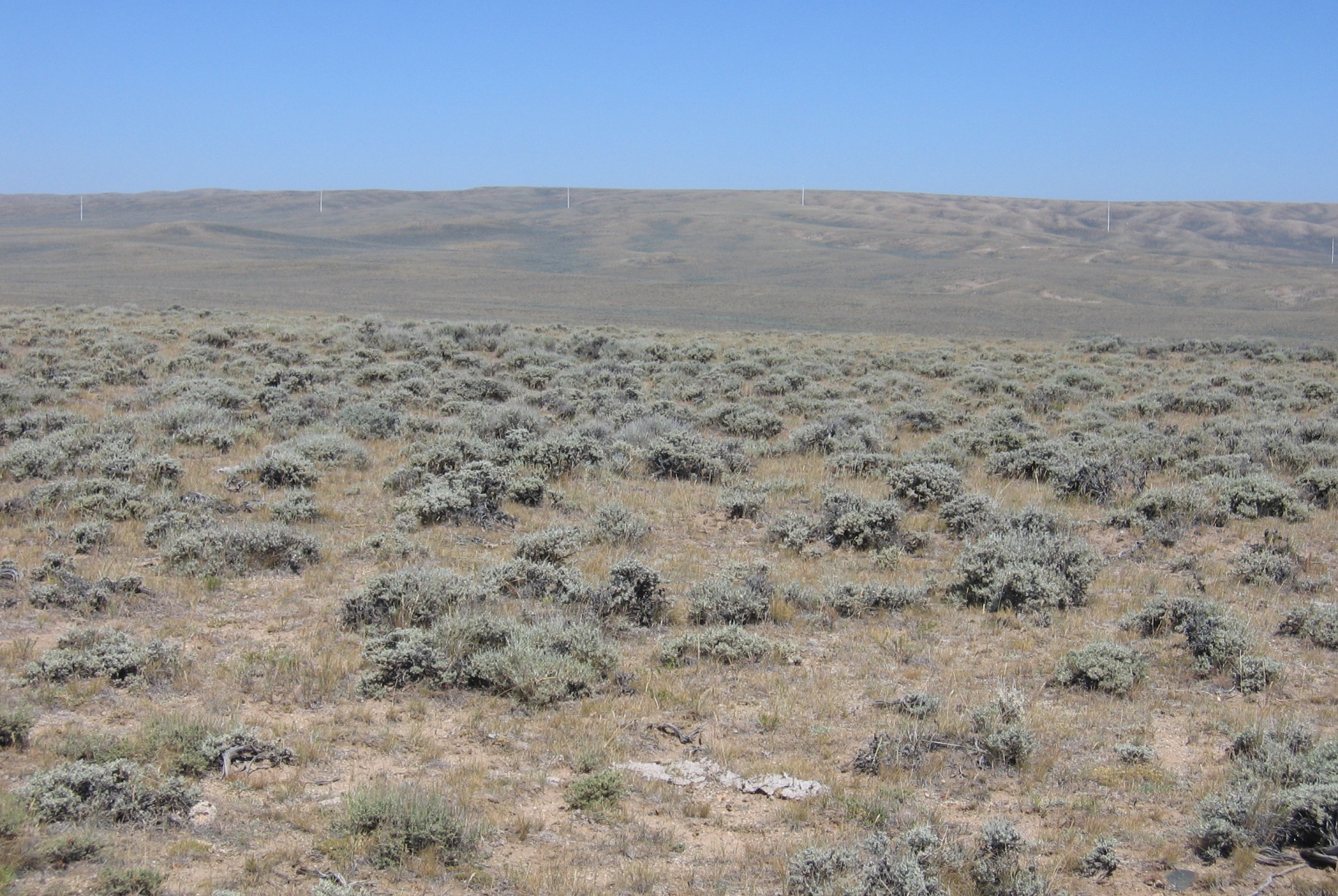 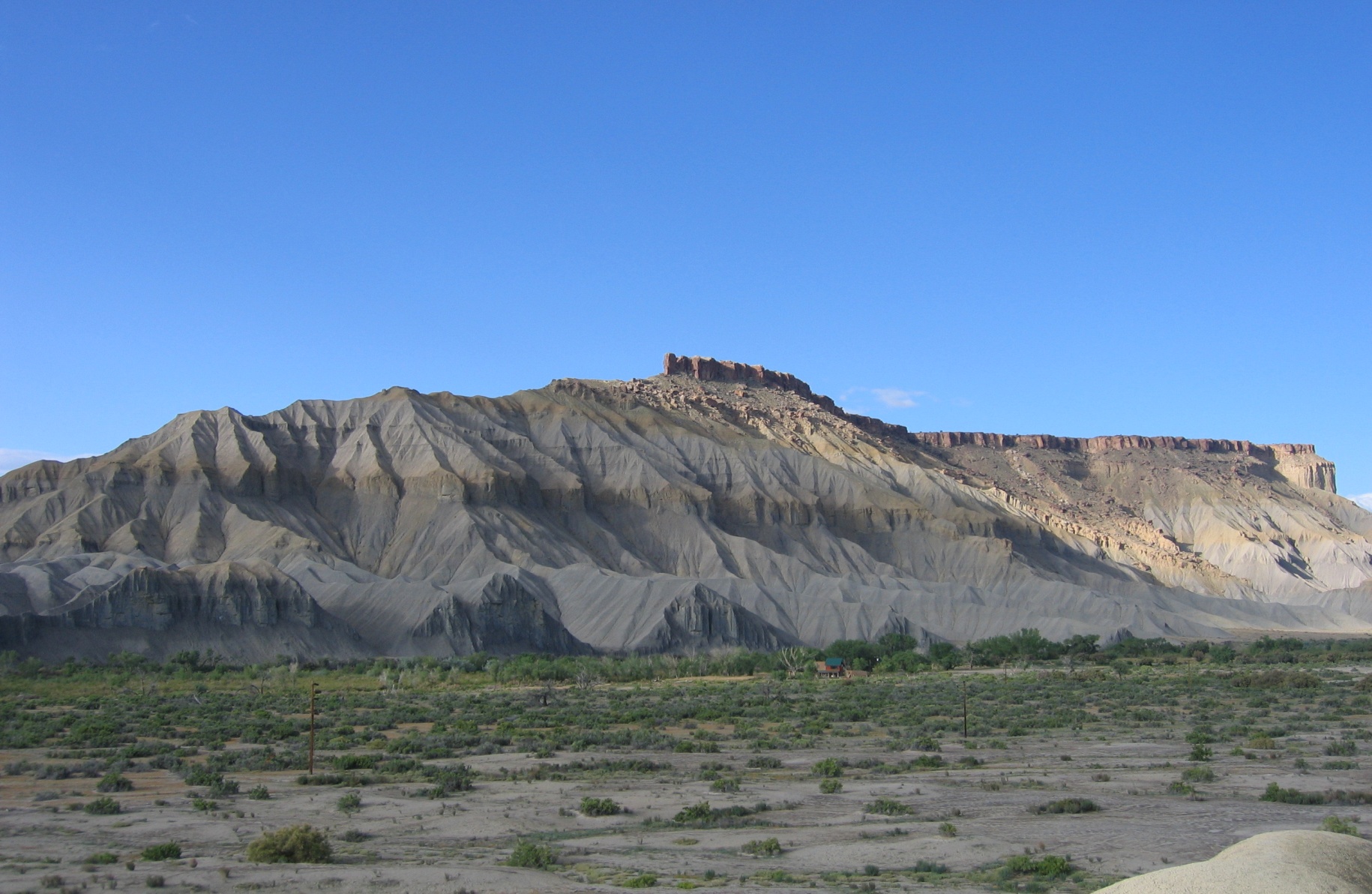 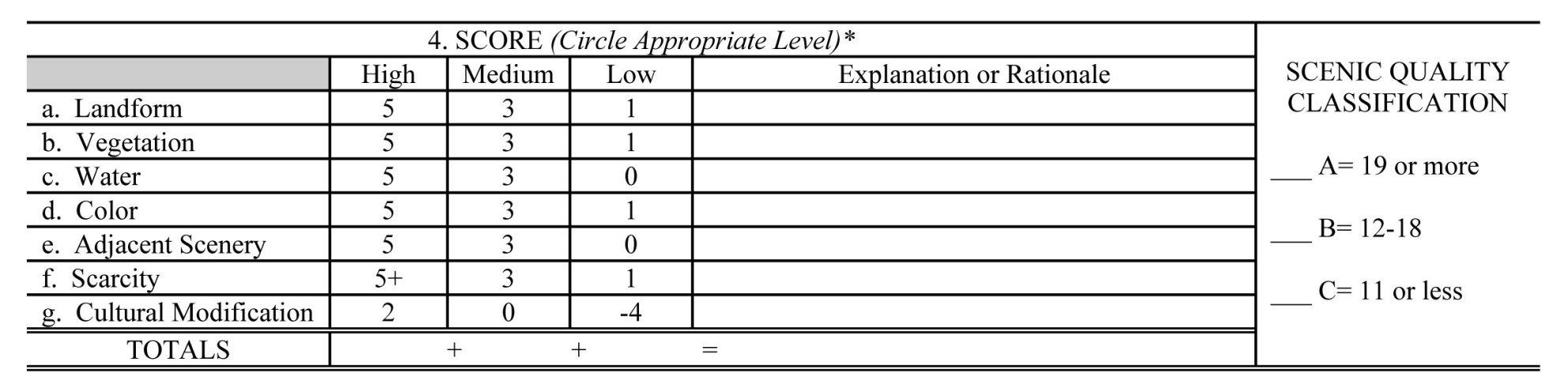 Scenic Quality Evaluation
Step 4 – Evaluate and Score
Scoring the 7 key factors - Example
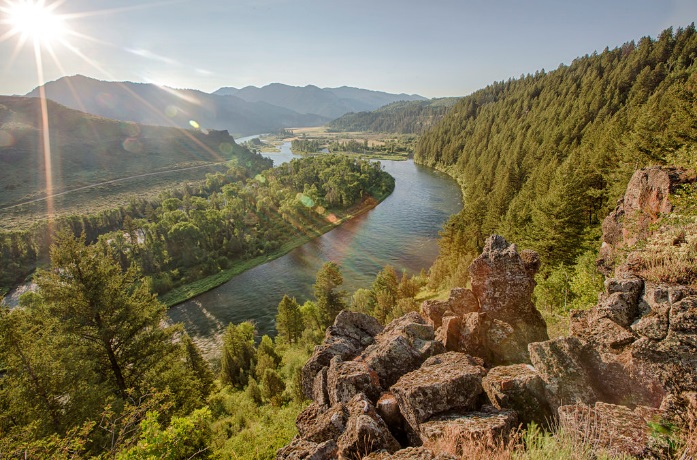 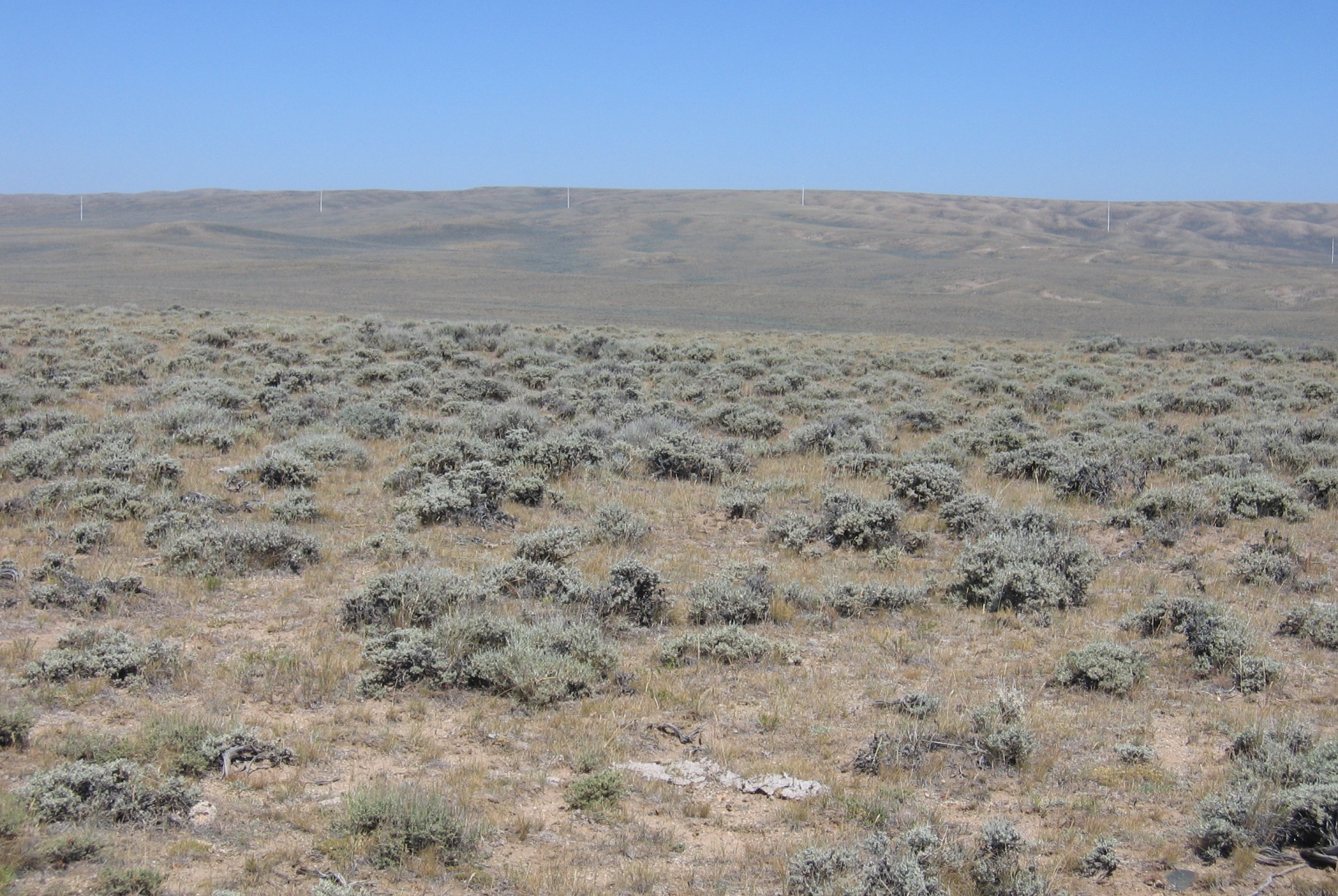 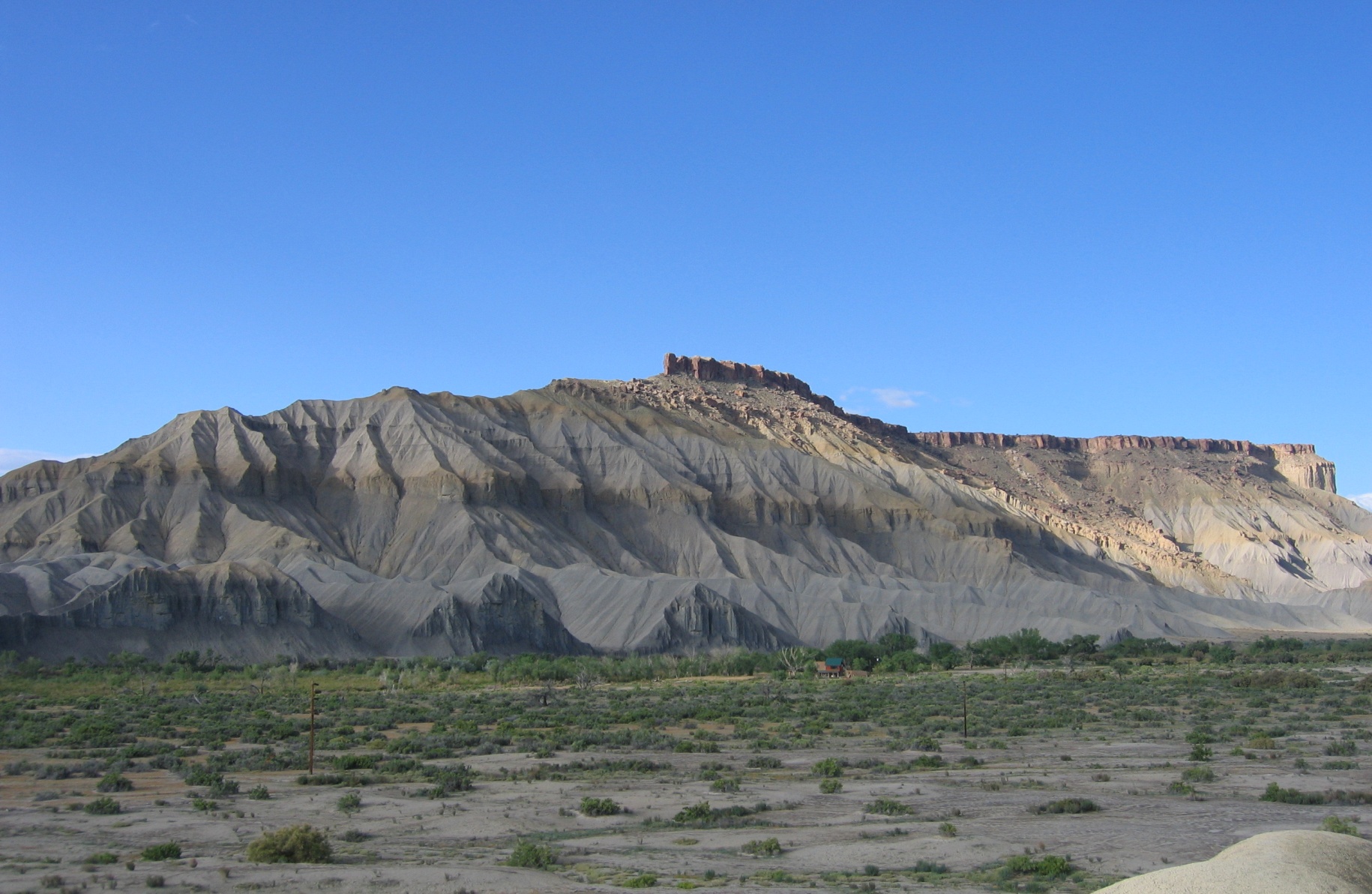 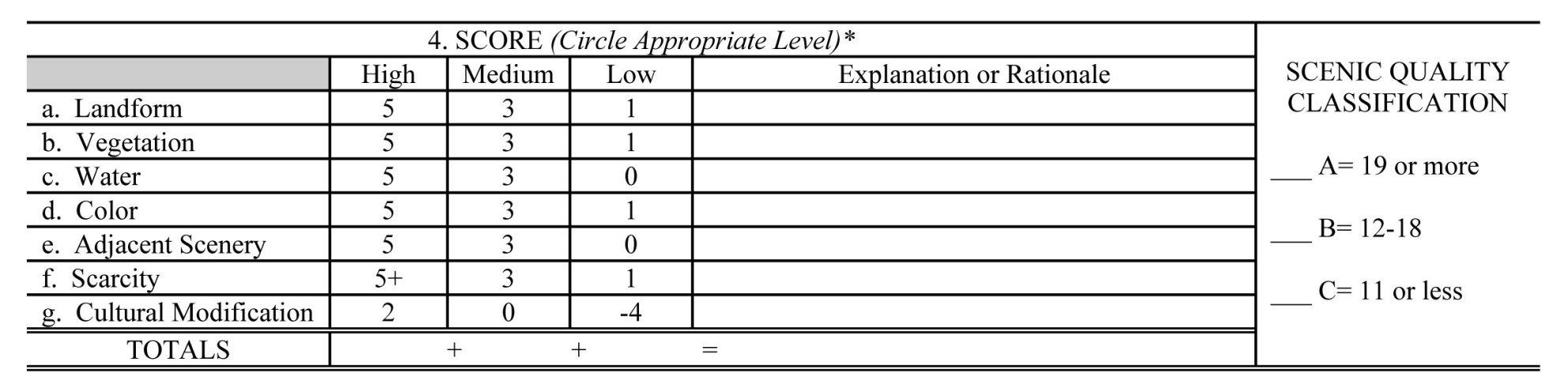 Intense variety of color throughout unit
X
Score of 2. Low/Moderate Adjacent Scenery
2
16
9
5
Scenic Quality Evaluation
Scenic Quality distribution
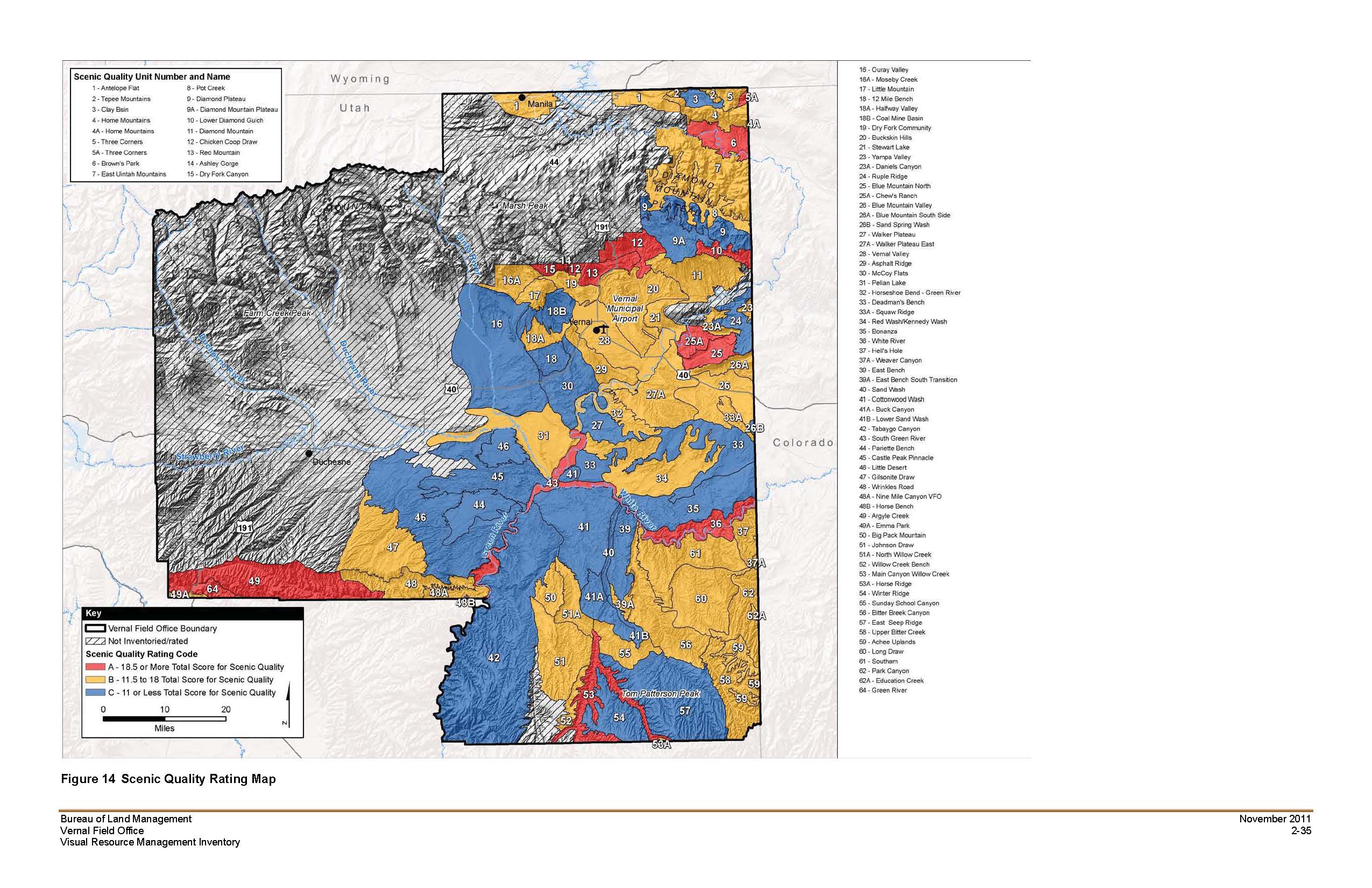 Scenic Quality A 
 1,336,605,168 /11%
Scenic Quality B 
5,505,838,156/ 45% 
Scenic Quality C 
5,415,759,238/ 44%
Casper Field Office is located 
in which physiographic Province?
Scenic Quality Evaluation
Scenic Quality distribution
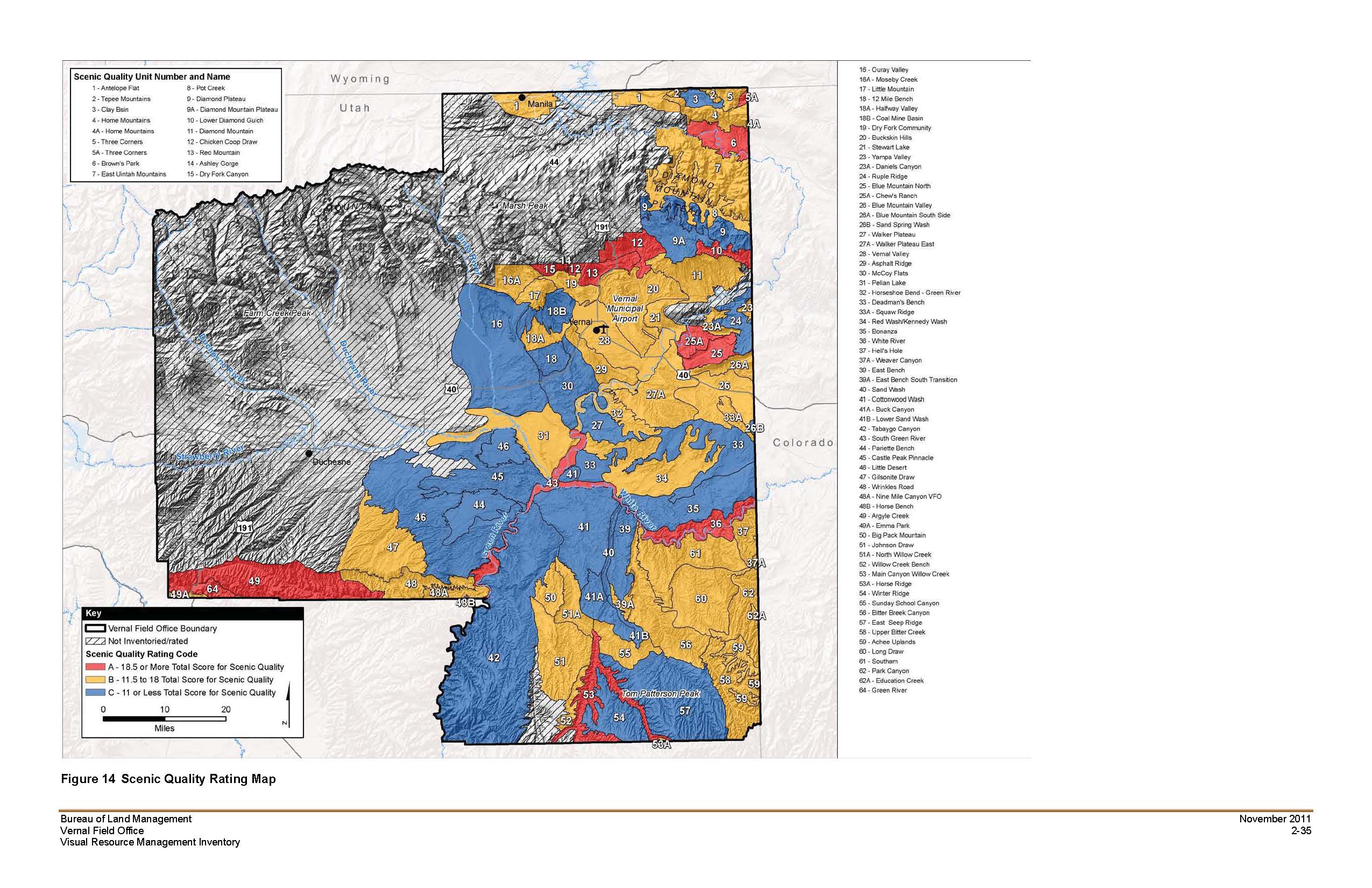 Scenic Quality A 
 1,336,605,168 /11%
Scenic Quality B 
5,505,838,156/ 45% 
Scenic Quality C 
5,415,759,238/ 44% 

Which SQRU is your project located in and what is the rating?
Casper Field Office is located 
in which physiographic Province?
Scenic Quality Evaluation
Cultural Modifications
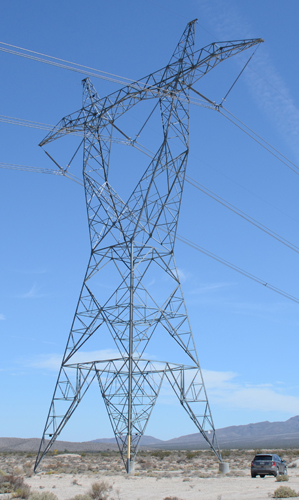 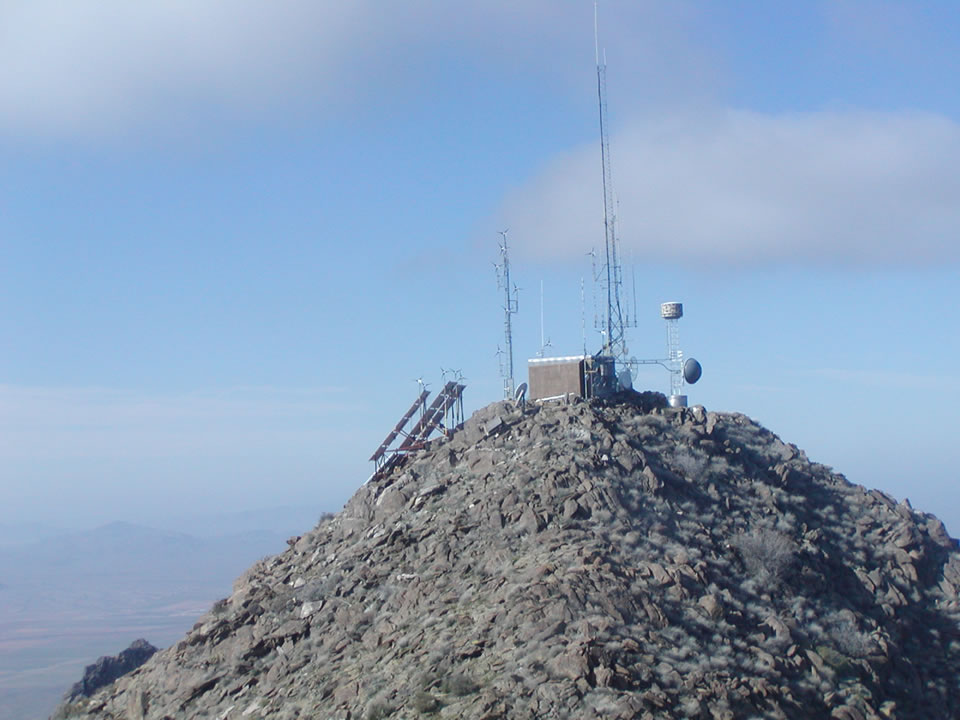 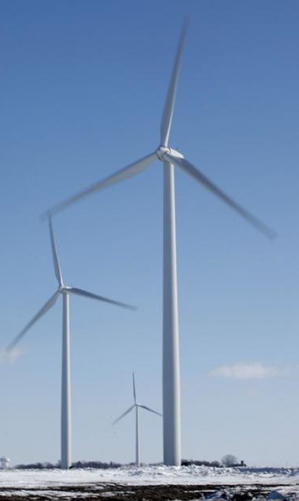 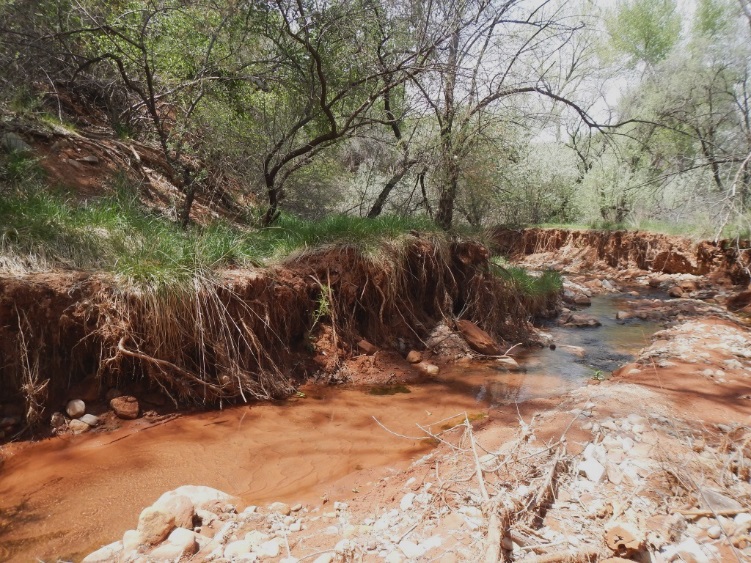 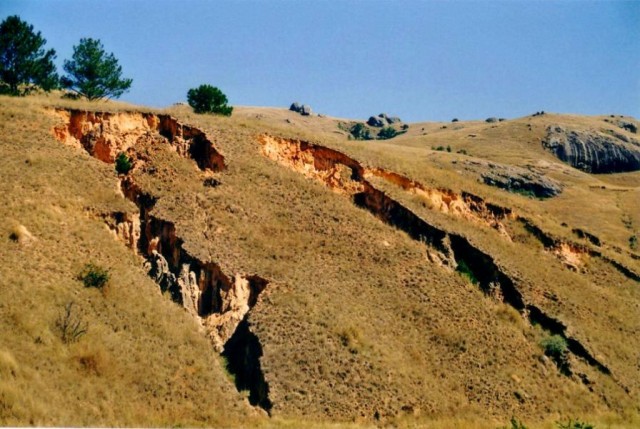 Scenic Quality Evaluation
Cultural Modifications
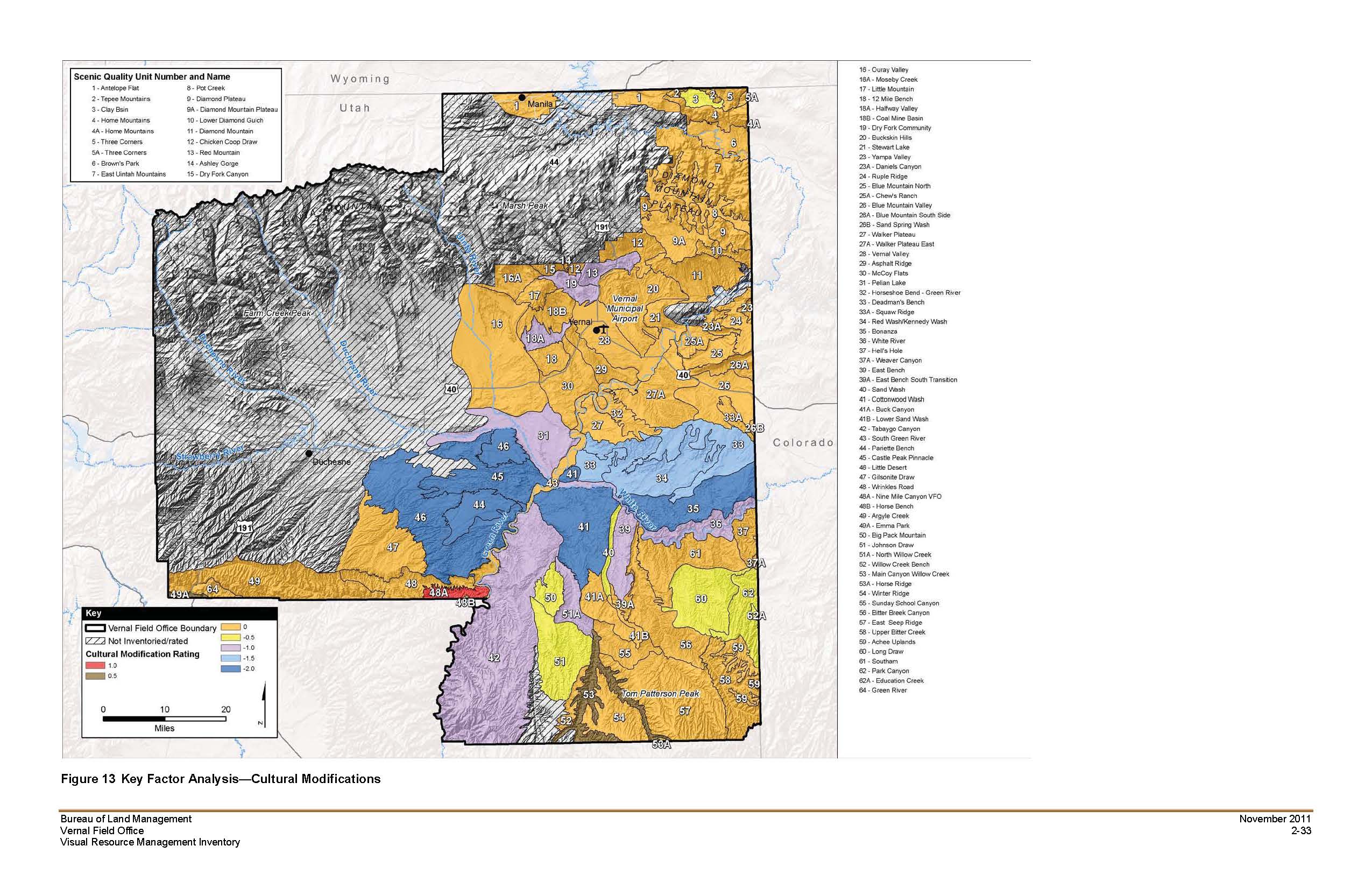 Change in Scenic Value
No change:             44%
Reduced value:     55%
Increased value:      1%
Casper Field Office is located 
in which physiographic Province?
Scenic Quality Evaluation
What values are changing?
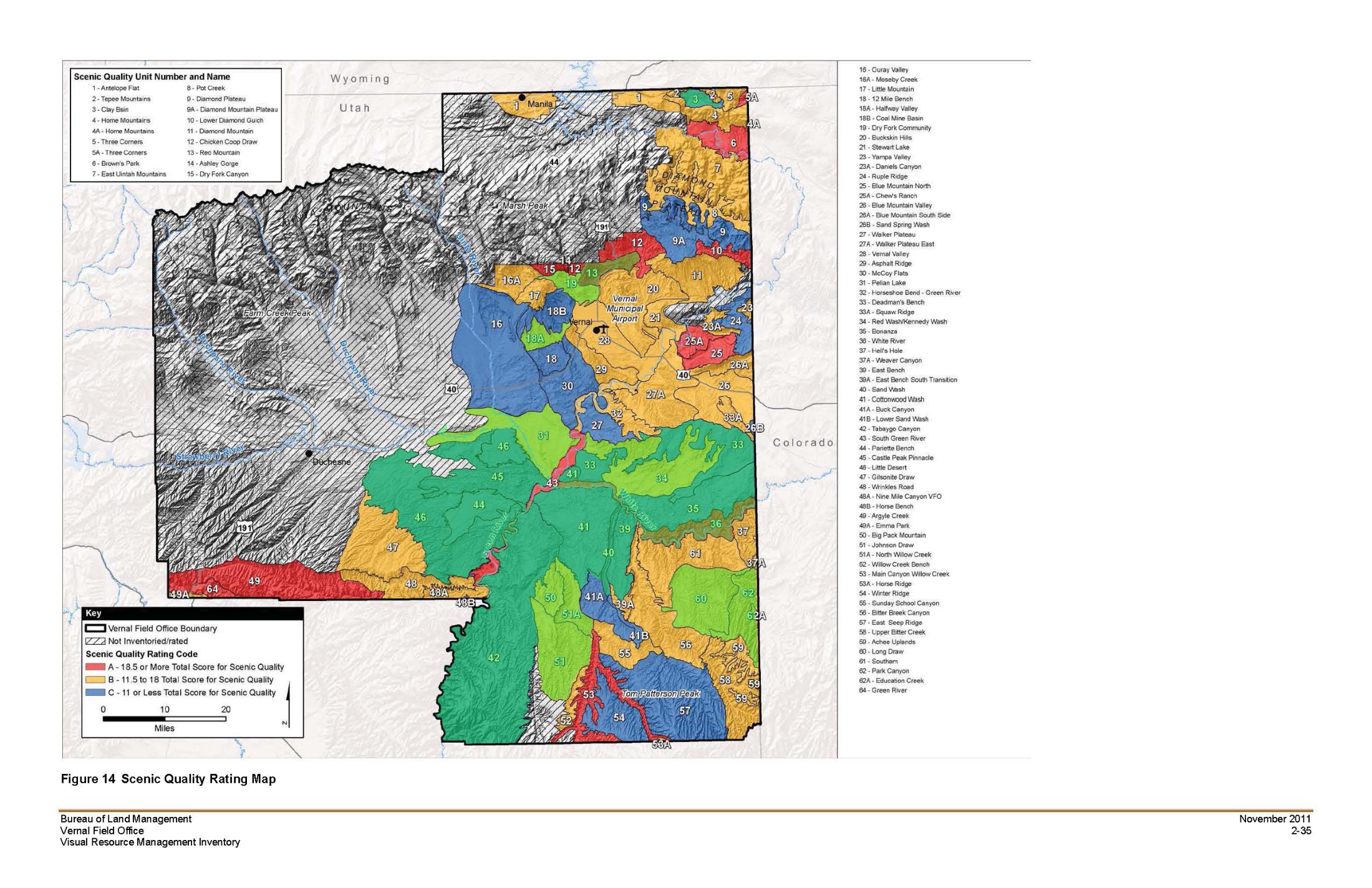 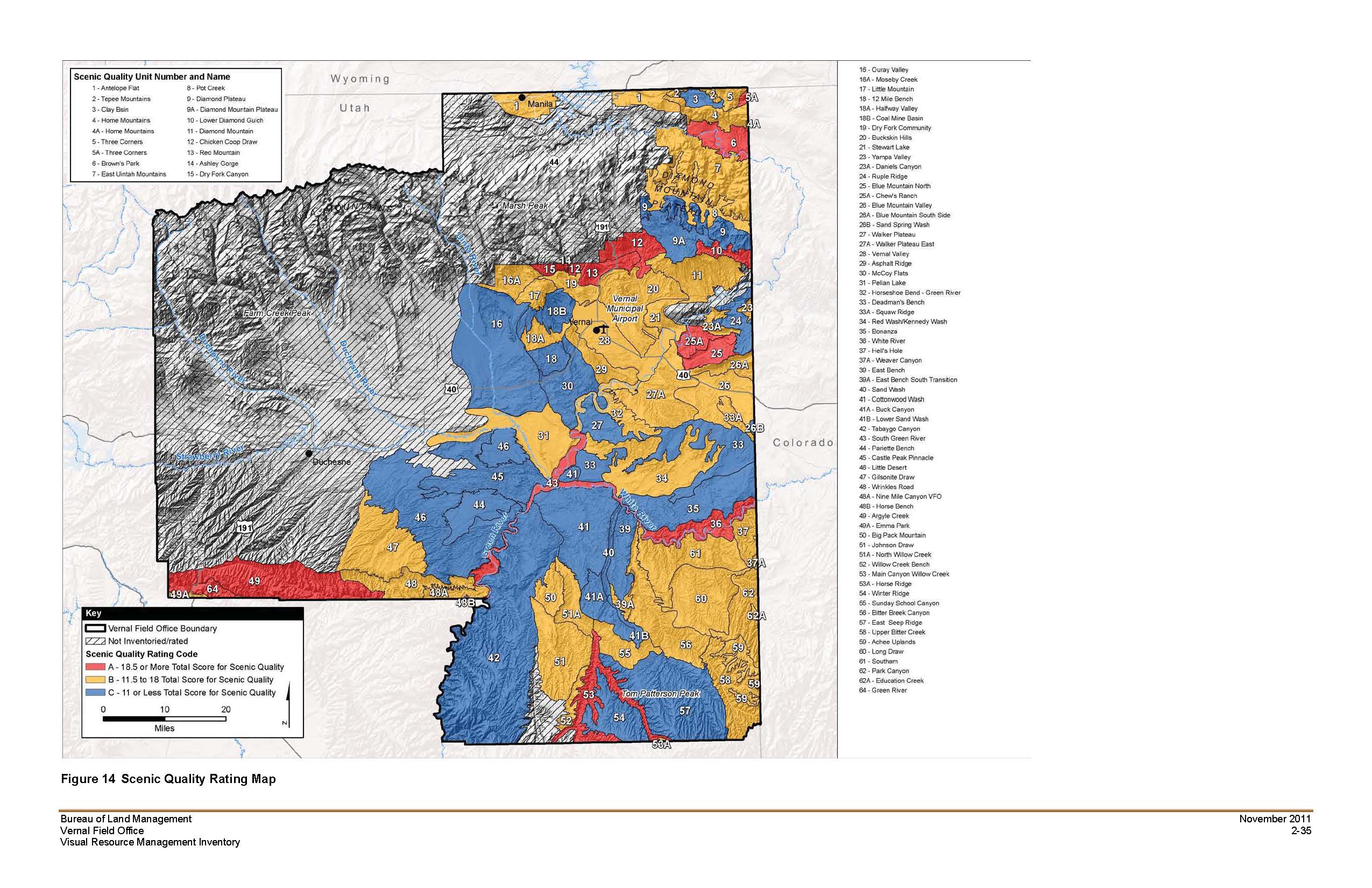 -.5
-1
-1
-1
-1.5
-2
-2
-2
-1
-1
-.5
-.5
-1
Casper Field Office is located 
in which physiographic Province?
Scenic Quality Evaluation
Scarcity
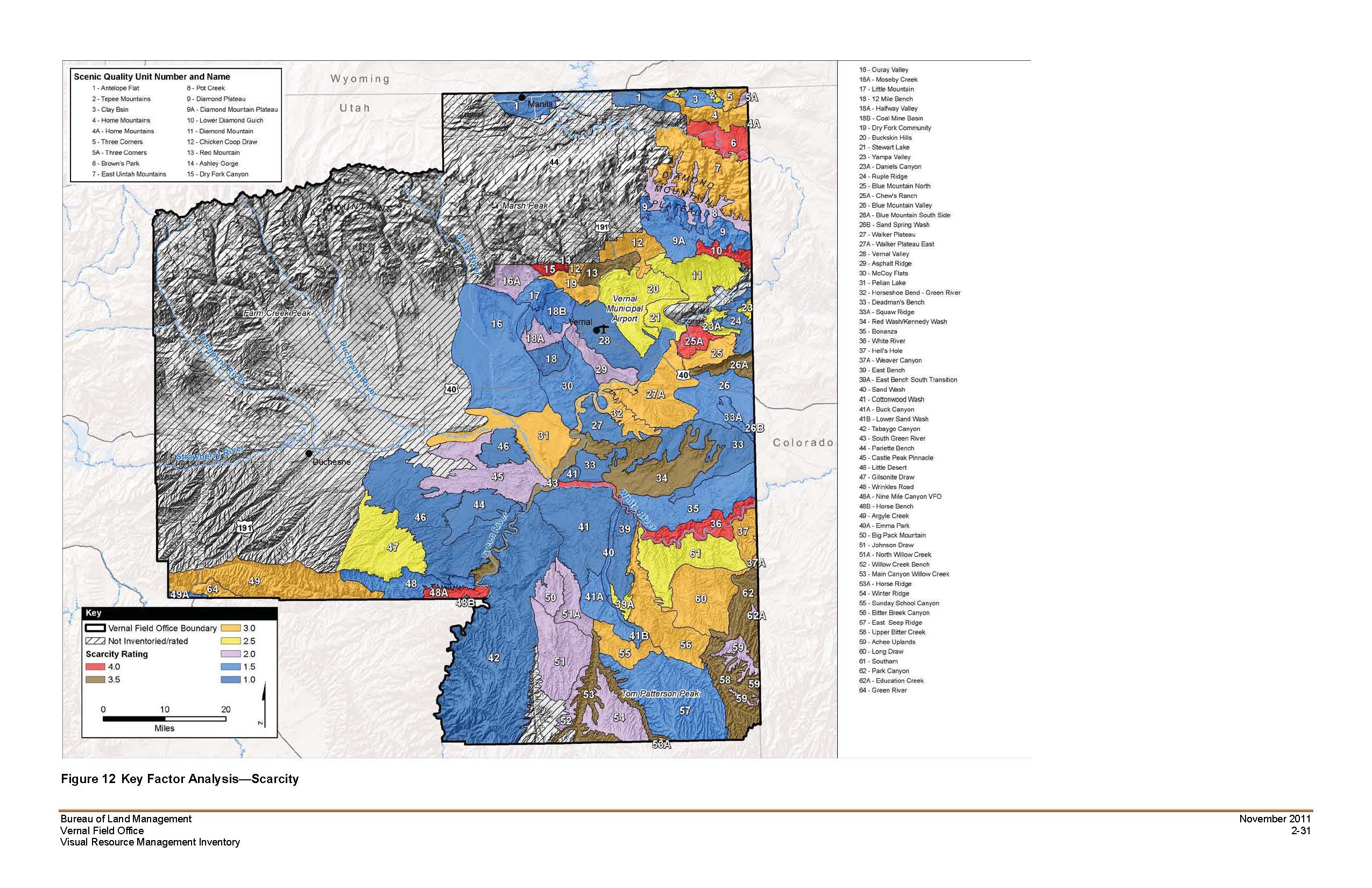 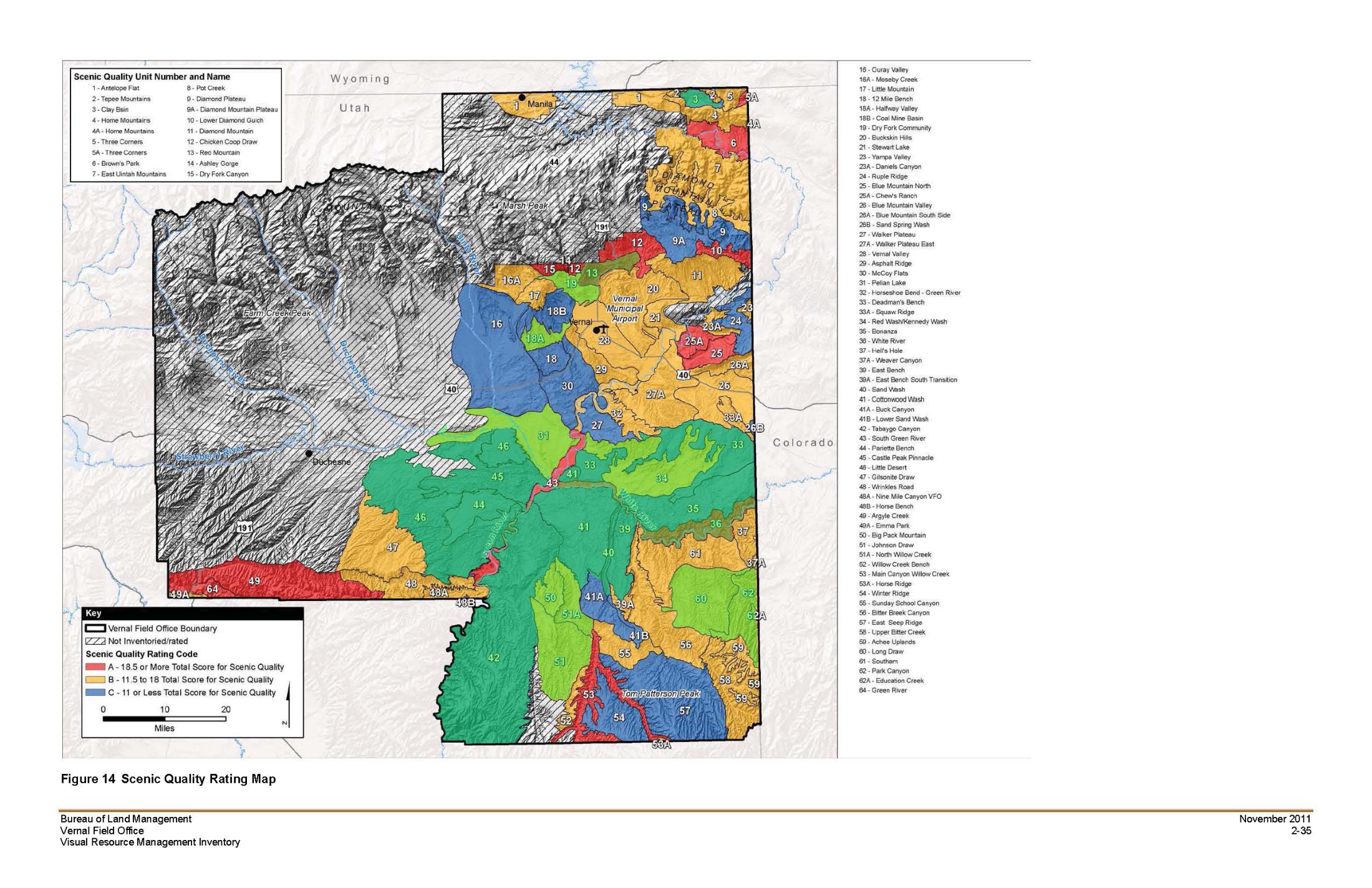 -.5
-1
-1
-1
-1.5
-2
-2
-2
-1
-1
-.5
-.5
-1
Visual Resource Inventory
Vernal Field Office VRI
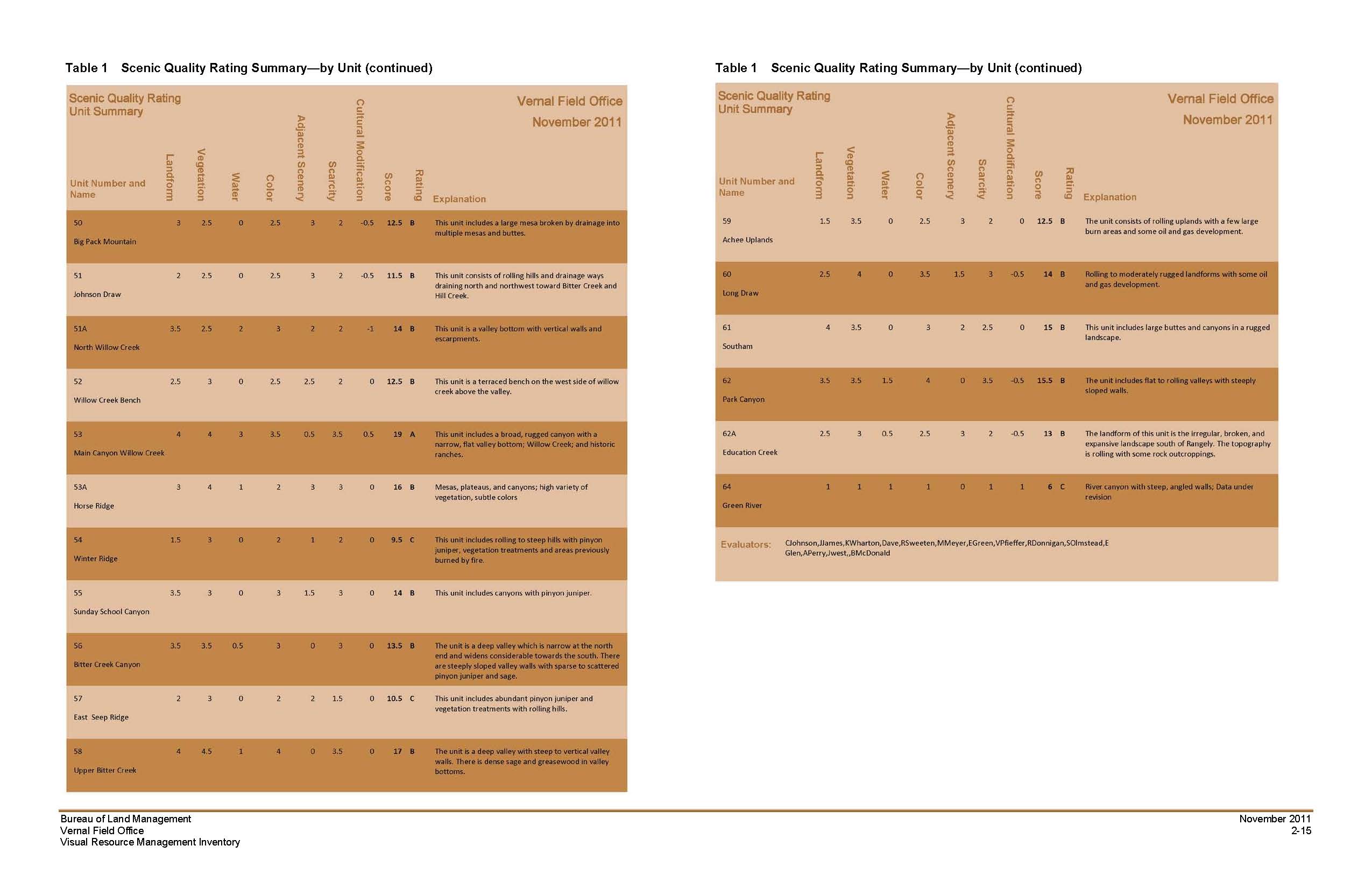 5.   Cultural Modifications
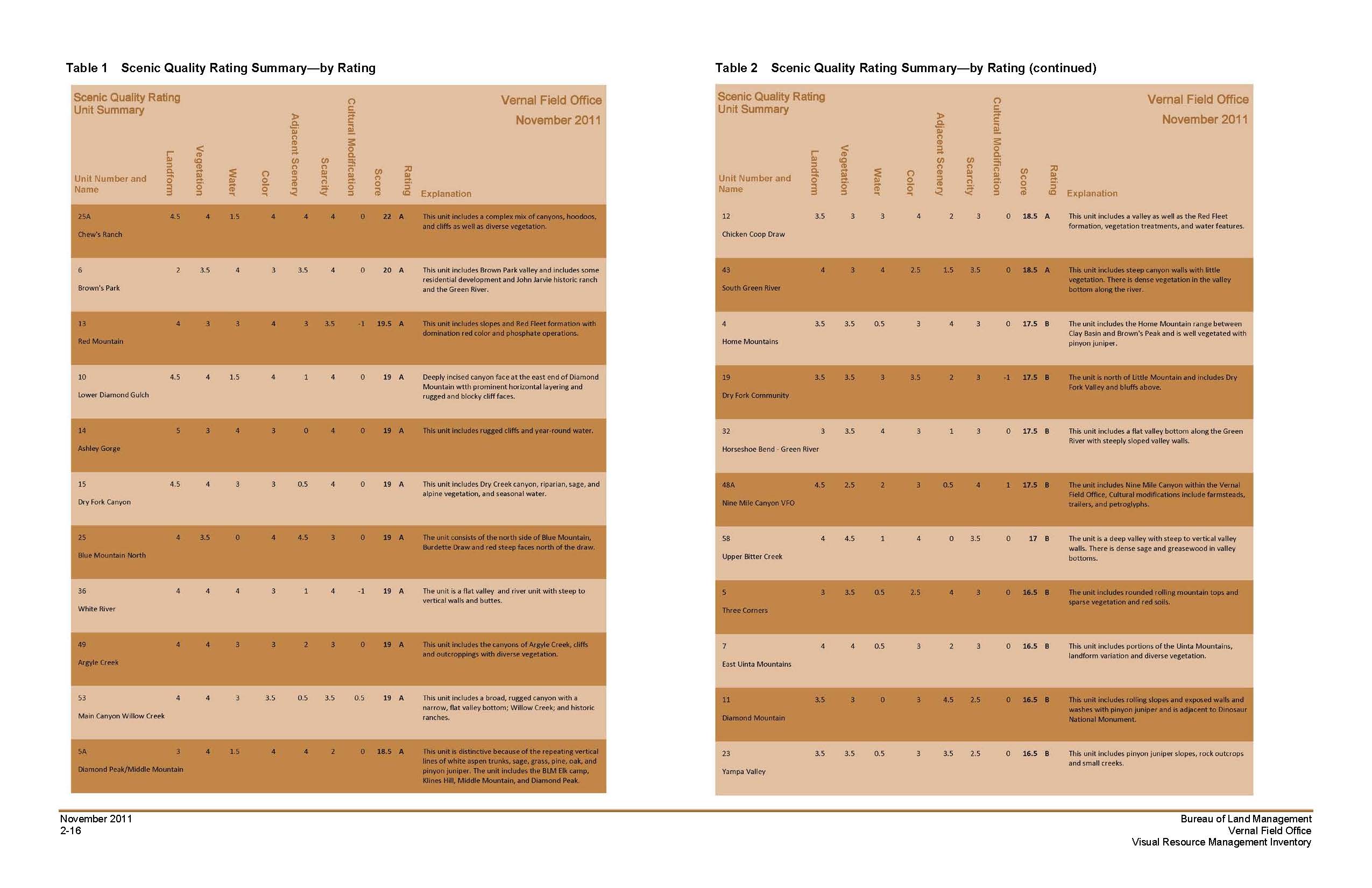 Visual Resource Inventory
Vernal Field Office VRI
Sensitivity Analysis
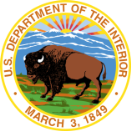 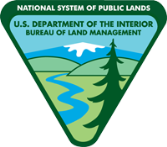 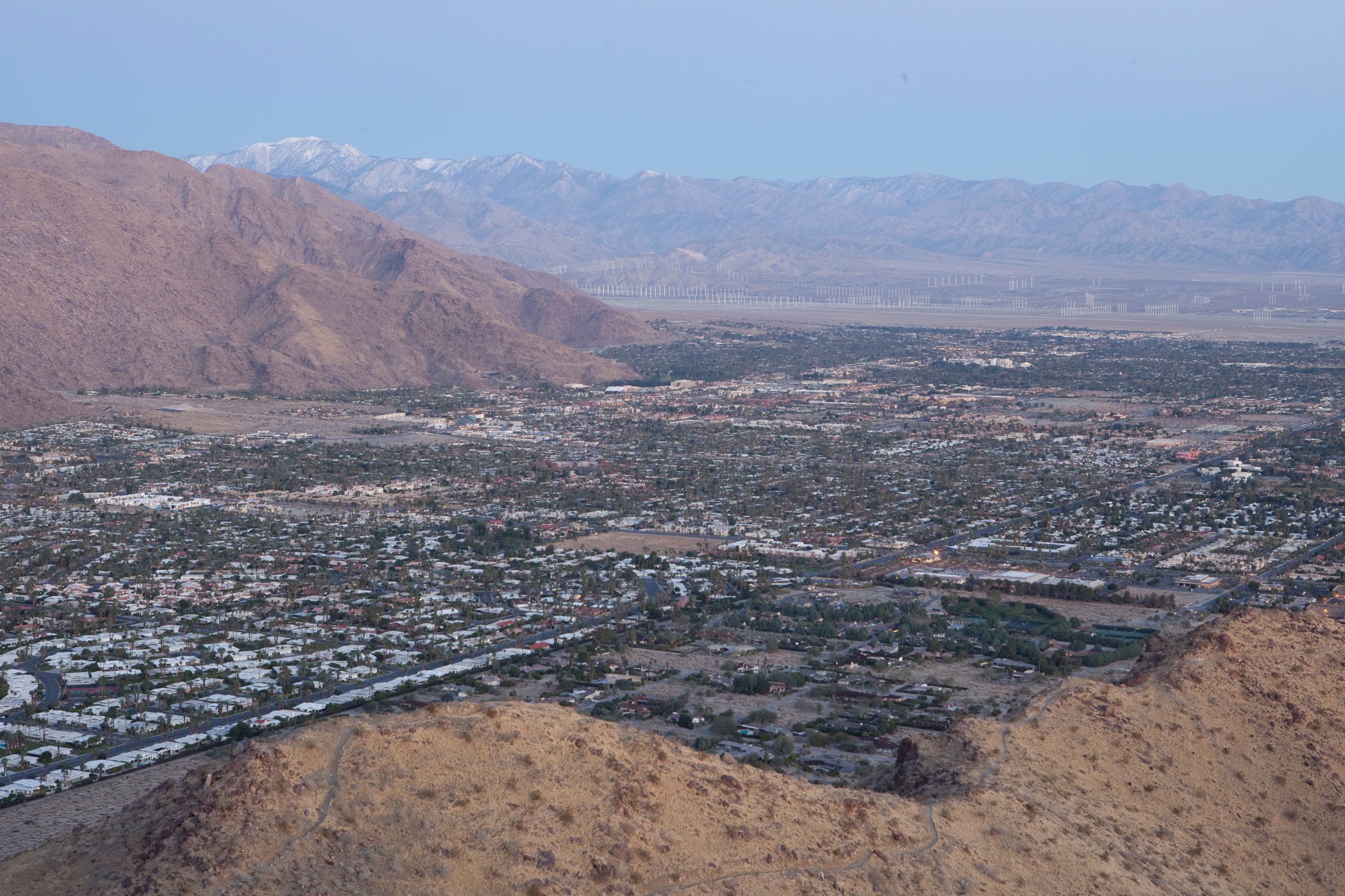 Sensitivity Analysis
Sensitivity Level Analysis
Public lands are assigned one of three possible sensitivity ratings
High Level of Sensitivity
Indicates the public generally has a high CONCERN for retaining existing landscape character, a high INTEREST in potential visual landscape change, and a low TOLERANCE to change
Medium Level of Sensitivity
Indicates the public has a moderate CONCERN for retaining existing landscape character, a moderate INTEREST in potential visual landscape change, and a moderate TOLERANCE to change
Low Level of Sensitivity
Indicates the public has a low CONCERN for retaining existing landscape character; an accompanying low INTEREST in potential visual landscape change, and a high TOLERANCE to change
Sensitivity Analysis
Areas of Sensitivity
High Sensitivity Examples
National monuments
Wilderness/WSAs/outstanding natural areas
Scenic and back country byways
Major transportation corridors
Backdrops to communities 
Historic trail corridors
Special management areas where a pristine setting is important

Low Sensitivity Examples
OHV open areas
Mineral or oil and gas development
	
























L
Sensitivity Analysis
Sensitivity Drivers
Factors to consider
Types of users
Amount of use 
Public Interest 
Adjacent land uses
Special areas
Other considerations



















L
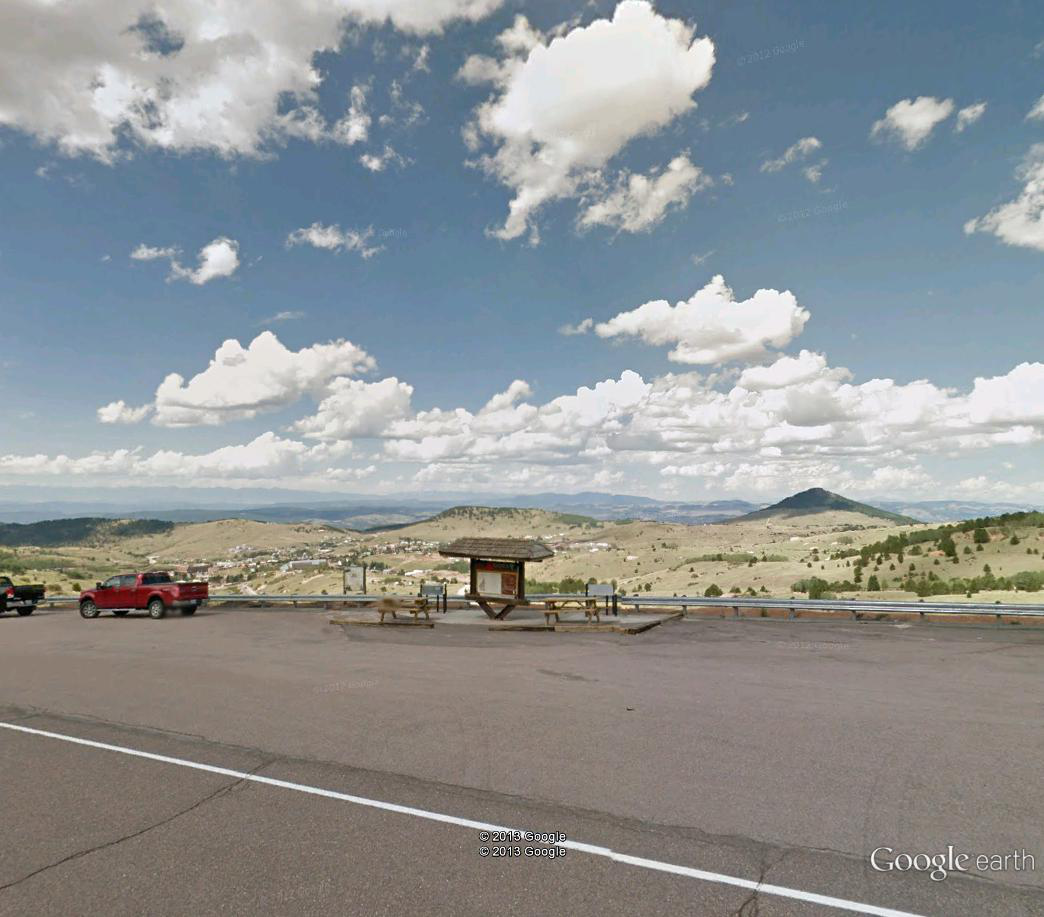 Cripple Creek Scenic Byway Overlook
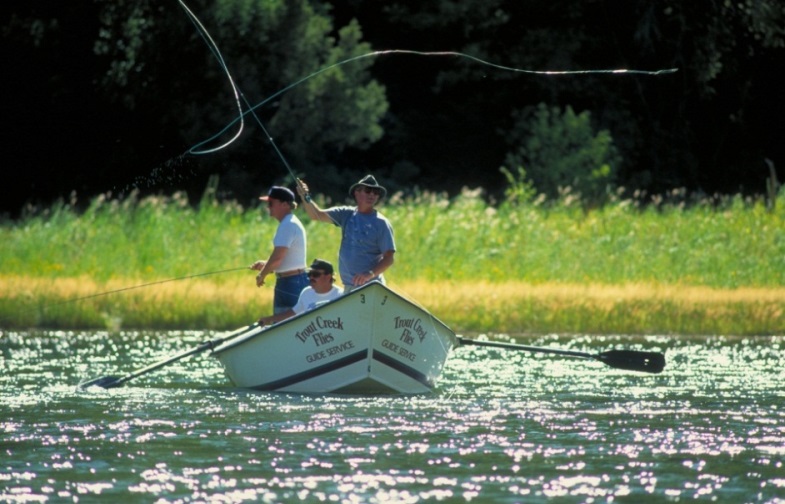 Undisturbed Float Fishing River Banks
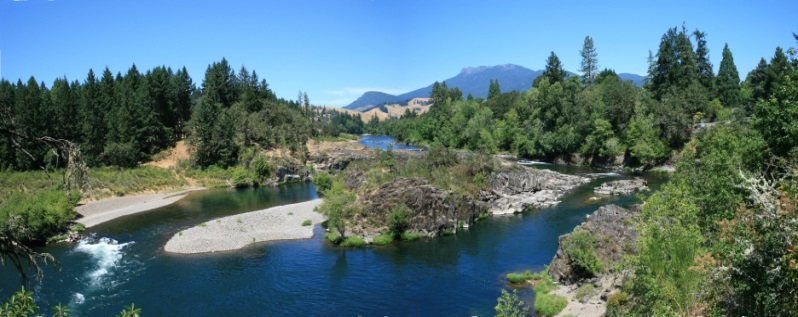 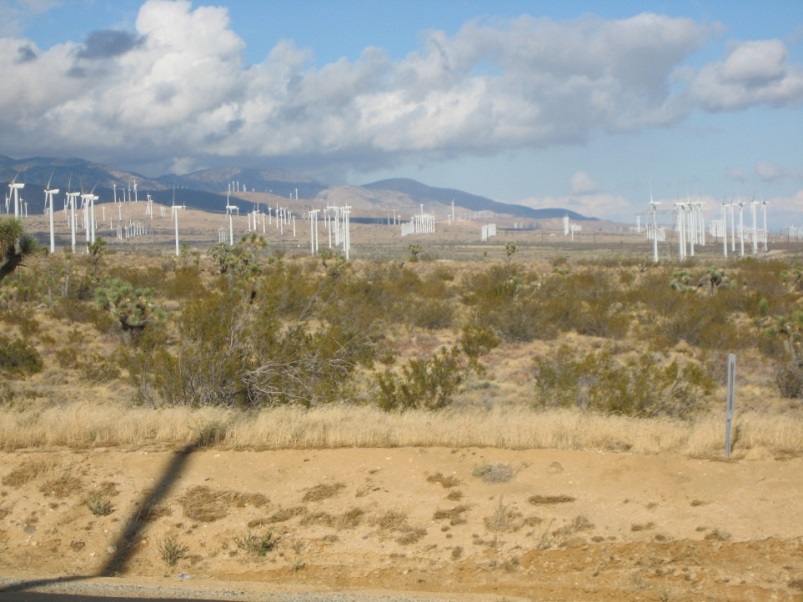 Colliding Rivers, Roseburg, OR
Tehachapi Pass, Mojave, CA
Sensitivity Analysis
Evaluation Rating
Sensitivity Level Rating Sheet - BLM Form 8400-6

	
























L
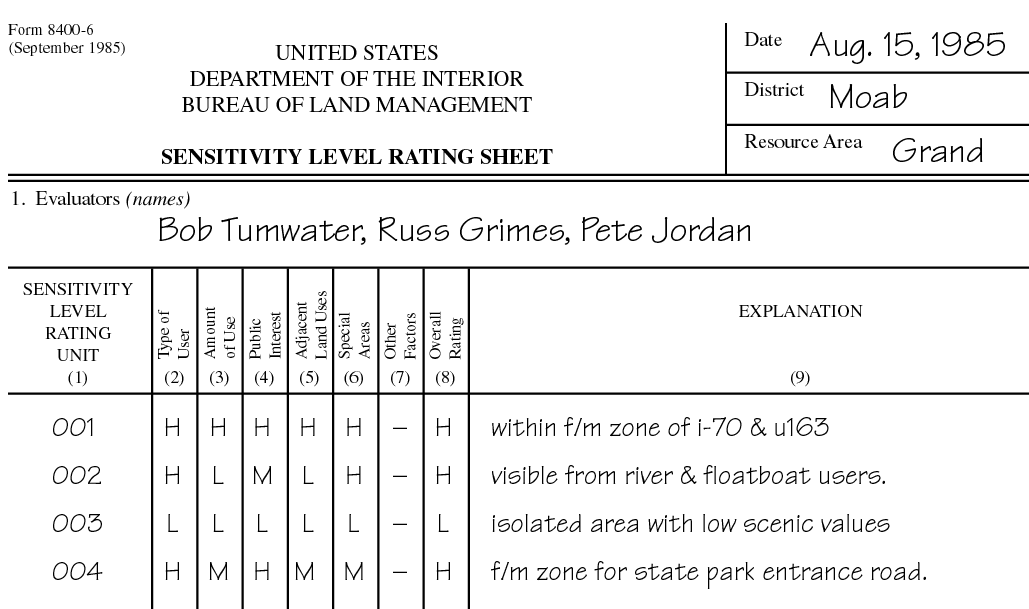 Aug 3, 2015
John Doe
Local, regional, and national populations visit frequently and have a high sensitivity to visual change. Views into and from the unit are highly sensitive due to the multiple trailheads that lead to the Black Ridge Canyons WA.
Sensitivity Analysis
Rating Tables
Explanation and rationale is included in the VRI Report
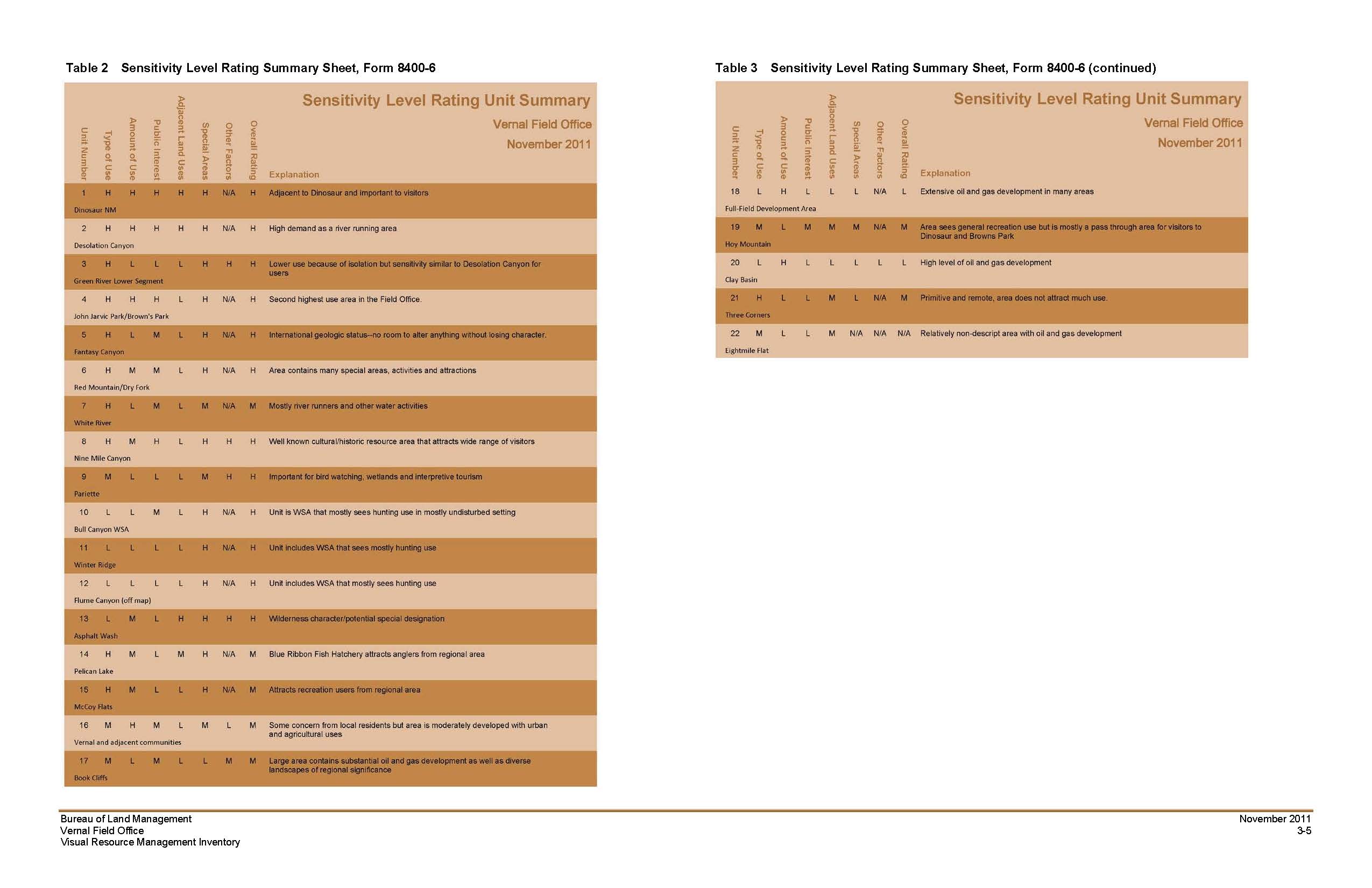 Sensitivity Analysis
Evaluation Ratings
Explanation and rationale is included in the VRI Report
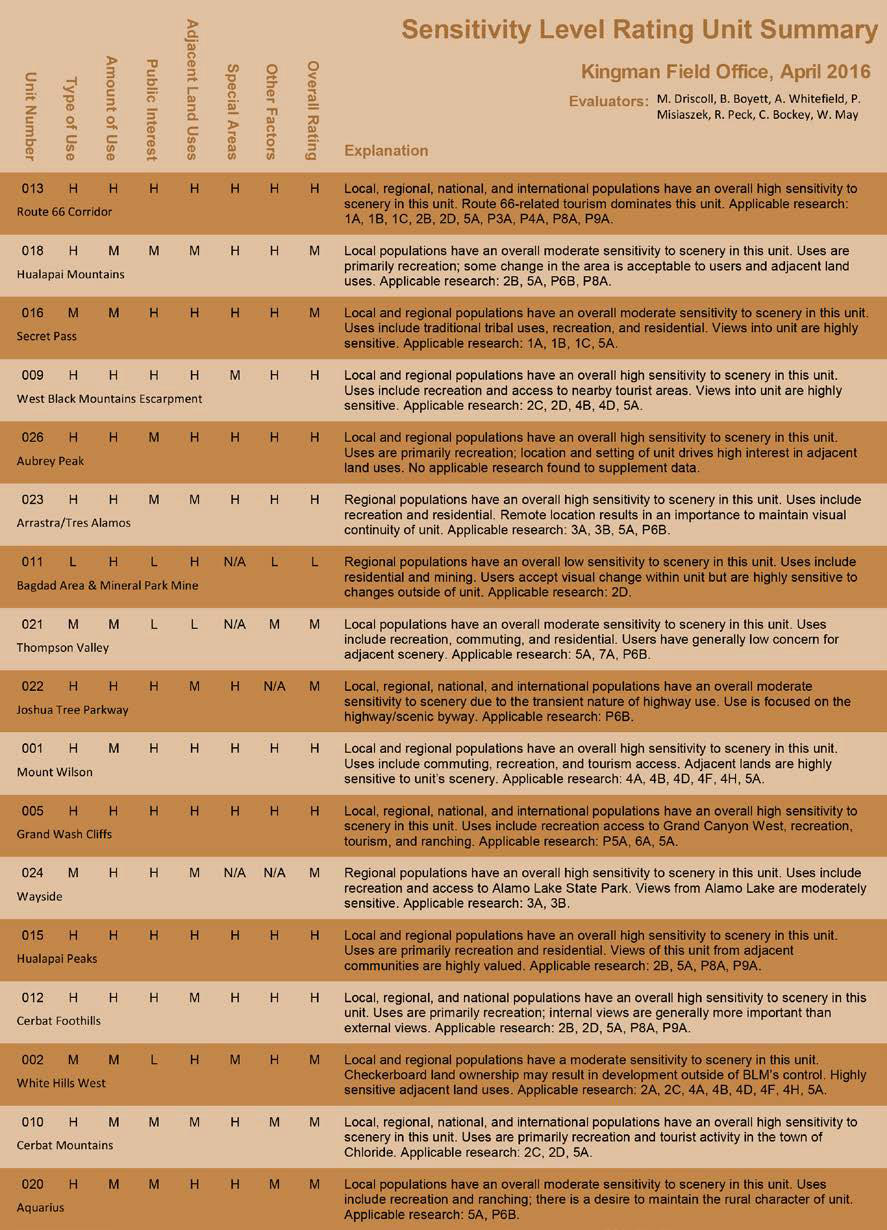 Sensitivity Analysis
Sensitivity Mapping
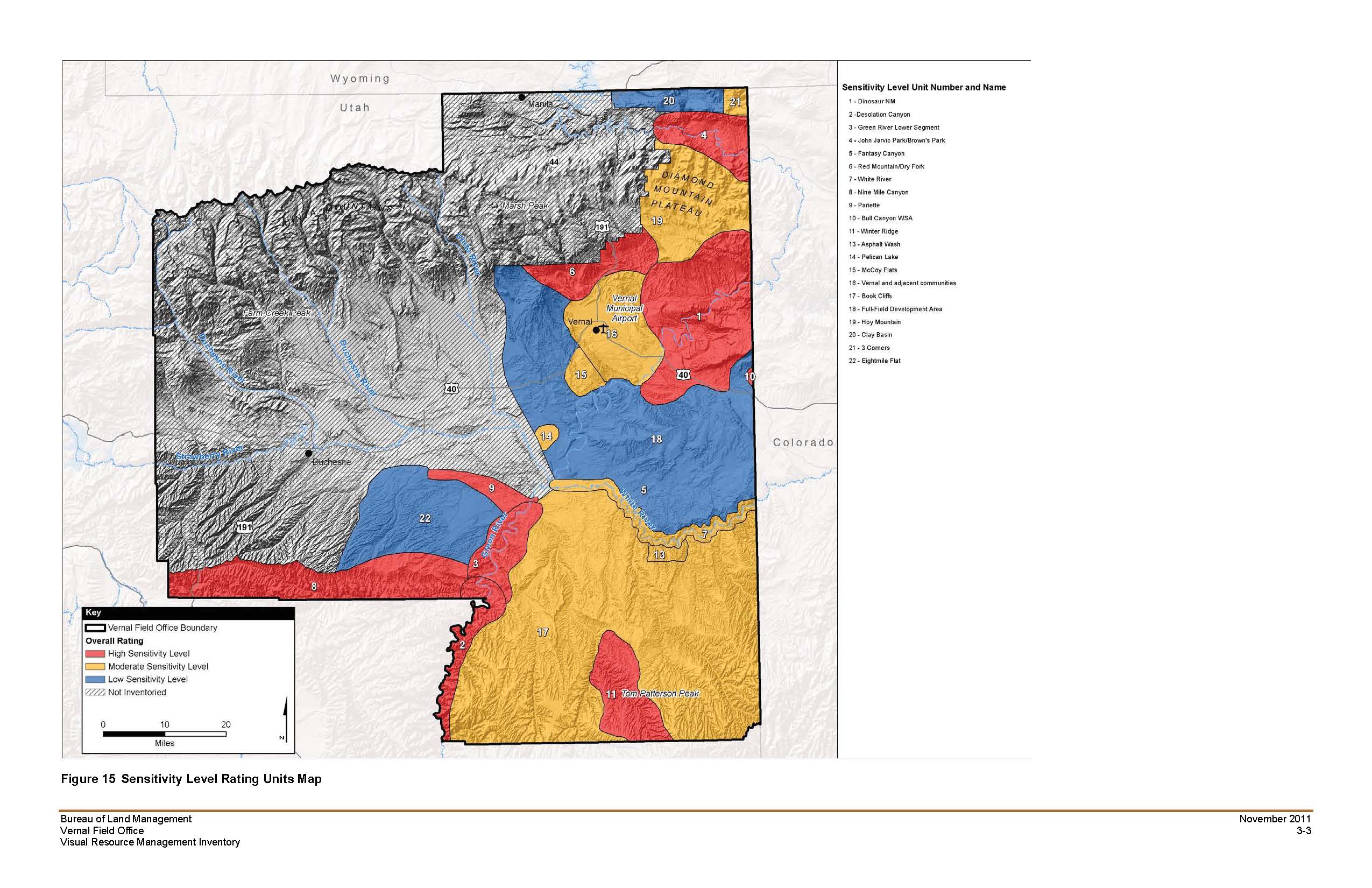 Sensitivity Level -  
High: 782,301 ac/ 27%
Sensitivity Level – 
Medium: 1,312,346 ac/ 46% 
Sensitivity Level – 
Low: 772,898 ac/ 27%

Which SQRU is your project located in and what is the rating?
Sensitivity Analysis
Sensitivity Mapping
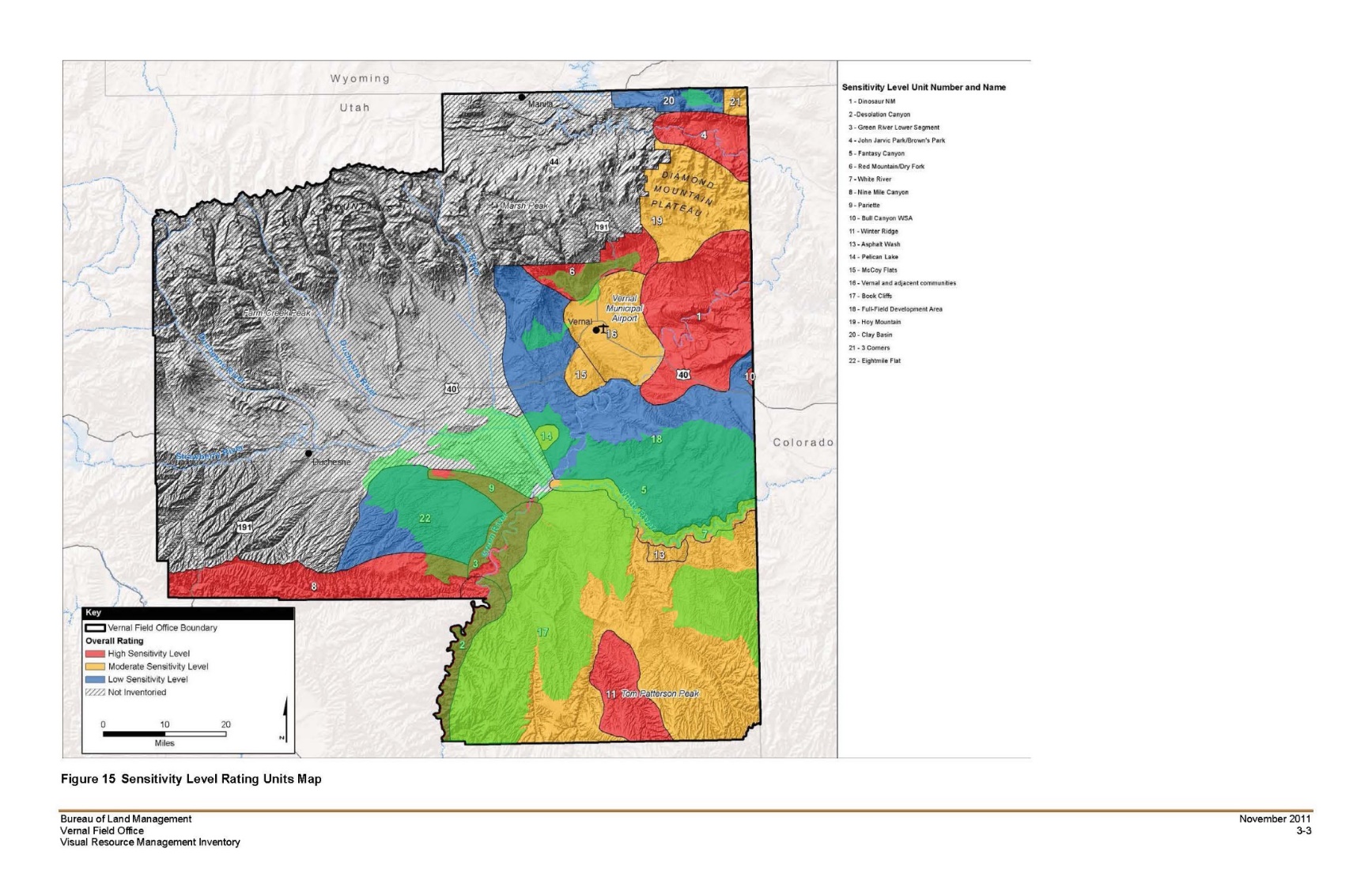 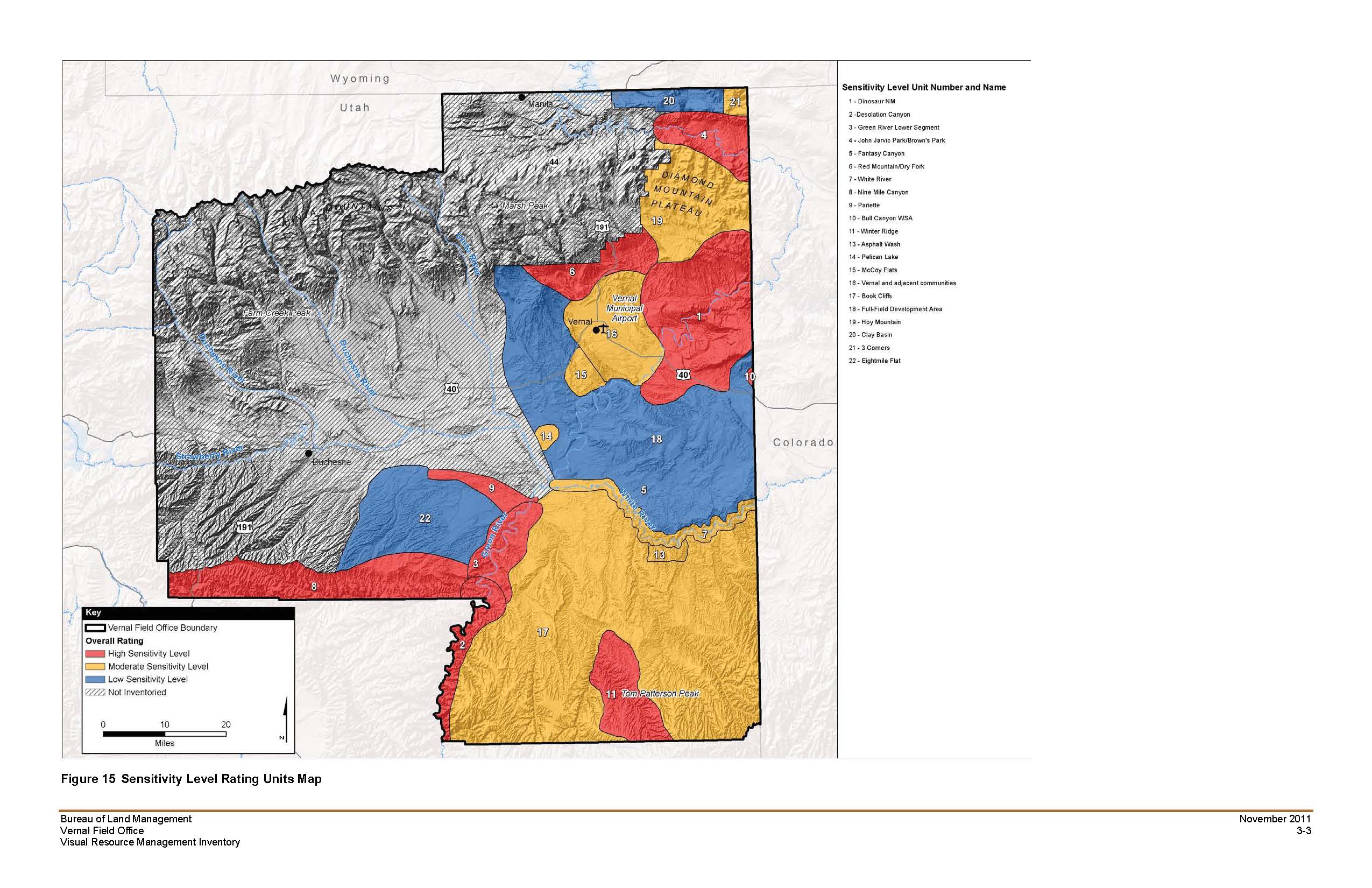 Distance Zone Delineation
Distance Zones Definitions
Landscapes are subdivided into 3 distance zones based on relative visibility from travel routes or observation points
H8410 defines Distance Zones as:
Foreground/Middle-ground
0 – 5 miles
management activities can be viewed in detail
Background
5 – 15 miles
Large vegetation is visible, becoming patterns of light and dark
Seldom Seen
>15 miles or blocked view
Distance Zone Delineation
Select Viewing Platforms
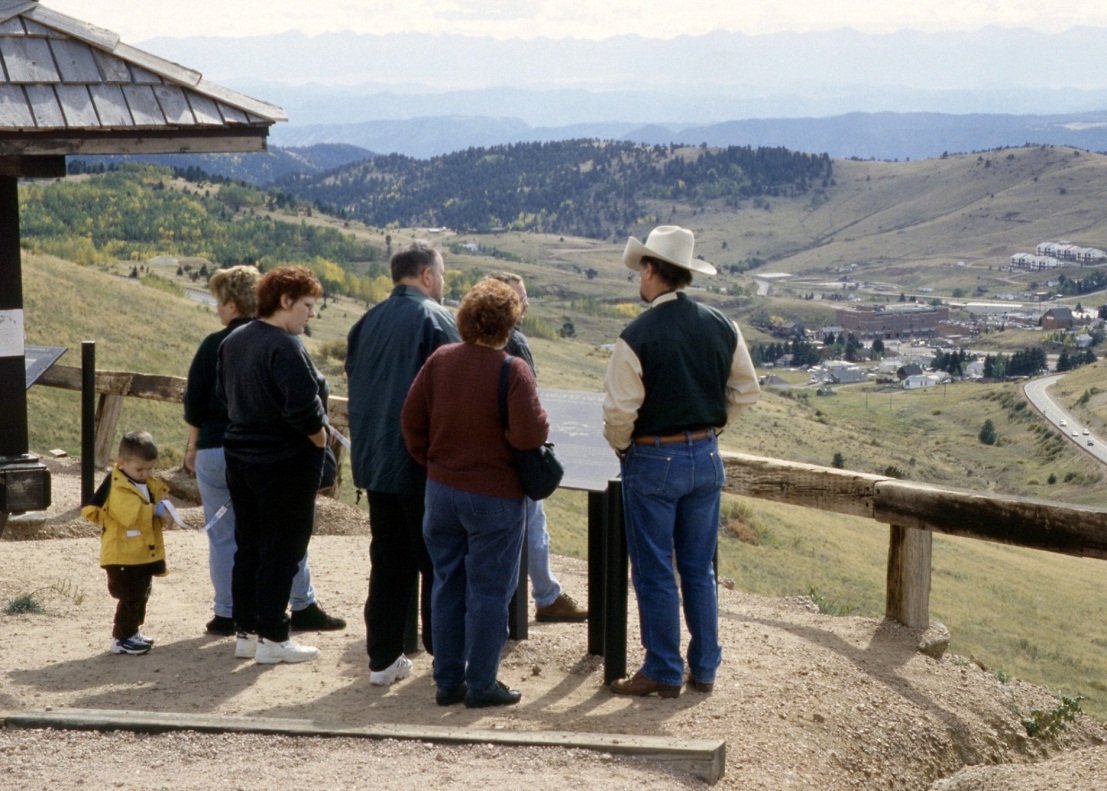 Viewing platforms are popular ‘travel routes’ or ‘observation points’ where the general public are commonly present
Distance Zone Delineation
Select Viewing Platforms
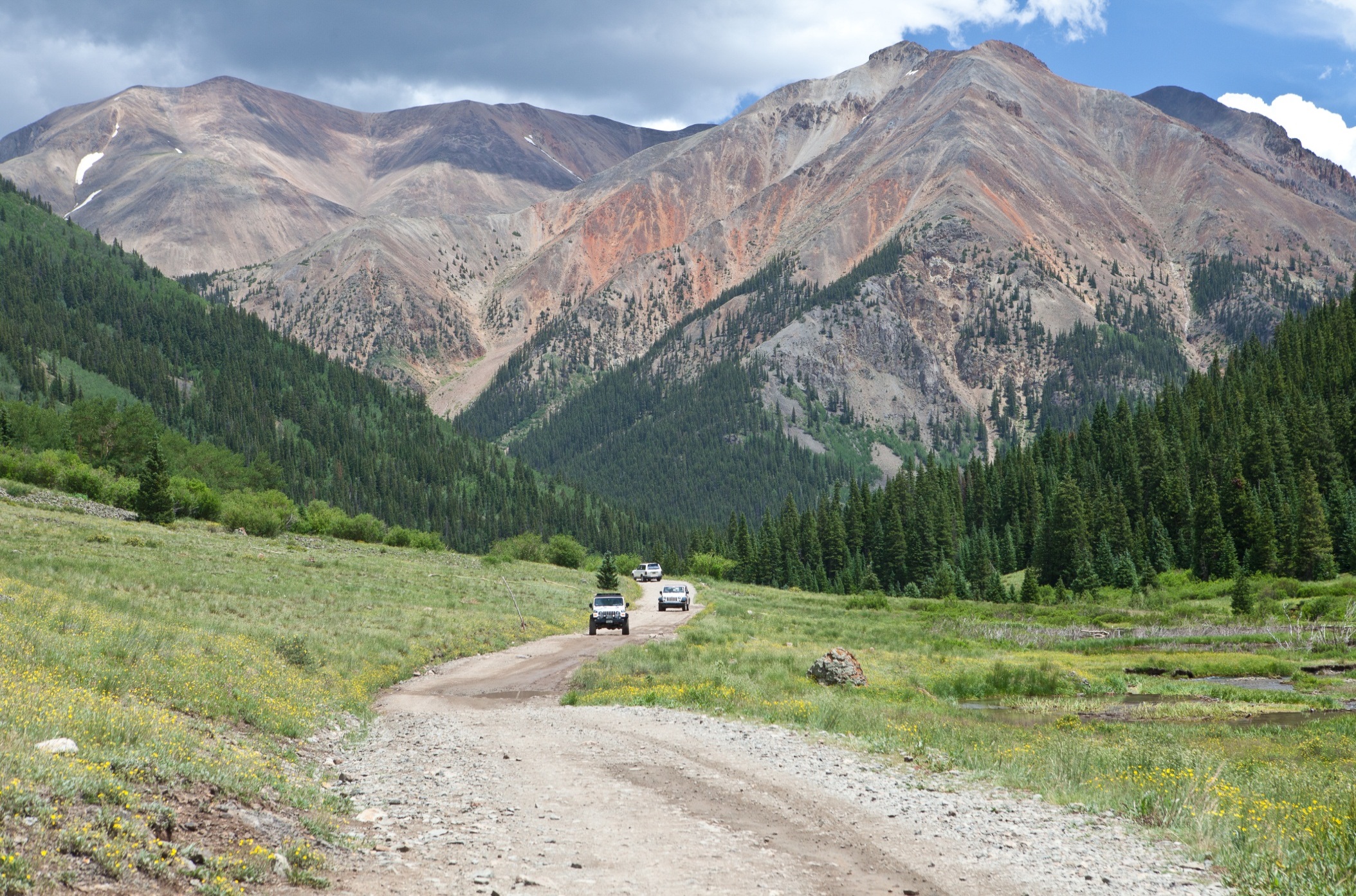 Viewing platforms are popular ‘travel routes’ or ‘observation points’ where the general public are commonly present.
Distance Zone Delineation
Distance Zone Mapping
Create polygons for ‘unseen’ areas (Blue). 
These polygons become the Seldom Seen distance zone
H 8410-1, IIV. A(3)
Foreground/ Middle-ground
3,100,673 ac/ 57%
Background
1,053,438 ac/ 20%
Seldom Seem
1,265,690 ac/ 23%
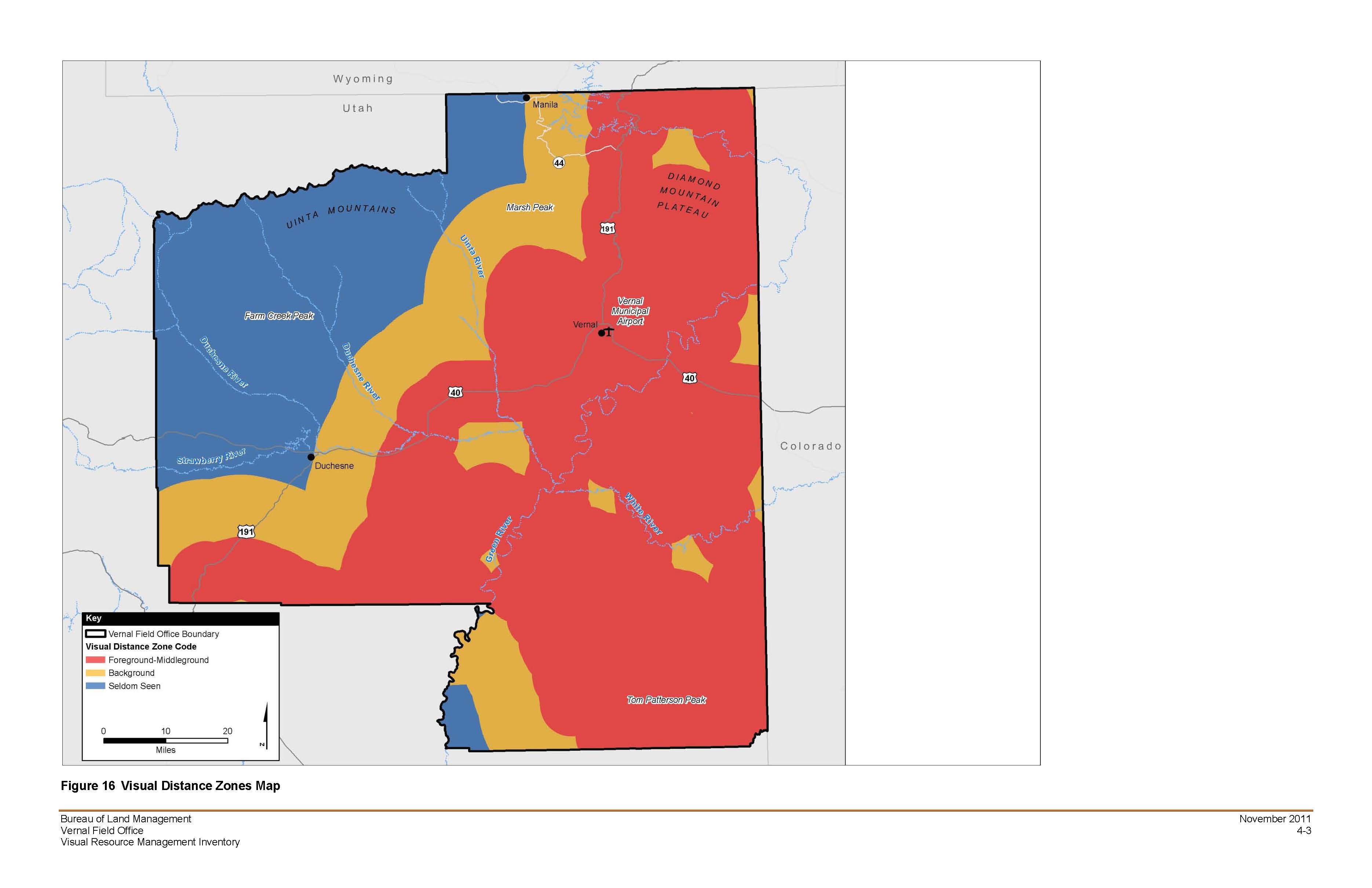 Distance Zone Delineation
Distance Zone Mapping
Which Distance Zone is your project located in and what is the rating?


Foreground/ Middle-ground
3,100,673 ac/ 57%
Background
1,053,438 ac/ 20%
Seldom Seem
1,265,690 ac/ 23%
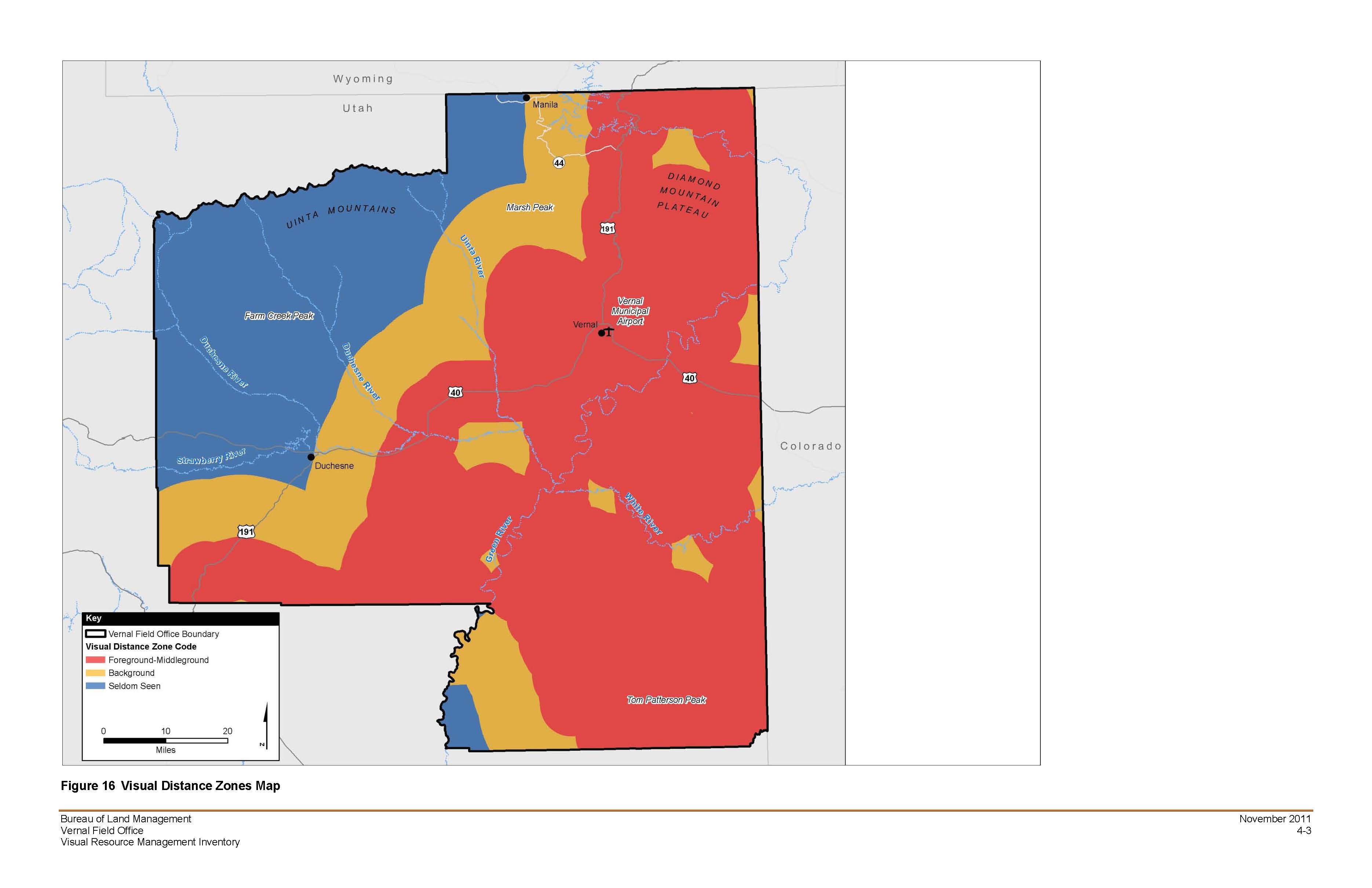 Distance Zone Delineation
Distance Zone Mapping
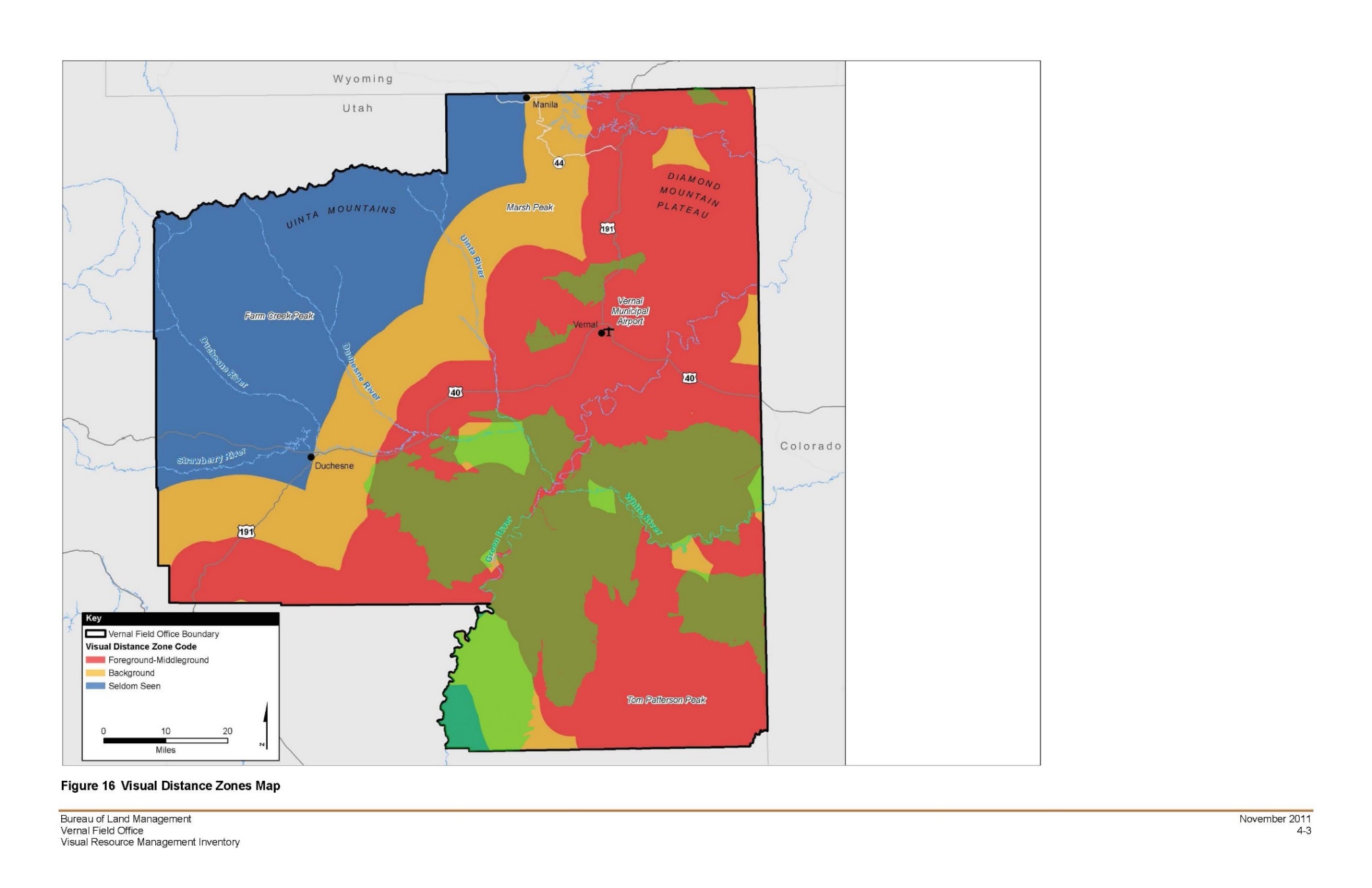 Create polygons for ‘unseen’ areas (Blue). 
These polygons become the Seldom Seen distance zone
H 8410-1, IIV. A(3)
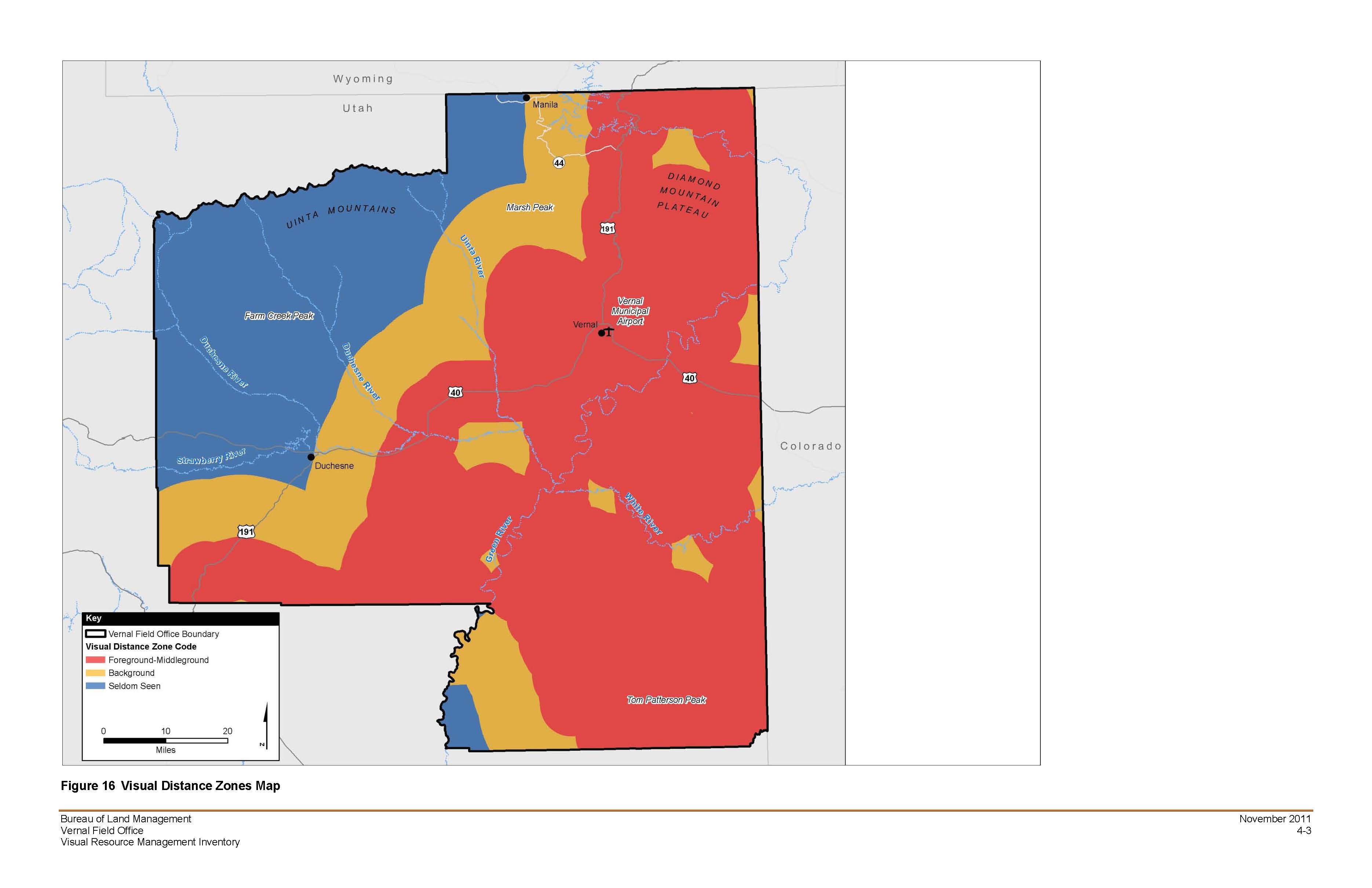 Visual Resource Inventory
VRI Class Definitions
The VRI Class offers a quick understanding of an area’s overall visual value yet does not replace the need to understand the 3 underlying factors and their ratings 
The VRI Class is different than the VRM Class 
VRI Class 1:  NOT BASED ON INVENTORY – Assigned to areas where a congressional decision has been made previously to maintain a natural landscape.  These areas reflect a management decision, not based on inventory (such as wilderness areas).
VRI Class 2:  High overall visual value based on inventory 
VRI Class 3:  Moderate overall visual value based on inventory 
VRI Class 4:  Low overall visual value based on inventory
Scenic Quality Evaluation
Step 1 – Identify the Basis of Comparison
Scenic Quality A:  1,336,605,168 /11%
Scenic Quality B :  5,505,838,156/ 45% 
Scenic Quality C : 5,415,759,238/ 44%
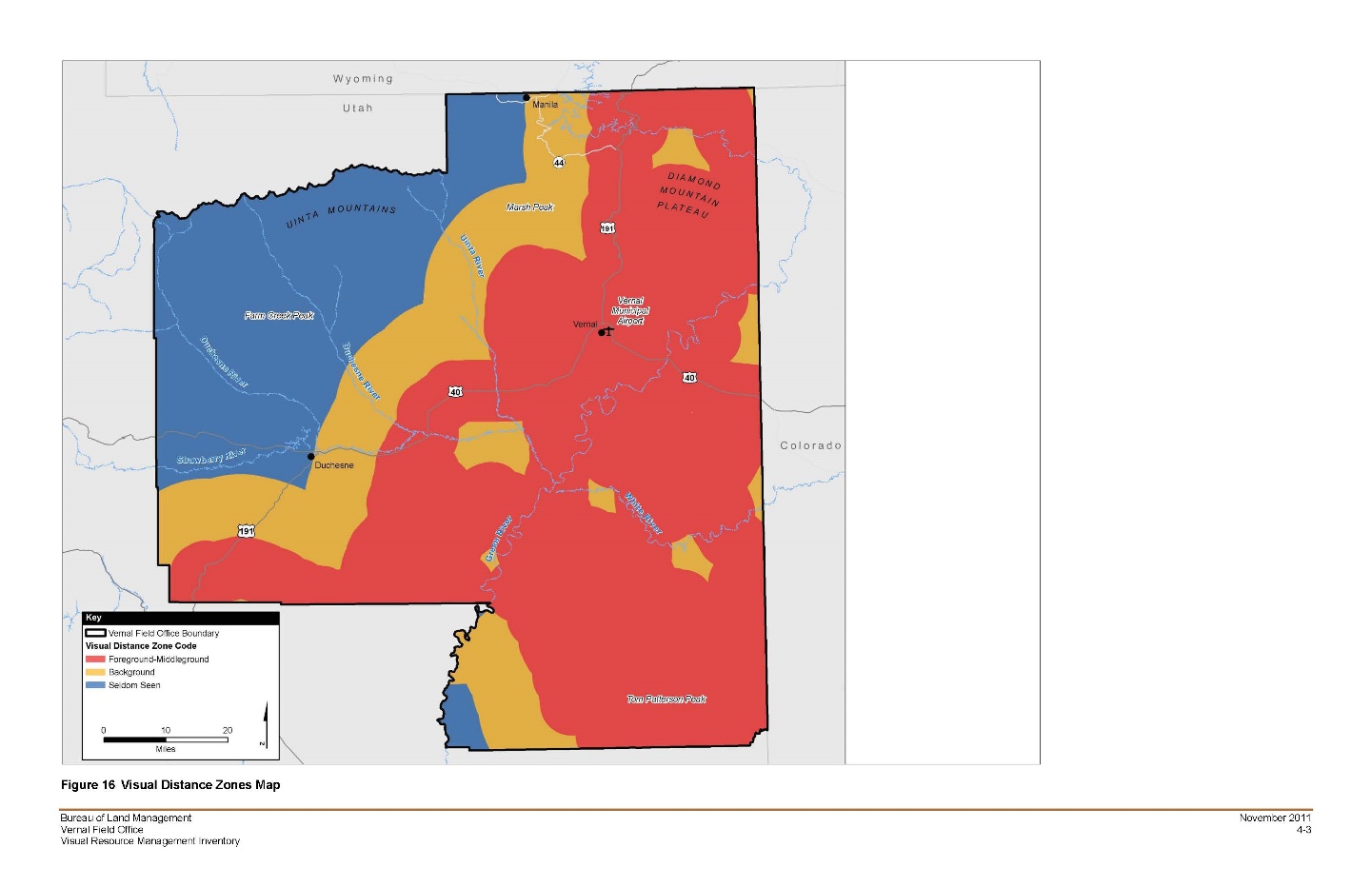 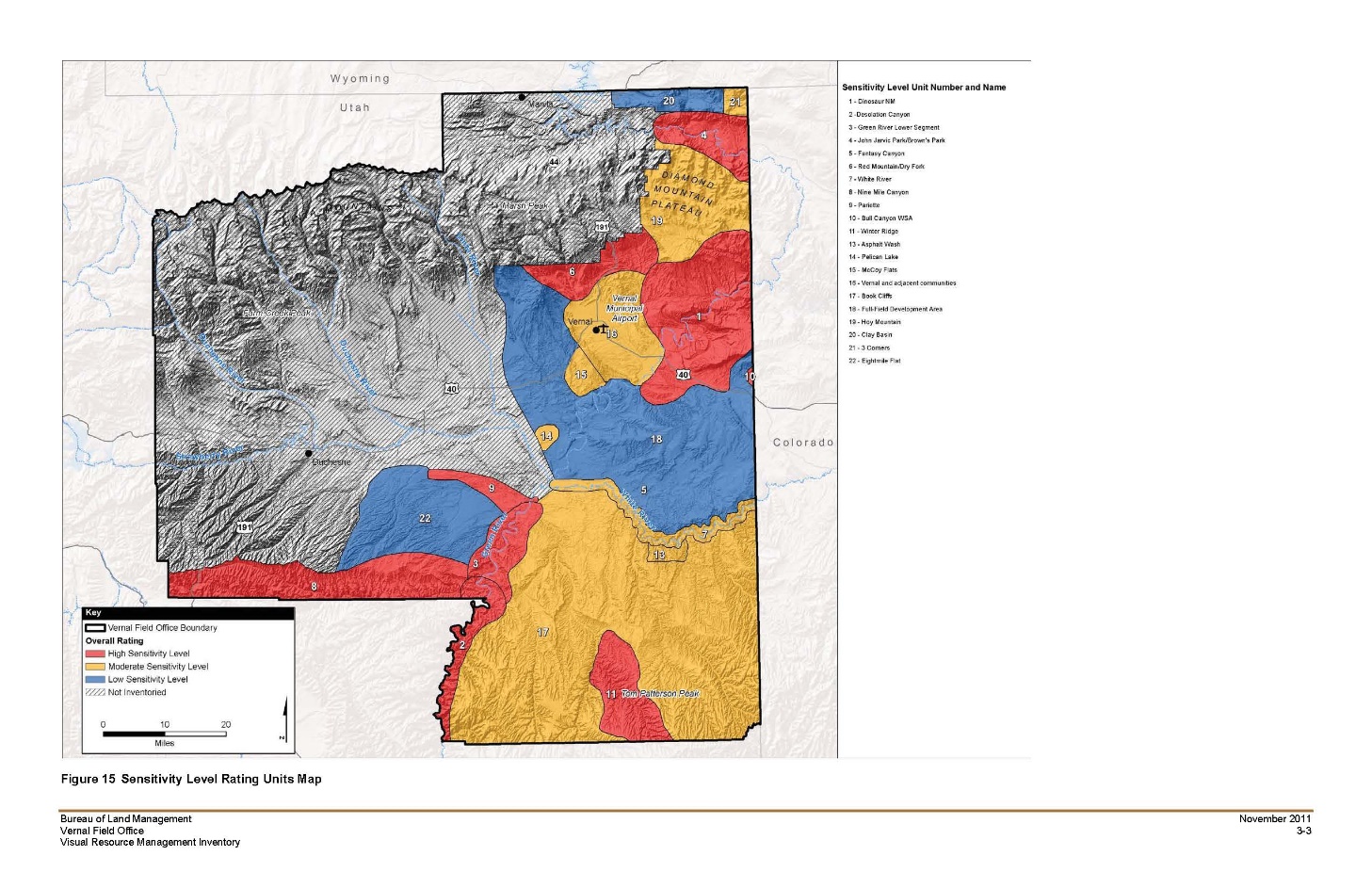 Sensitivity Level High:  782,301 ac/ 27%
Sensitivity Level Medium 1,312,346 ac/ 46% 
Sensitivity Level Low  772,898 ac/ 27%
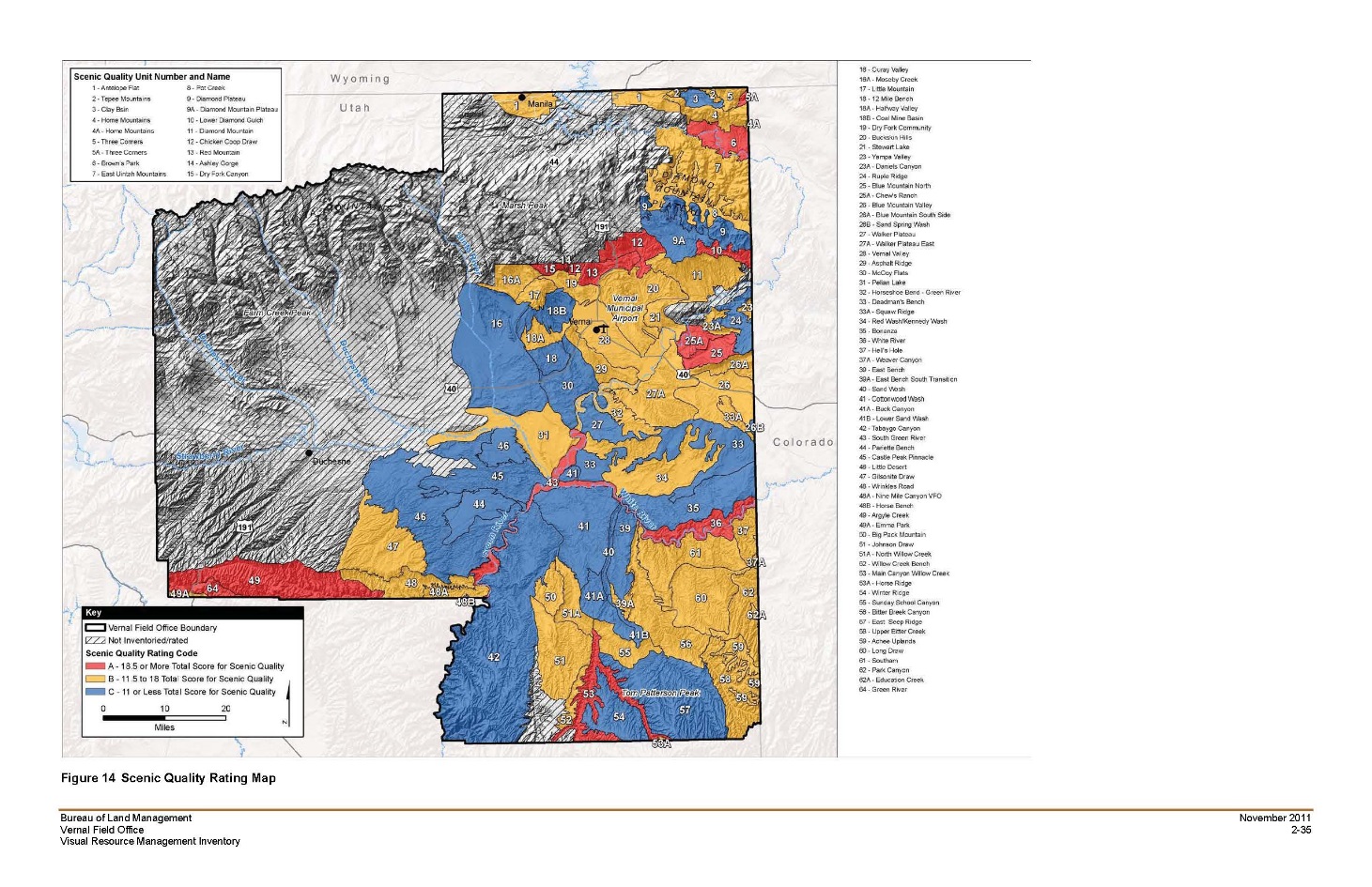 Foreground/ Mid-ground: 3,100,673 ac/ 57%
Background: 1,053,438 ac/ 20%
Seldom Seem: 1,265,690 ac/ 23%
Visual Resource Inventory
VRI Class Determination Table
How are VRI classes determined?
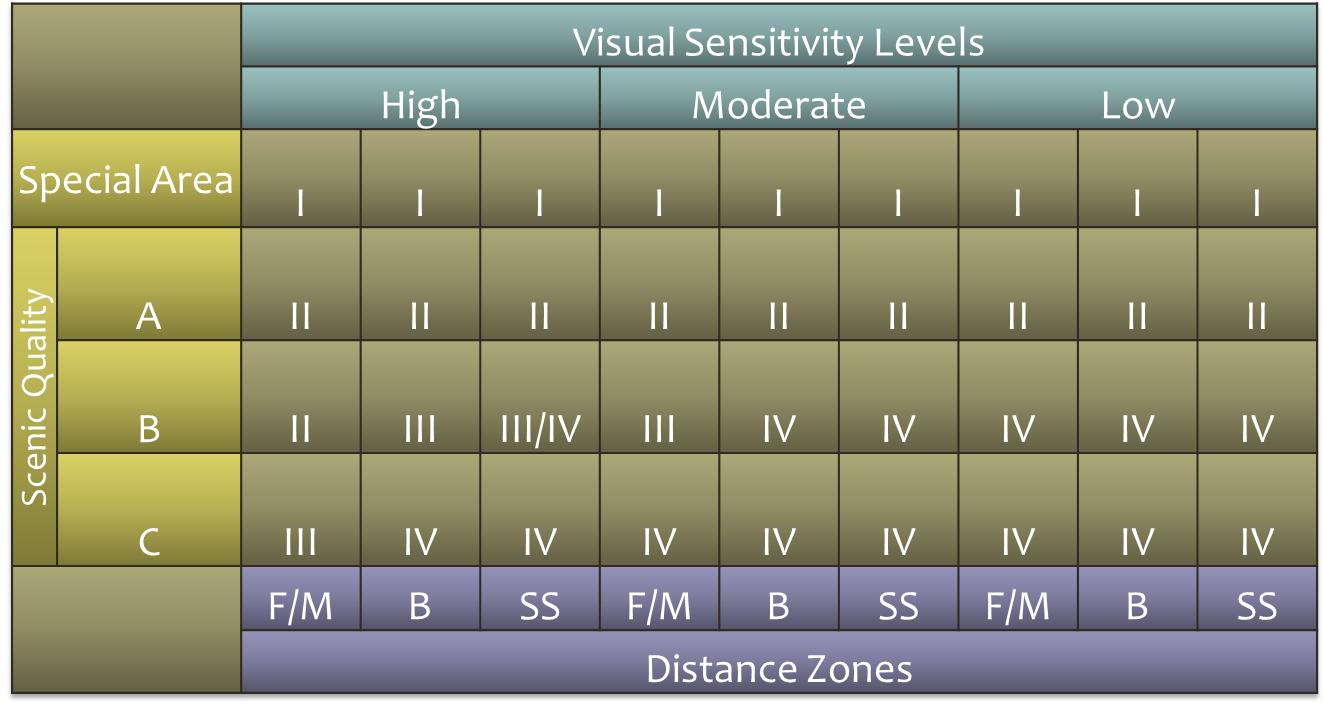 Visual Resource Inventory
VRI Class Definitions
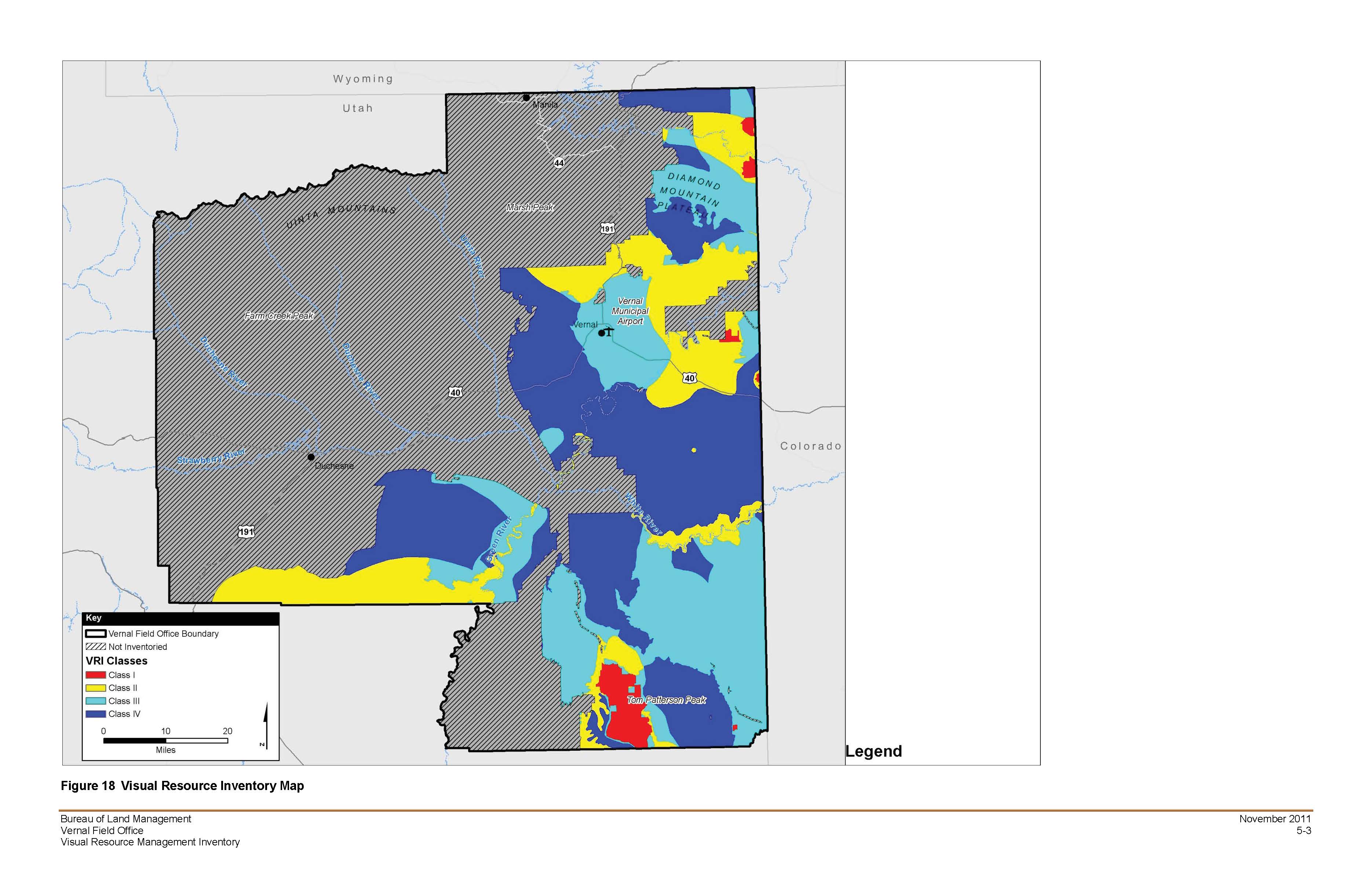 VRI Class I
56,590 ac / 2%
VRI Class II
524,772ac / 22% 
VRI Class III
767,701/ 32%
VRI Class IV
1,081,231/ 44%
Visual Resource Inventory
Summary
Methodology is the same across all BLM field offices

One inventory serves the planning area and serves as a basis for NEPA analysis for comparing the existing condition (affected environment) to a proposed condition in order to identify how the change would affect scenic quality (environmental consequences) 

Allows analysis to determine scarcity levels of a particular visual value

Provides basis to consider visual values in the land use planning process
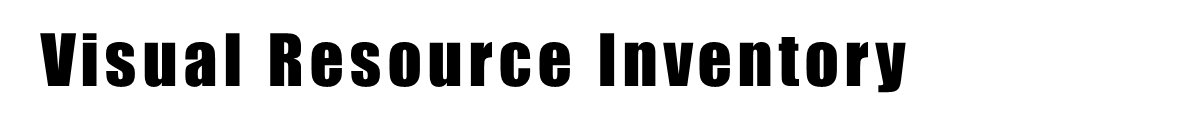 Land Use Plan (LUP) Implementation
Is the condition trending toward a decline? Stability? Or improving?
Are more lands being visually altered?
Are the natural scenic qualities of the landscape character:
Being lost? 
In balance? 
Or are scenic qualities being recovered through enhancement/ restoration?
Is this measureable? Explain.
Visual Resource Management
From Inventory to Management Classes
VRM is the product of planning and used to retain or achieve the desired visual character
VRM class alternatives based on the visual resource inventory factors and their values
Visual values are weighed along with other resource considerations (multiple uses)
A range of  alternatives are prepared with goals, objectives, allowable uses, and management actions
VRM Overview
Land Use Planning & Policy
The VRM Classes establish limits of allowable change to the natural landscape character.
VRM Class I
Preserve the existing visual character of the landscape (must not attract attention)
VRM Class II
Retain the existing visual character of the landscape (should not attract attention)
VRM Class III
Partially Retain the existing character of the landscape (may attract attention but not dominate)
VRM Class IV
Provides for Major Modification of the existing character of the landscape (may attract and dominate attention)
[Speaker Notes: Reference the VRM Class Handout]
Visual Resource Management
Land Use Planning & VRM Classes
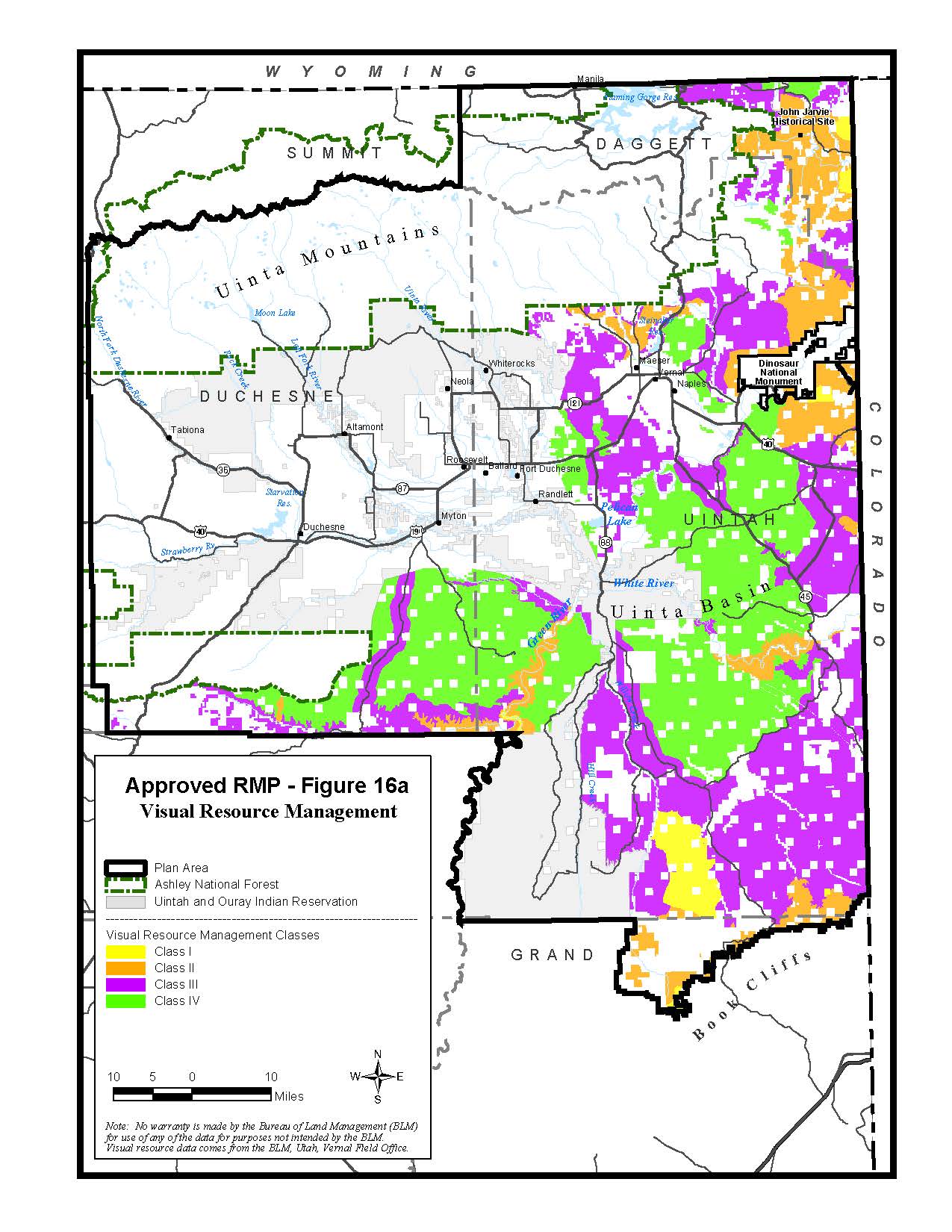 VRM Class I:      57,776     (3%)
VRM Class II:  259,734  (15%)
VRM Class III: 759,977  (44%)
VRM Class IV:  642,450  (38%)
                           1,719,937
Visual Resource Management
VRM Class Decisions on VRI Values
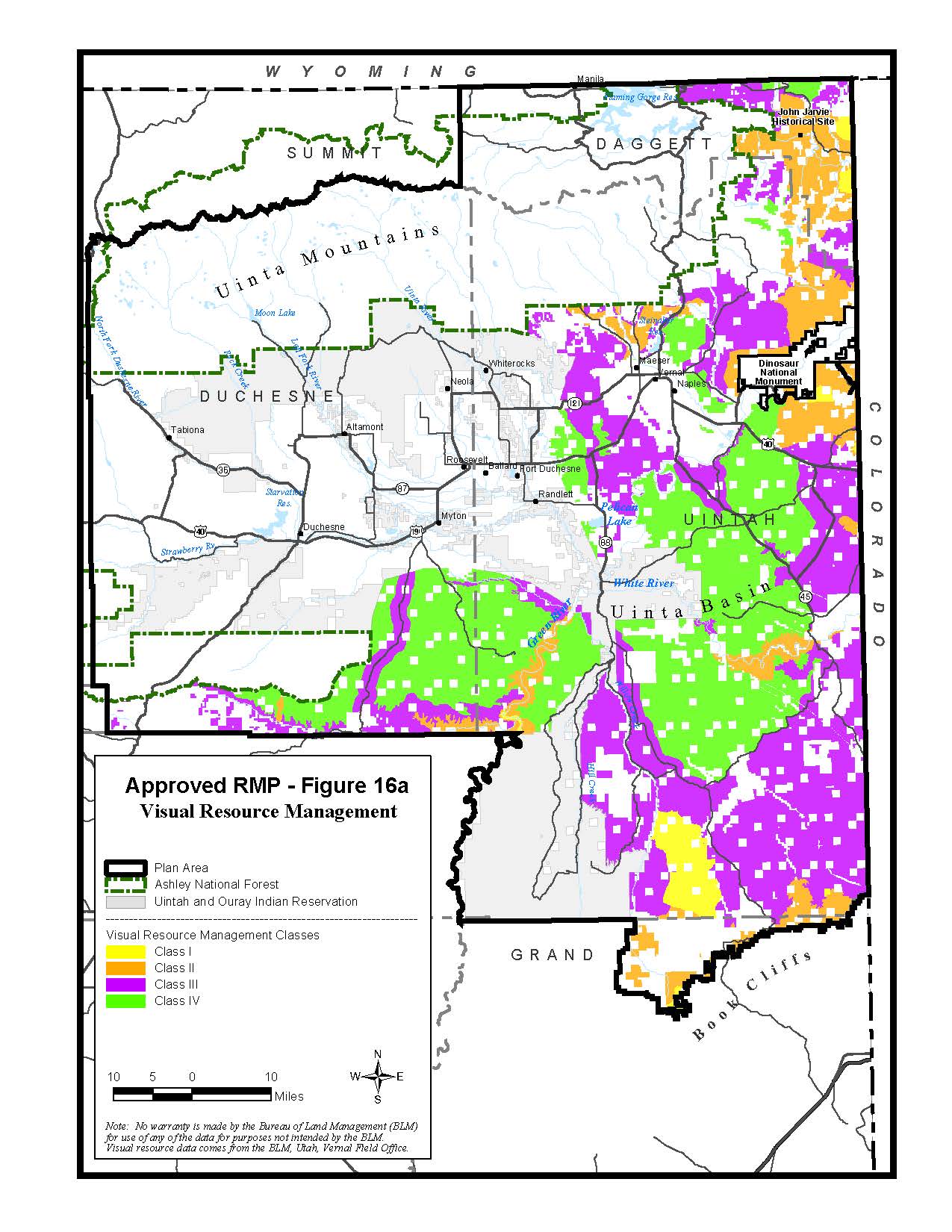 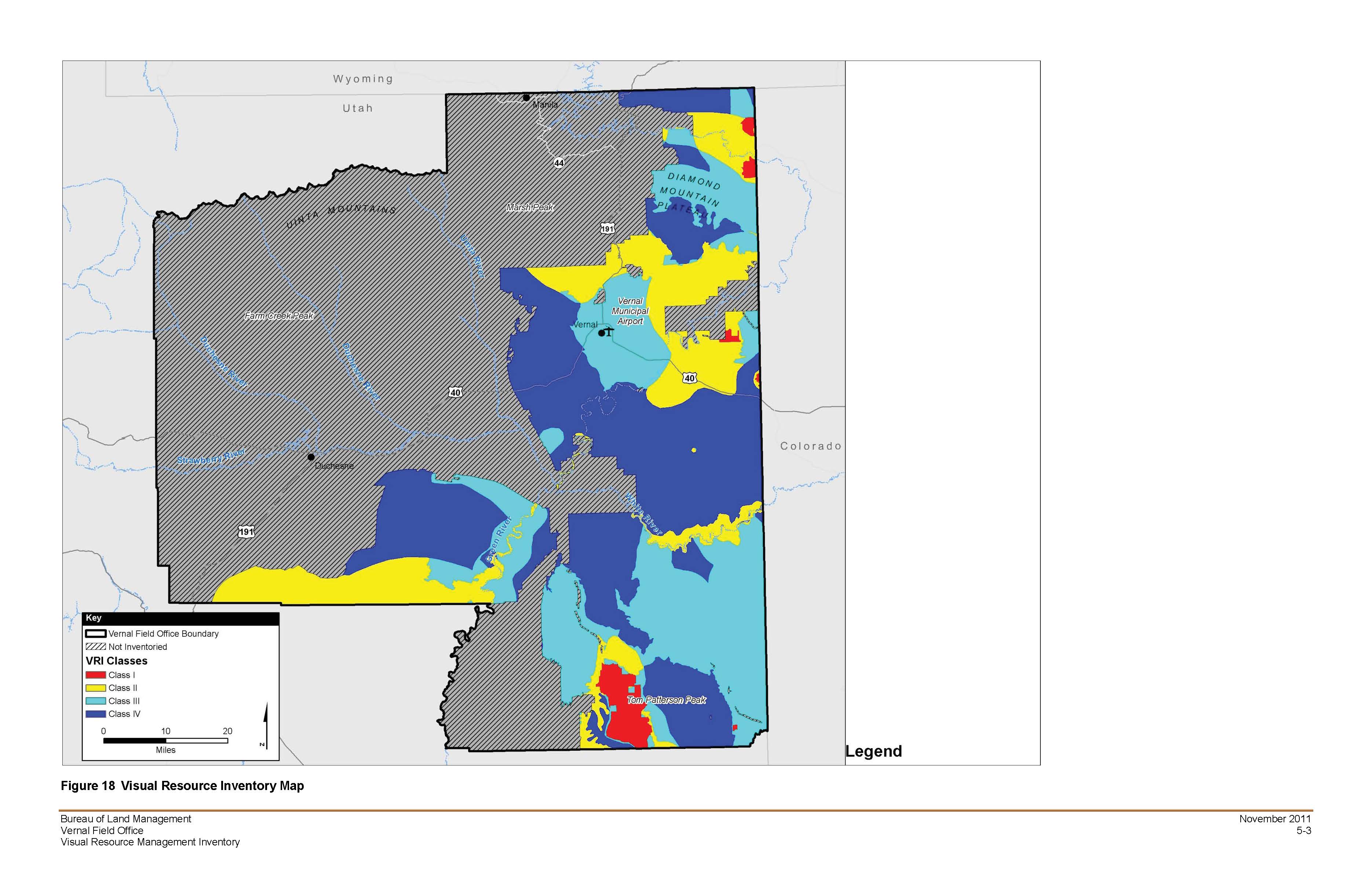 VRI/ VRM Class I
2%/ 3%
VRI/ VRM Class II
22%/ 15% 
VRI/ VRM Class III
32%/ 44%
VRI Class IV
44%/ 38%
Visual Resource Management
VRM Class Decisions on VRI Values
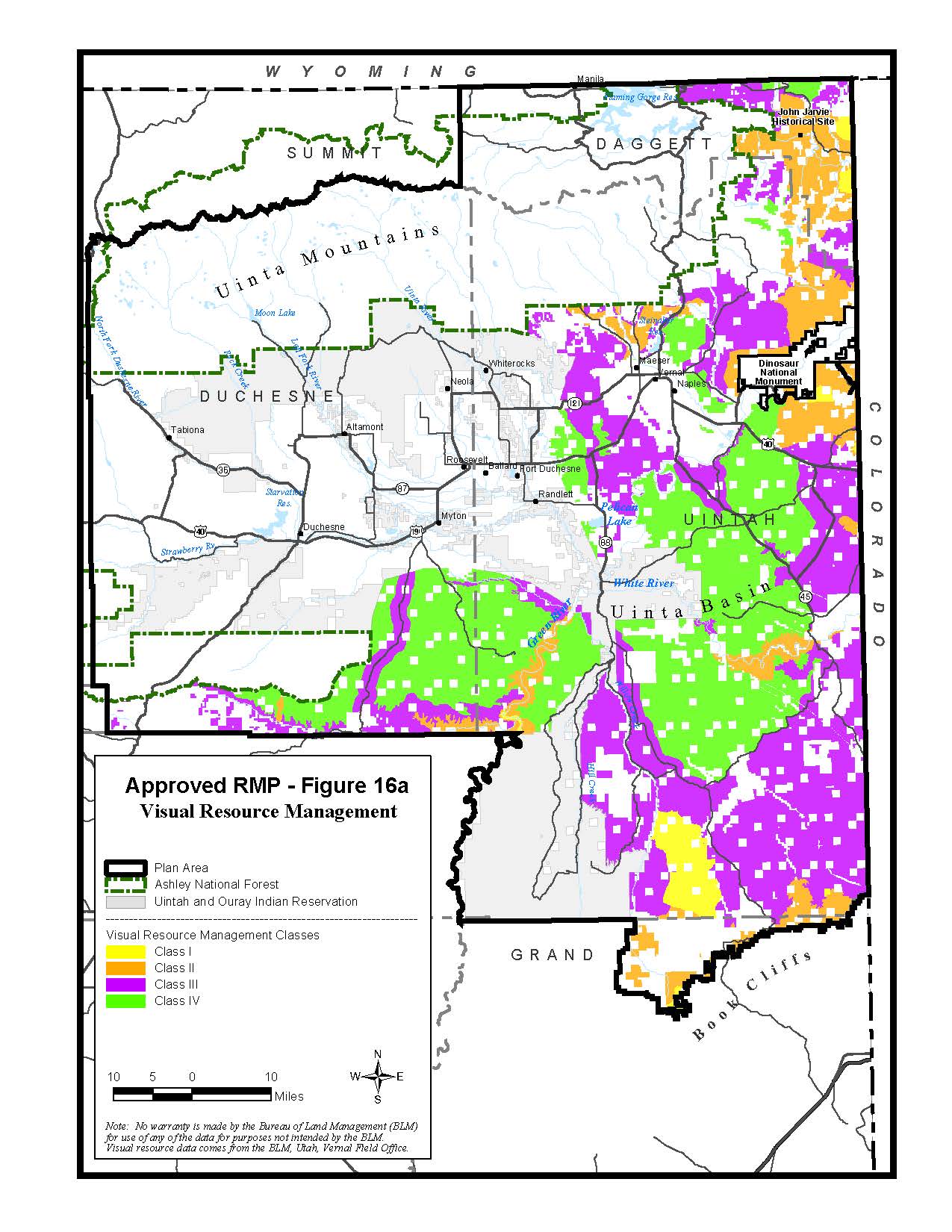 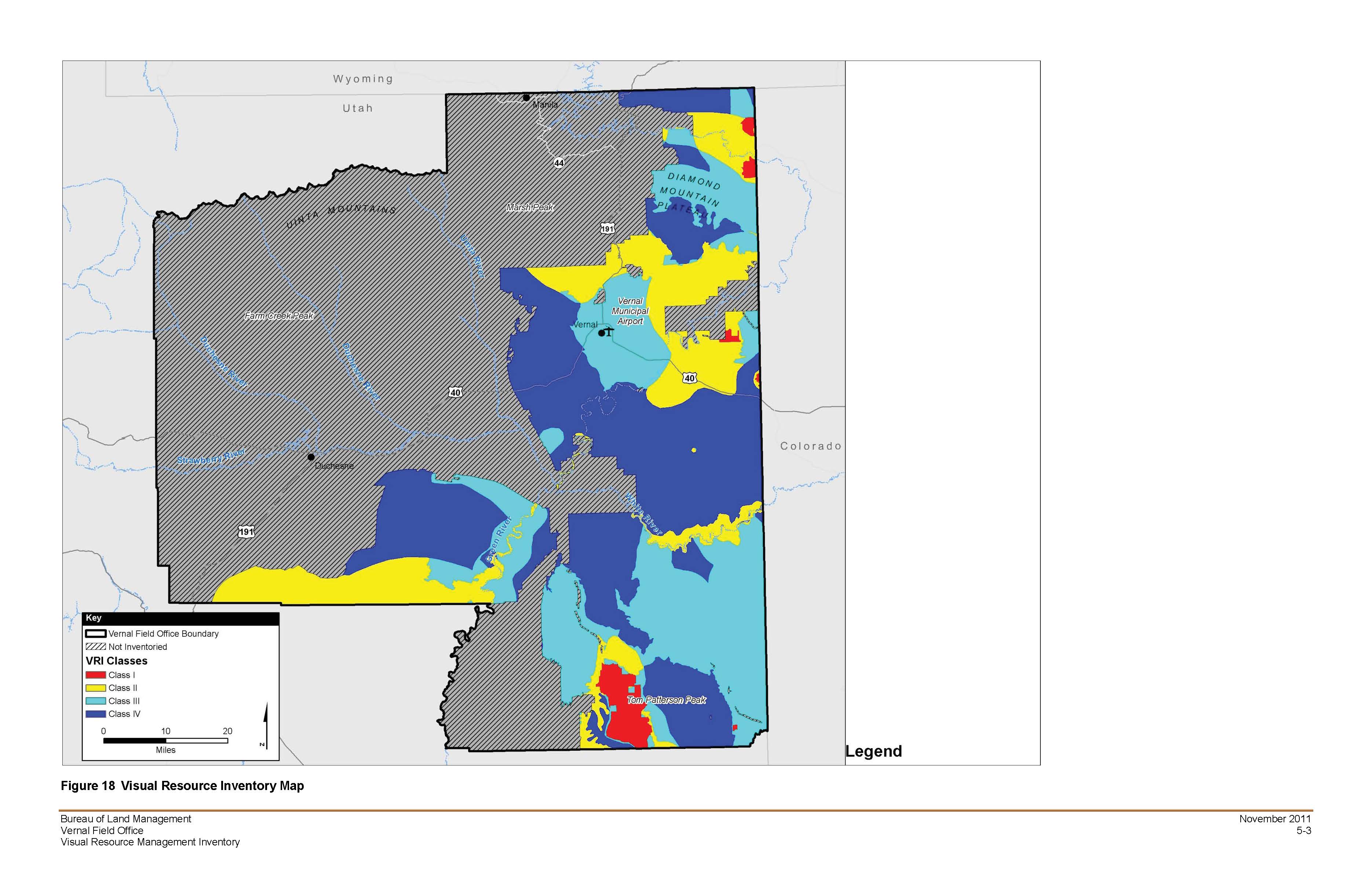 VRI/ VRM Class I
2%/ 3%
VRI/ VRM Class II
22%/ 15% 
VRI/ VRM Class III
32%/ 44%
VRI Class IV
44%/ 38%
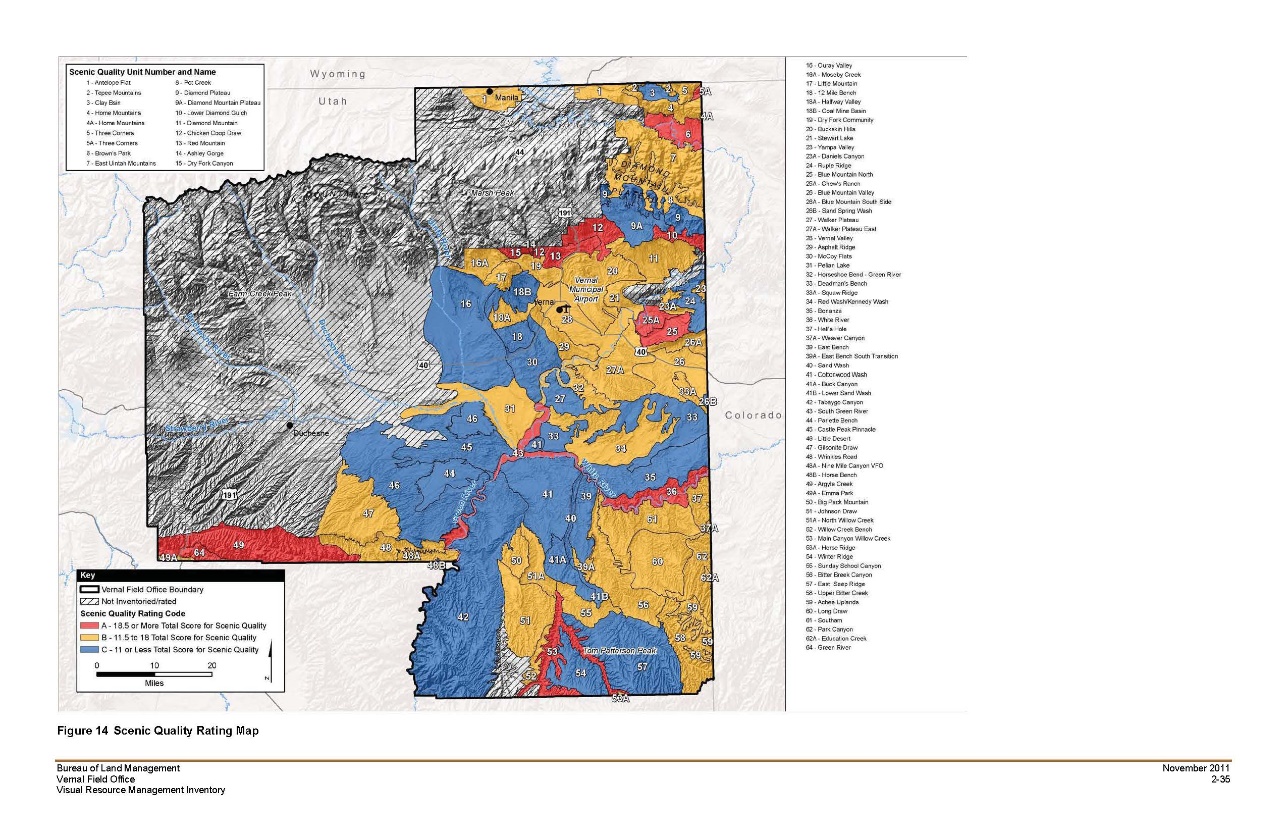 VRM Overview
Visible Stewardship of a finite resource
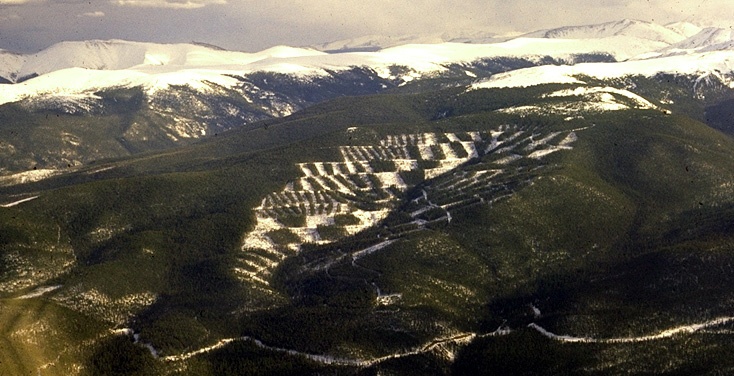 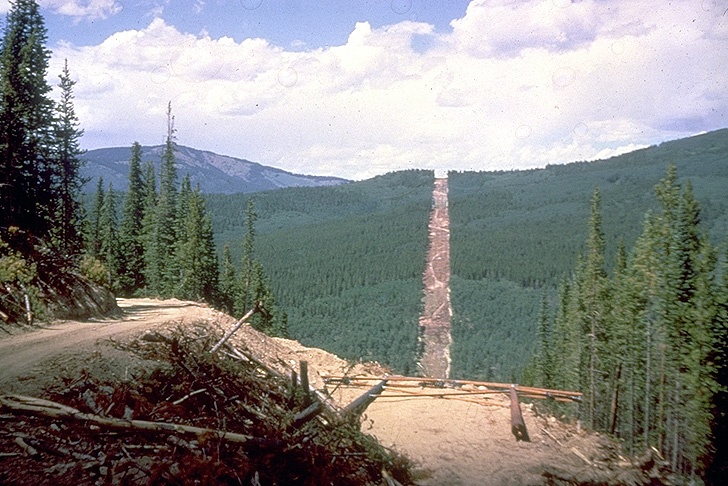 If not carefully designed, activities have the potential to:
Significantly alter the visual character of the landscape
Reflect on the BLM’s image
Effects on visitor experience and community quality of life
Cause project delays through protest, appeals
Increase long term costs due to restoration needs
VRM Overview
Visible Stewardship of a finite resource
Different approaches to design and many solutions
VRM Overview
Benefits if carefully designed...
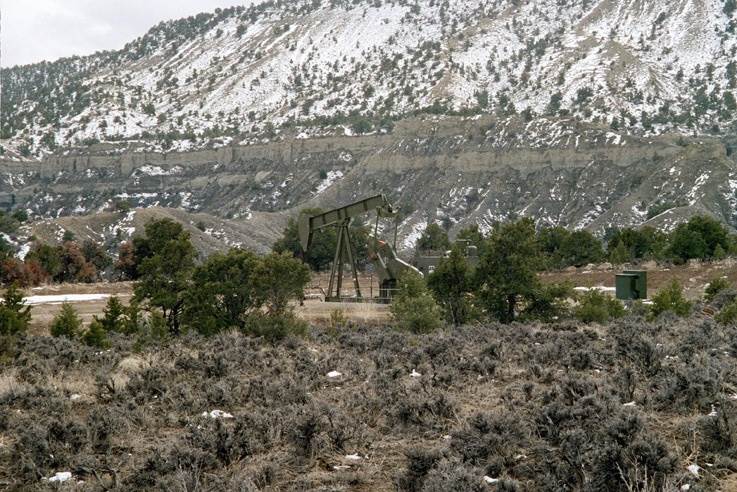 VRM Overview
Benefits if carefully designed...
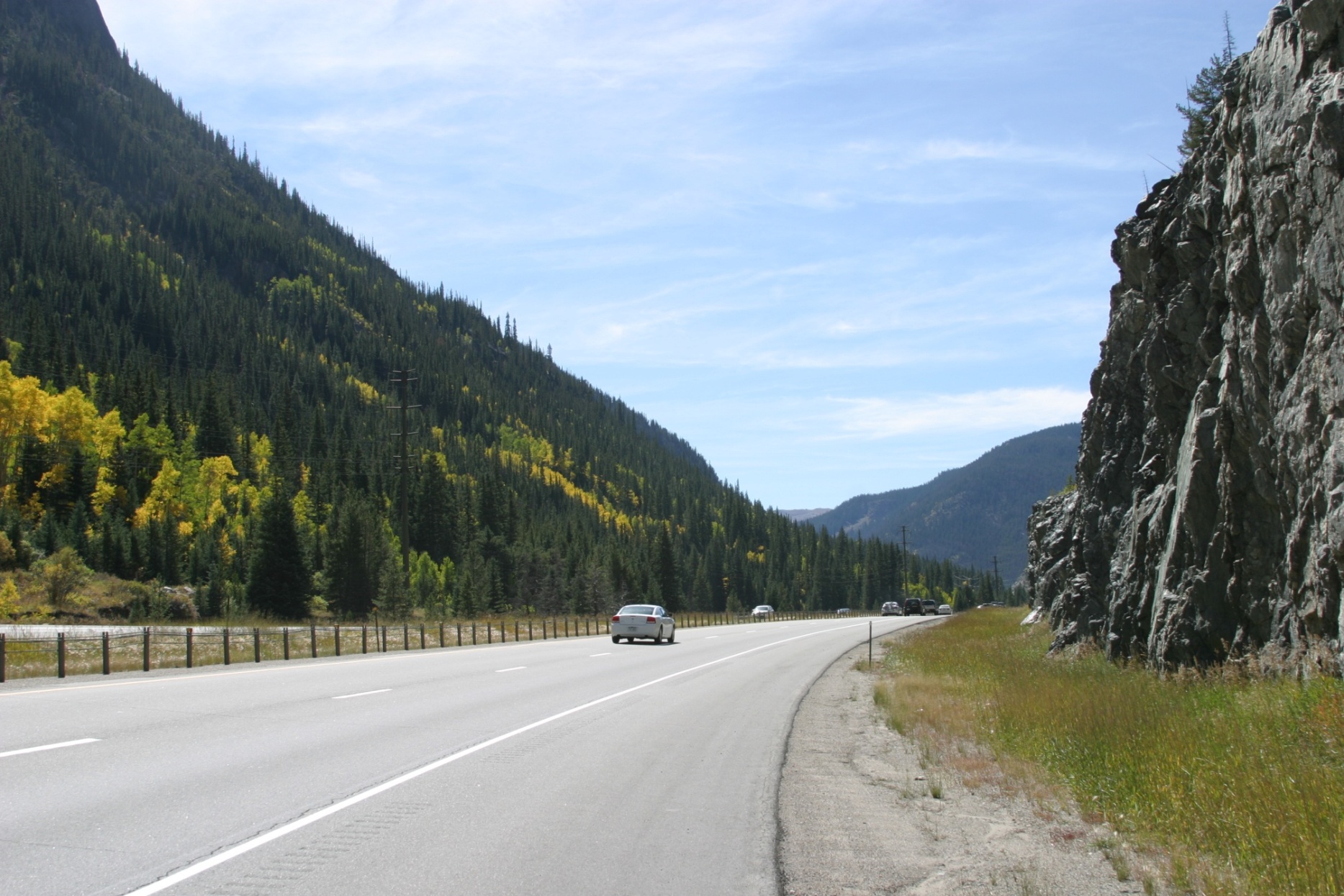 VRM Overview
Benefits if carefully designed...
VRM Overview
Conclusion
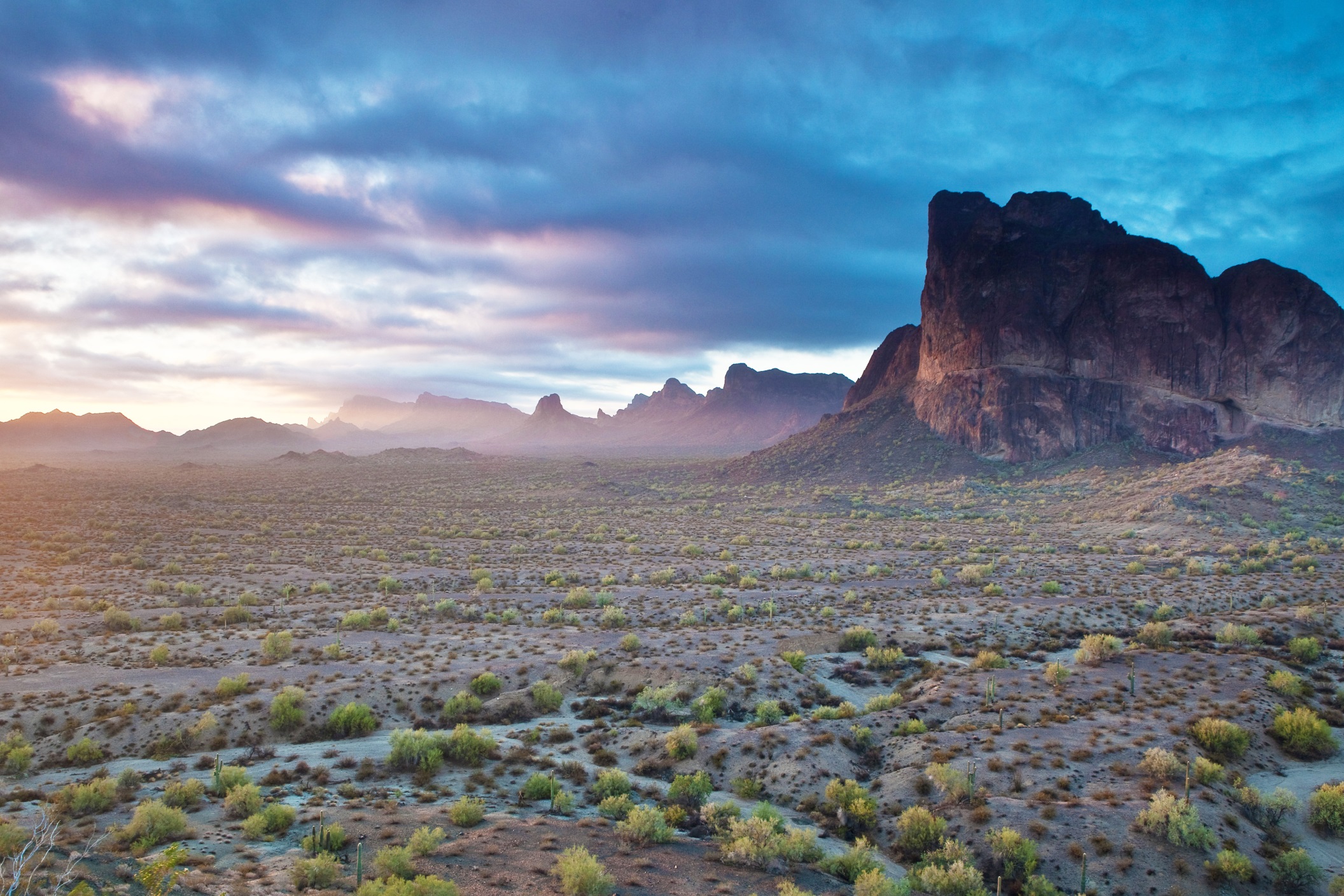 “What a citizen sees every day is his (her) America. If it is attractive it adds to the quality of his (her) life. If it is ugly it can degrade his (her) existence.”   President Lyndon B. Johnson, 1965